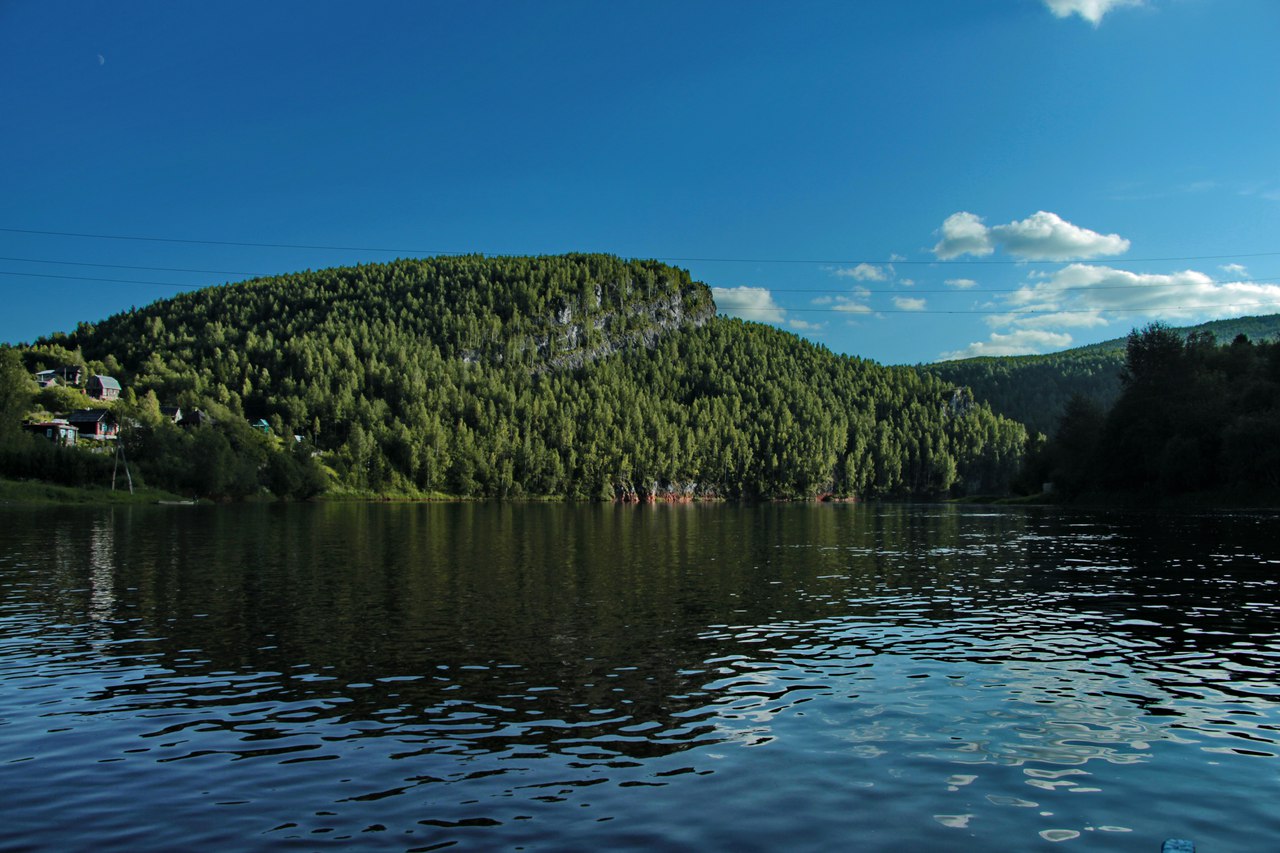 ГУБАХА
2018
КАЛЕНДАРЬ 
знаменательных дат
2013
2008
2003
1998
1993
1988
1983
1973
1968
1963
1958
1953
1948
1978
1938
1933
1928
1923
1918
1913
1943
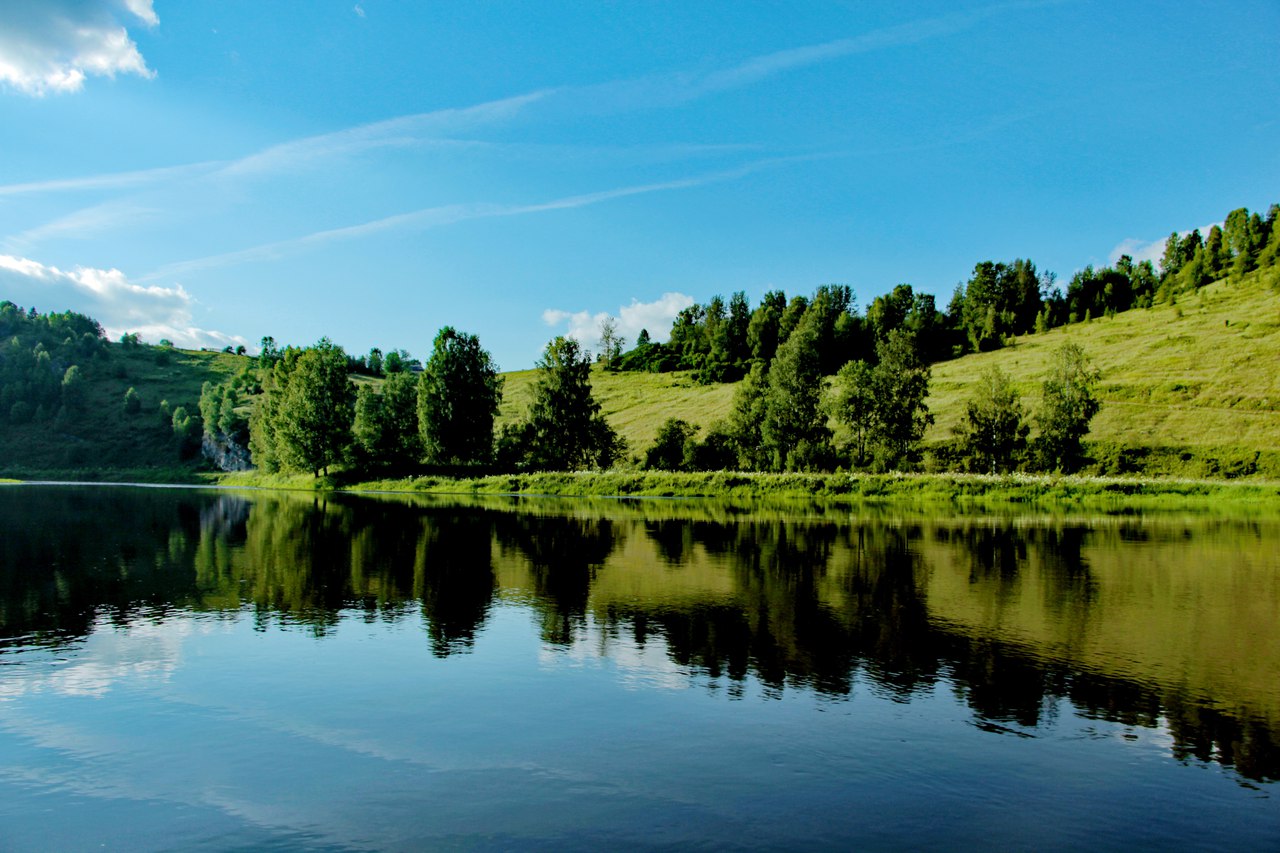 5 лет назад
В Губахе открылся комплекс «Серебряная мечта» с боулингом 
«Уральский шахтер»
№ 132 от 09.11.2013 г.
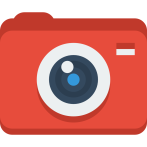 На юношеском турнире,  проходящем в Дублине,  (Ирландия) Арсений Смирнов стал чемпионом Европы по боксу в весовой категории до 48 кг
«Уральский шахтер»
№ 92 от 08.08.2013 г.
В день пограничника в сквере у «Хмелевского мостика» состоялось торжественное открытие архитектурной группы – камня с памятной табличкой и пограничного столба
Ф.43.Оп.1.Д.194.Л.464.
«Уральский шахтер»
№ 110 от 04.10.2008 г
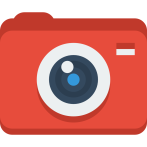 <НАЗАД
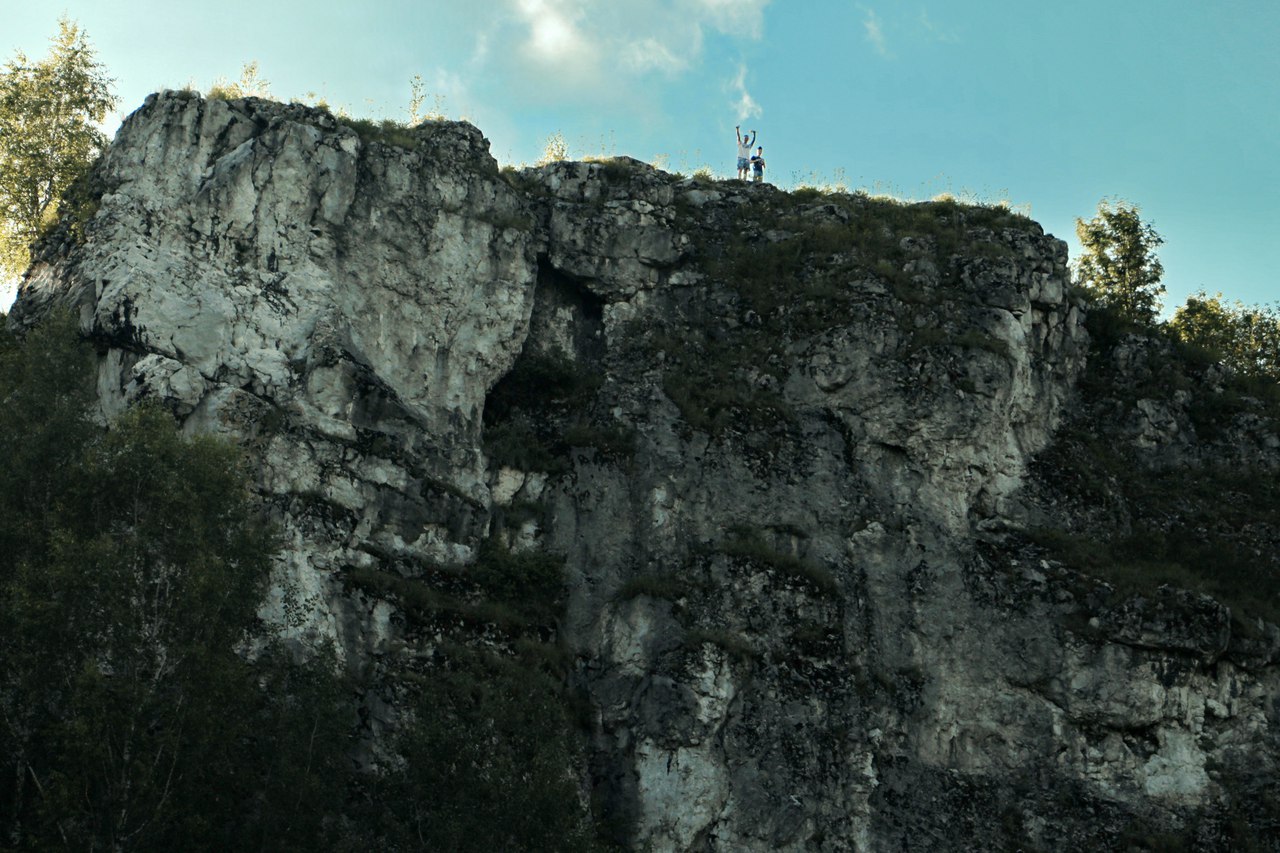 10 лет назад
5-7 ноября в Москве проходил Чемпионат России среди студентов вузов по тяжелой атлетике. Дмитрий Чалый - воспитанник с/к «Химик» ОАО «Метафракс» стал чемпионом России по тяжелой атлетике среди студентов в весовой категории 85 кг
Ф.43.Оп.1.Д.194.Л.602. «Уральский шахтер»
№ 139 от 13.12.2008 г.
Мишустину Геннадию Ивановичу  вручены   диплом и удостоверение Почетного гражданина города
Ф.43.Оп.1.Д.194.Л.464.«Уральский шахтер»
№ 110 от 04.10.2008 г.
Мировой рекорд по пауэрлифтингу принадлежит Губахинцам. Андрей Галямшин - абсолютный чемпион среди юниоров. Андрей Белых занял 1 место, став новым чемпионом Евразии по жиму лежа с результатом 242,5 кг, выиграв у чемпиона мира Е.Мамедова 
Ф.43.Оп.1.Д.194.Л.377.«Уральский шахтер»
№ 89 от16.08 .2008г.
<НАЗАД
следующая страница >>>
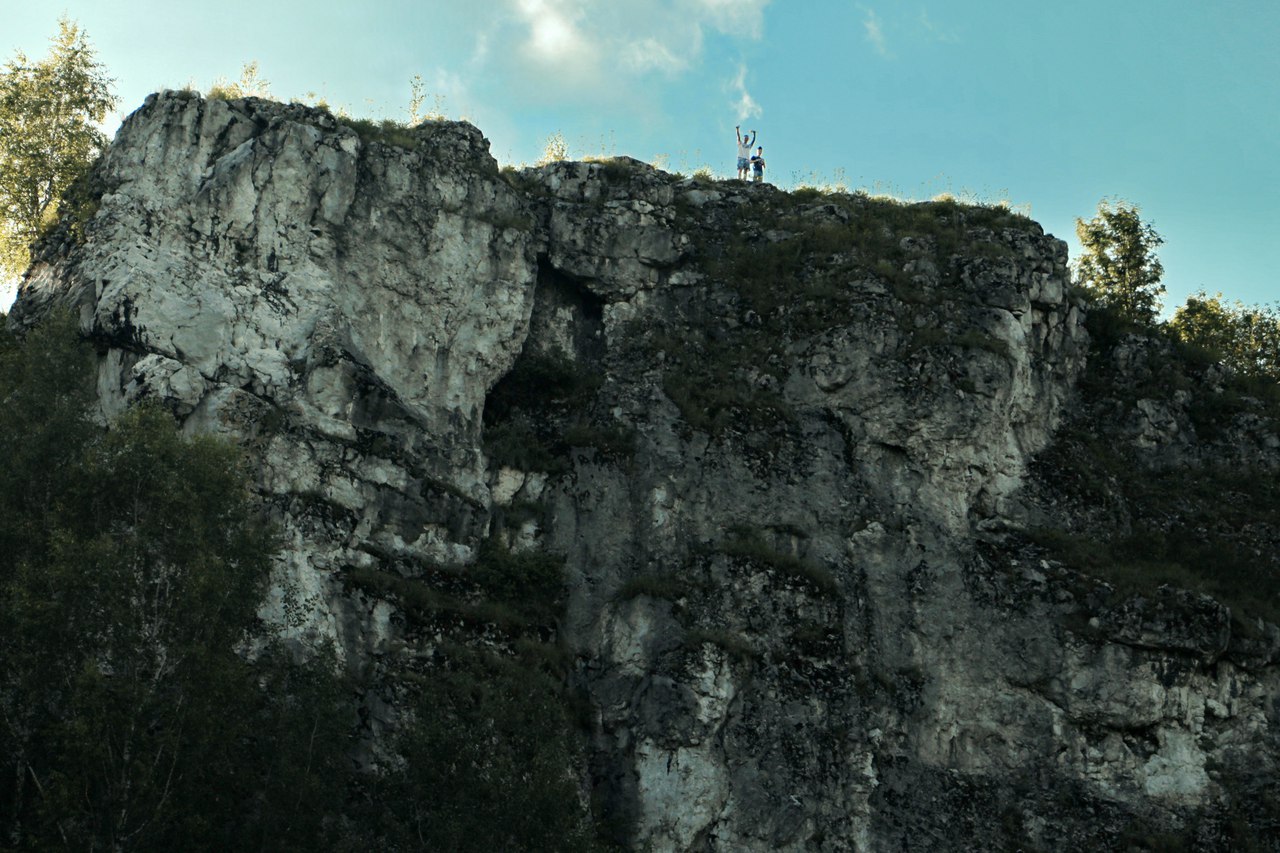 10 лет назад
Н.С. Механошин – призер 5 открытого чемпионата по сверхмарафону. Николай Степанович показал третий абсолютный результат на дистанции 100 км за 10 часов
Ф.43.Оп.1.Д.194.Л.289.«Уральский шахтер»
№ 67 от 26.06.2008 г.
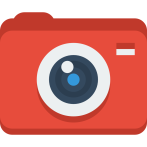 Ученик школы № 2 Антон Кочубеев официально приглашен летом в Международный экологический лагерь в Германию (Нижняя Саксония)
Ф.43.Оп.1.Д.194.Л.244.«Уральский шахтер»
№ 56 от 27.05.2008г.
7 апреля в МУП «Горнолыжный центр Губаха» состоялась торжественная сдача в эксплуатацию нового подъемника длиной более километра
Ф.43.Оп.1.Д.194.Л.158.«Уральский шахтер»
№ 40 от 12.04.2008 г.
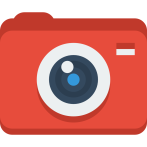 В МУ «Культурный комплекс» прошел конкурс  «Маленькая красавица Губахи».  Победительницей конкурса  стала Анна Кулакова
Ф.43.Оп.1.Д.194.Л.72.«Уральский шахтер»
№ 20 от 21.02.2008 г.
<НАЗАД
<<< предыдущая страница
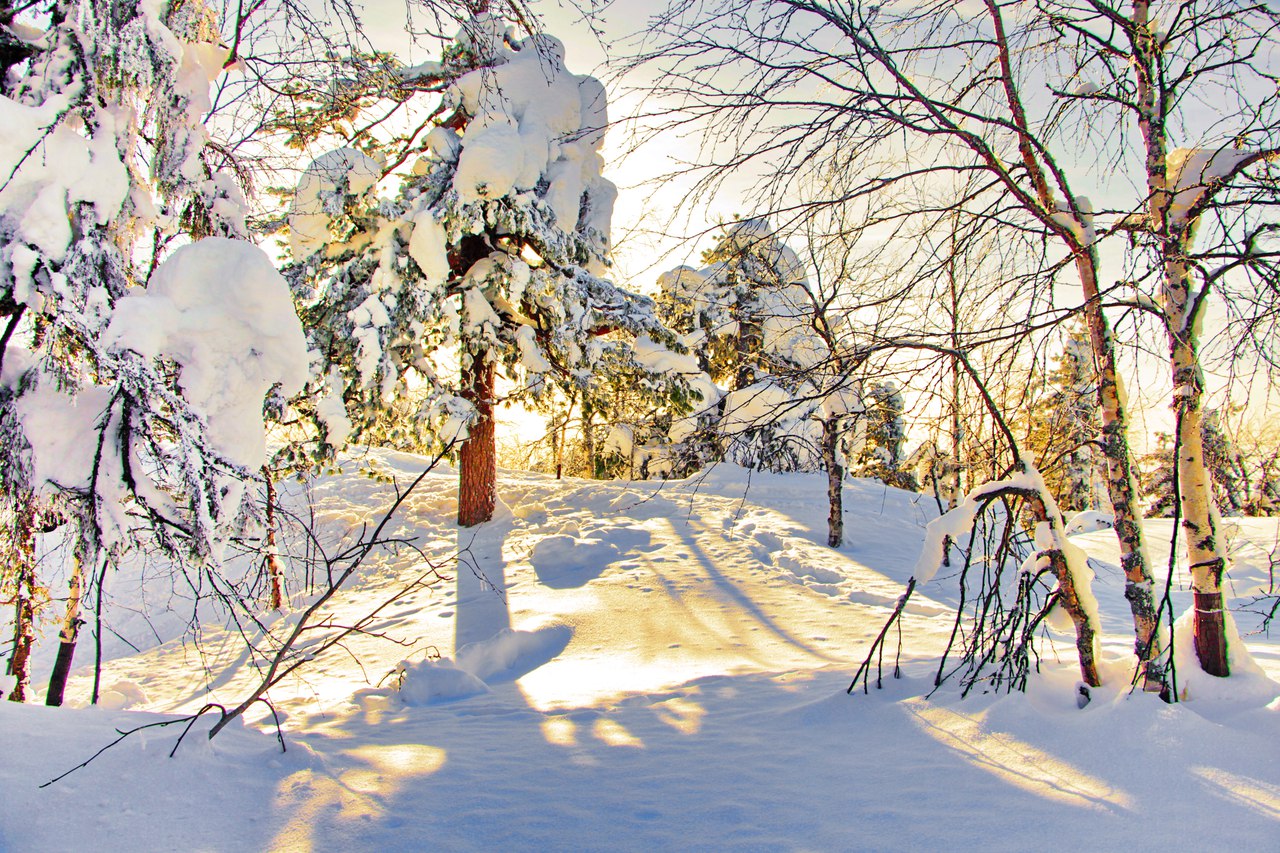 15 лет назад
Состоялась презентация нового строительного комплекса ООО «Метастрой»
Ф.43. Оп.1. Д. 171. Л.156«Уральский шахтер»
№ 79 от 28.06.2003 г.
Ирина Шаврина студентка 4 курса Губахинского медицинского училища  получила награду Мисс 2003 года в соревновании по профессии
Ф.43. Оп.1. Д. 171. Л.79«Уральский шахтер»
№ 40 от 27 .03.2003 г.
Юноши и девушки ПЛ-13 участвовали в Горнозаводске в зональном конкурсе «Реклама-презентация профессий»
Ф.43. Оп.1. Д. 171. Л.26«Уральский шахтер»
№ 13 от 30.01.2003 г.
Денис Лохматов стал вторым в весовой категории до 60 кг на проходящих в Сургуте соревнованиях «Кубок России по боксу» среди юниоров
Ф.43. Оп.1. Д. 171. Л.28«Уральский шахтер»
№ 14 от 01.02.2003 г.
следующая страница >>>
<НАЗАД
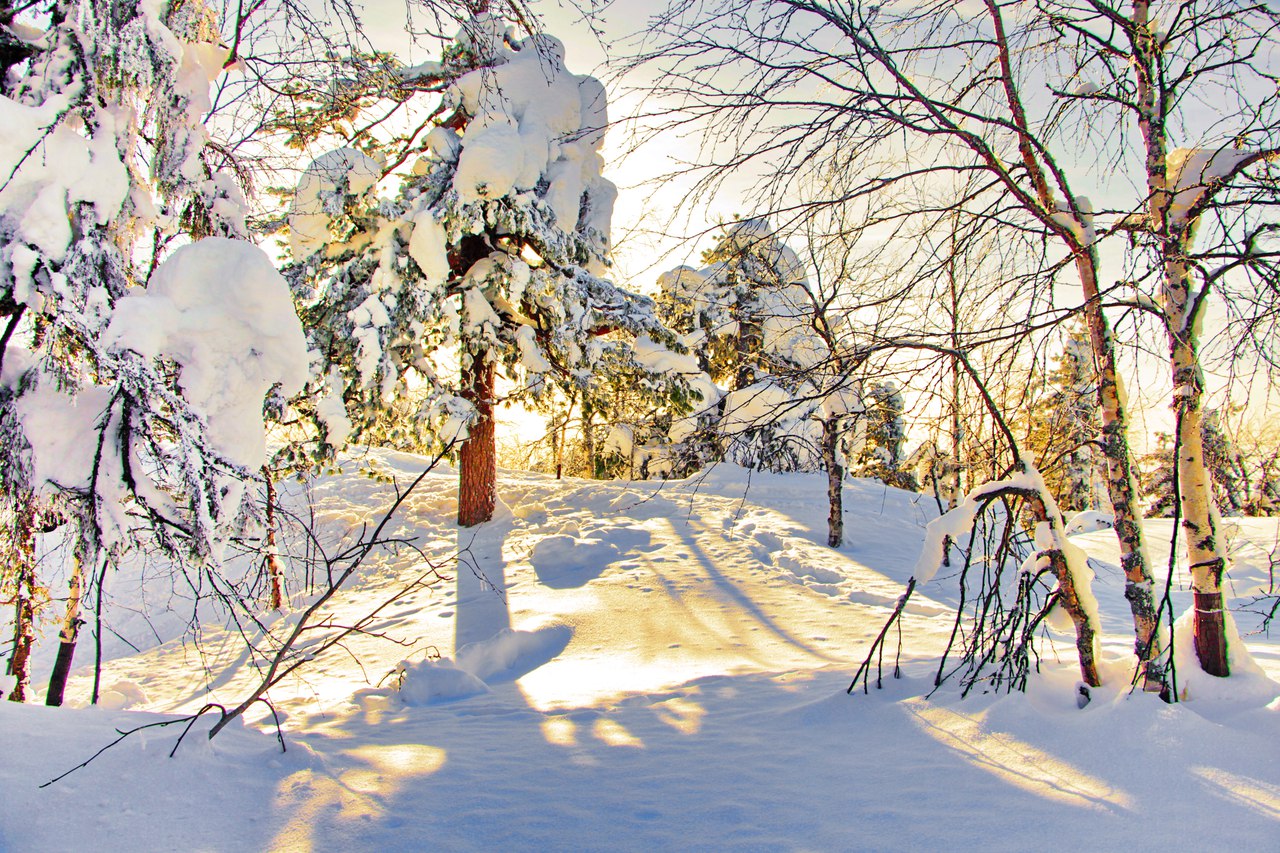 15 лет назад
Илья Кутарев (школа 15) занял первое место в слаломе-гиганте и третье в специальном слаломе в средней возрастной группе в первенстве Пермской области по горнолыжному спорту среди школьников
Ф.43. Оп.1. Д. 171. Л.28«Уральский шахтер»
№ 14 от 01.02.2003 г.
Велотуристы из турсекции ДЮЦ, воспитанники В.Д. Шабанова  Артем Дробинин, Татьяна Широкова, Женя Натаров, Сергей Балдин  по итогам состязаний по фигурному веловождению в Екатеринбурге стали кандидатами в мастера спорта
Ф.43. Оп.1. Д. 171. Л.26«Уральский шахтер»
№ 13 от 30.01.2003 г.
Военно-патриотическое объединение  «Искра» при ДЮЦ – юнармейские команды школ № 1, № 25 и ПЛ-13– стали призерами по плаванию в эстафете по программе военно-спортивного многоборья «Юный десантник-2003» 
 Ф.43. Оп.1. Д. 171. Л.26«Уральский шахтер»
№ 13 от 30.01.2003 г.
Решением Арбитражного суда от 23.04.2003 г. МУП ЖПЭТ признано банкротом
Предисловие к описи Ф.16. Оп.1. Л.3.
<НАЗАД
<<< предыдущая страница
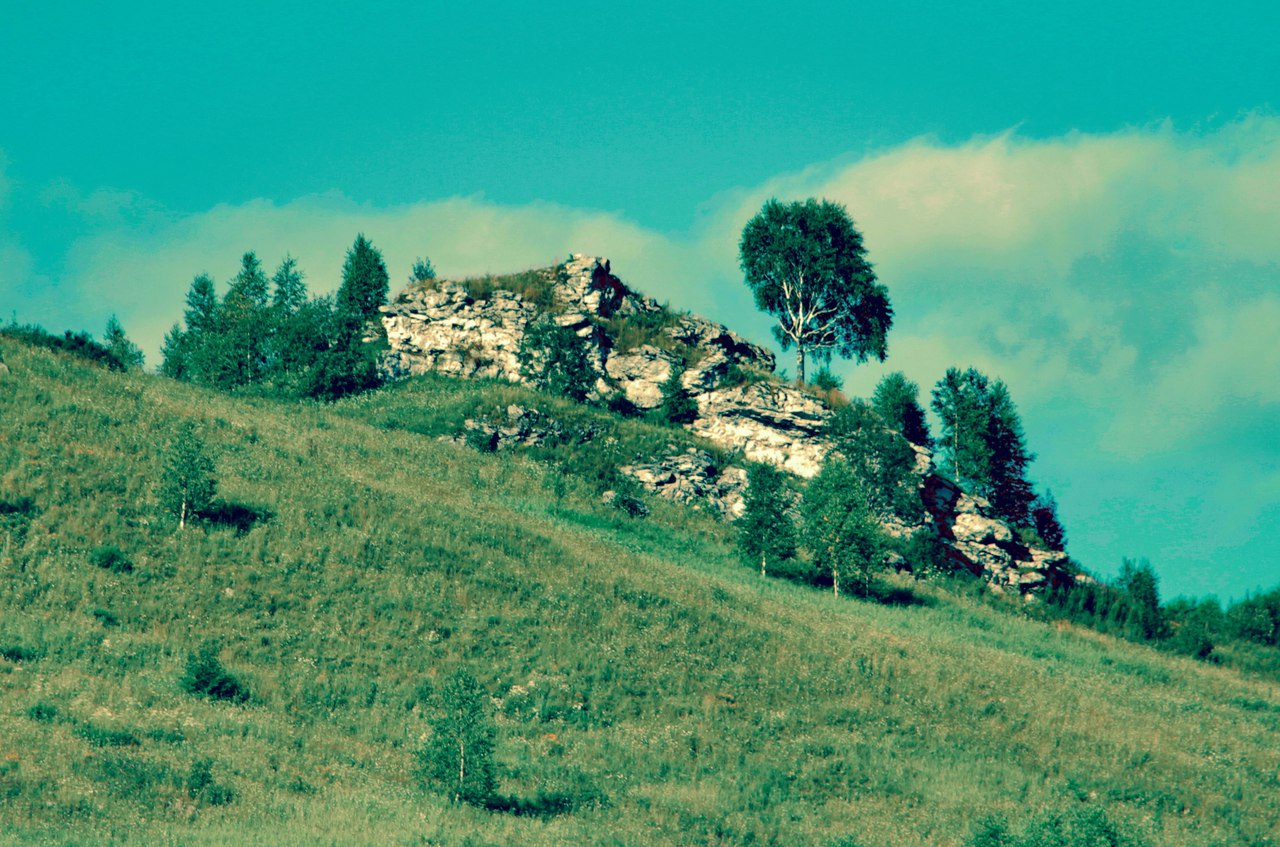 20 лет назад
В 1998 году в соответствии с приказом генерального директора от 21.07.1998 г. № 171, изданного на основании решения общего собрания акционеров от 28 апреля 1998 года, АООТ переименовано в ОАО «Метафракс»
Предисловие к описи  Ф.45. Оп.1. Л.3
Реорганизация УЖКХ путем преобразования его в МУ «Дирекция единого заказчика»
 Ф.101.Оп.1.Д.255.Л.156
В соответствии с ФЗ «О животном мире» постановлением администрации Пермской области от 19 февраля  1998 года образован государственный биологический  охотничий  заказник областного значения «Косьвинский» на территории охотничьих угодий Губахи
Ф.43. Оп.1. Д.154. Л.67 Уральский шахтер
№ 34 от 21.03.1998 г.
Закрыта основная  общеобразовательная школа № 17
Ф.101.Оп.1.Д.258.Л.107
<НАЗАД
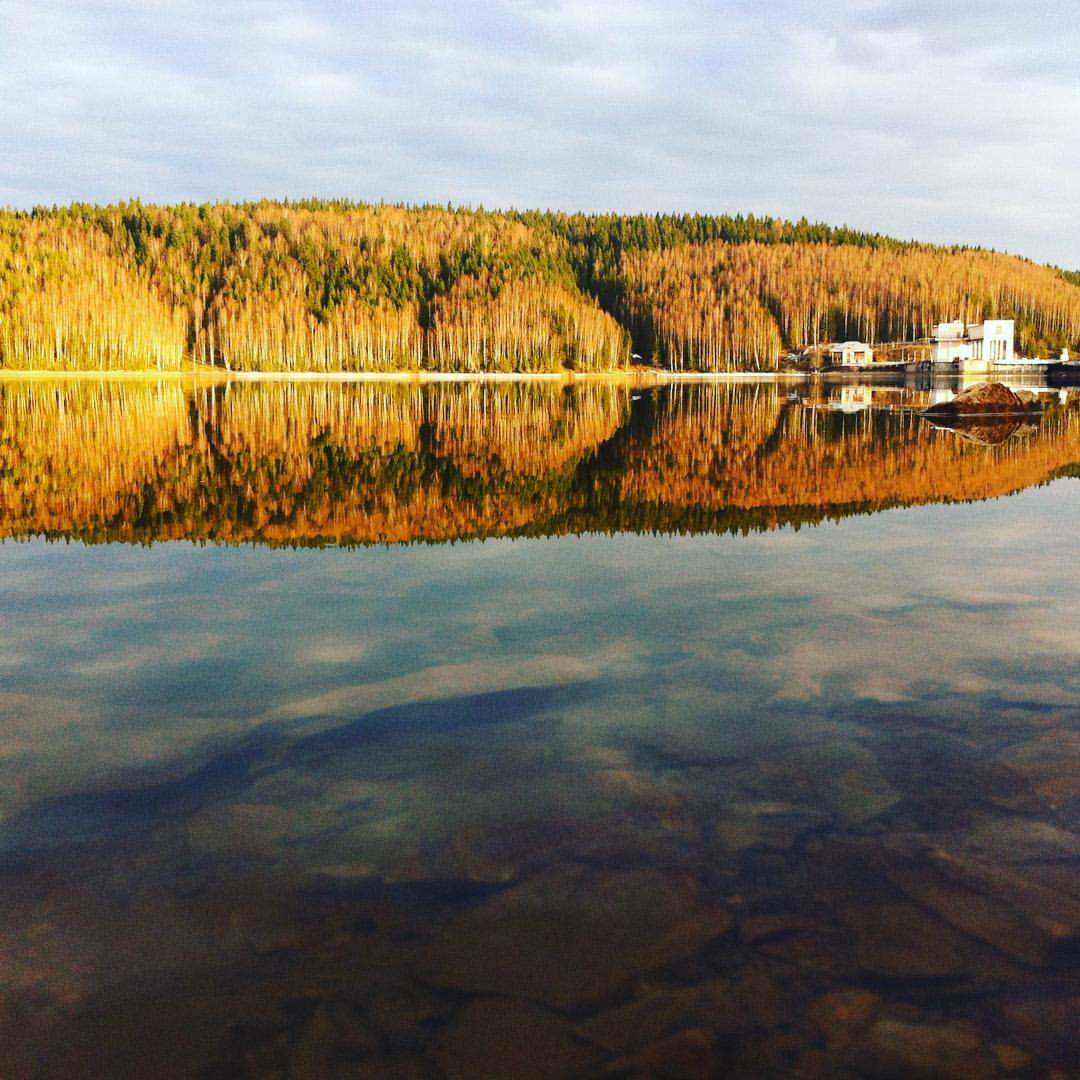 25 лет назад
Летом 1993 году в связи с аварийным сбросом воды на Широковской ГЭС шахта им. Н.К. Крупской была затоплена. Учитывая огромный ущерб, шахту решено закрыть, и в 1994 году она перестала существовать 
Предисловие к описи  Ф.28. Оп.1. Л.3.
Из состава Центральной городской больницы выделяются в самостоятельные муниципальные медицинские предприятия противотуберкулезный диспансер, городская стоматполиклиника и медицинское училище 
Предисловие к описи Ф.20. Оп.1. Л.4.
Постановление от 07.12.1992 г. № 235.
Прекращена деятельность Губахинского городского Совета народных депутатов. Функции горсовета возложены на городскую администрацию 
Ф.101.Оп.1.Д.51.Л.266
Зарегистрировано индивидуальное частное предприятие «АНТЕЙ-2» Луца Ф.Ф.
Ф.101.Оп.1.Д.50.Л.92
В Губахе появилась первая секция карате. Создатель -  Эдуард Сердюков
Ф.43.Оп.1.Д.171.Л.112об«Уральский шахтер»
№ 56 от 29.04.2003 г.
<НАЗАД
следующая страница >>>
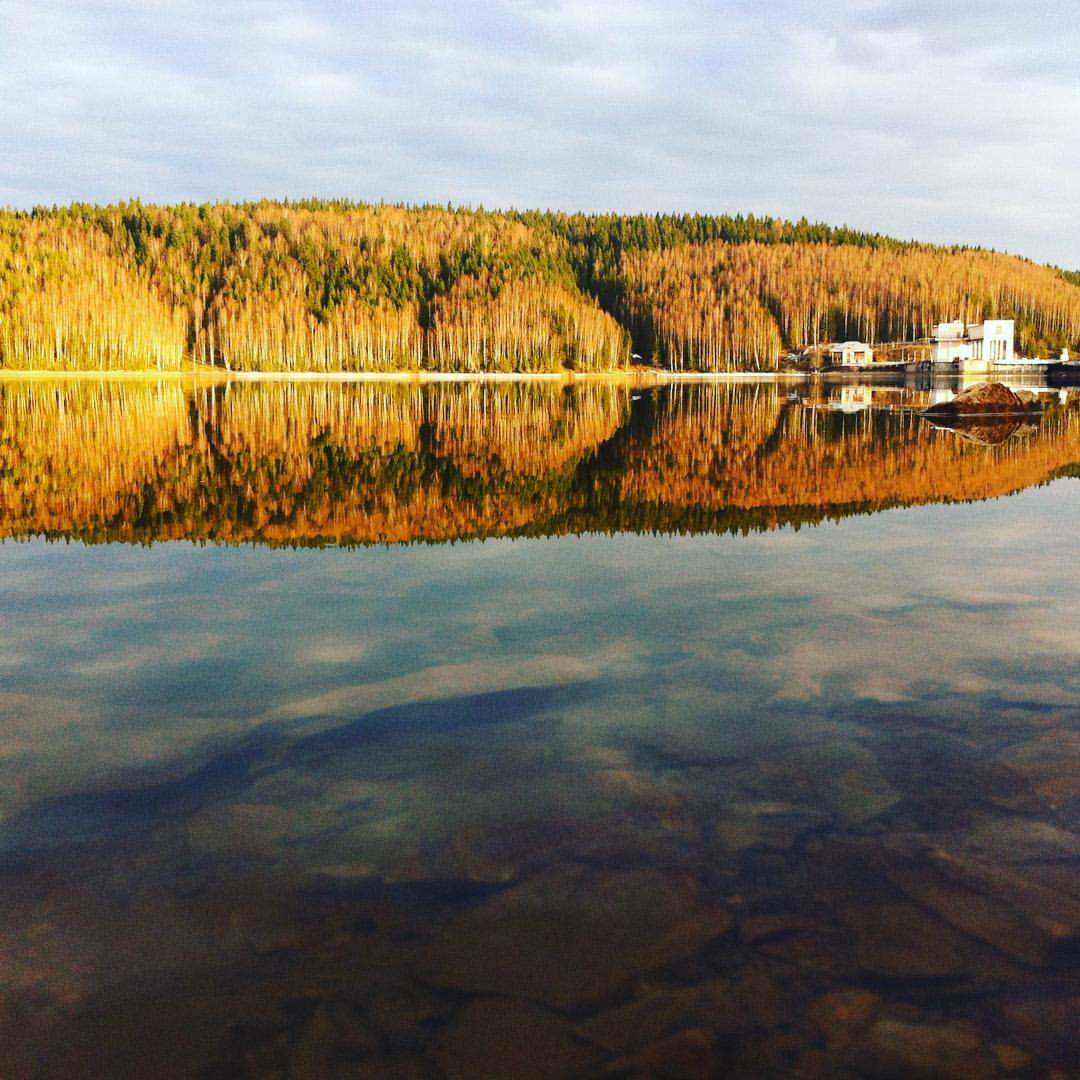 25 лет назад
Регистрация акционерного общества открытого типа Губахинского ордена Ленина коксохимического завода
Ф.101.Оп.1.Д.44.Л.86
Прекратило деятельность муниципальное предприятие «Химчистка «Снежинка»
Ф.101.Оп.1.Д.44.Л.195
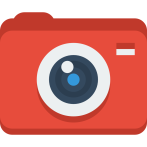 У интеллектуального клуба «Мефисто» (ДЮЦ) юбилей. Наталья Рафисовна Зиатдинова многолетний руководитель клуба 
«Уральский шахтер»№ 58 от 21.05.2013 г.
Постановлением администрации города от 29.04.1993 г. № 74-31 ТОО «Тепличный комбинат» «Губахинский» перерегистрирован в ТОО «Совхоз Губахинский»
Предисловие к описи  Ф.26. Оп.1. Л.3.
Анатолий Алексеевич Чистяков – бронзовый призер чемпионата мира по лыжному двоеборью среди ветеранов, который прошел в финском городе Куопио.  А.А.Чистяков стал первым в КУБе участником и призером чемпионата мира по этому виду спорта
Ф.43.Оп.1.Д.134.Л.225.«Уральский шахтер» 
№ 44 от 10.04. 1993 г.
<НАЗАД
<<< предыдущая страница
следующая страница >>>
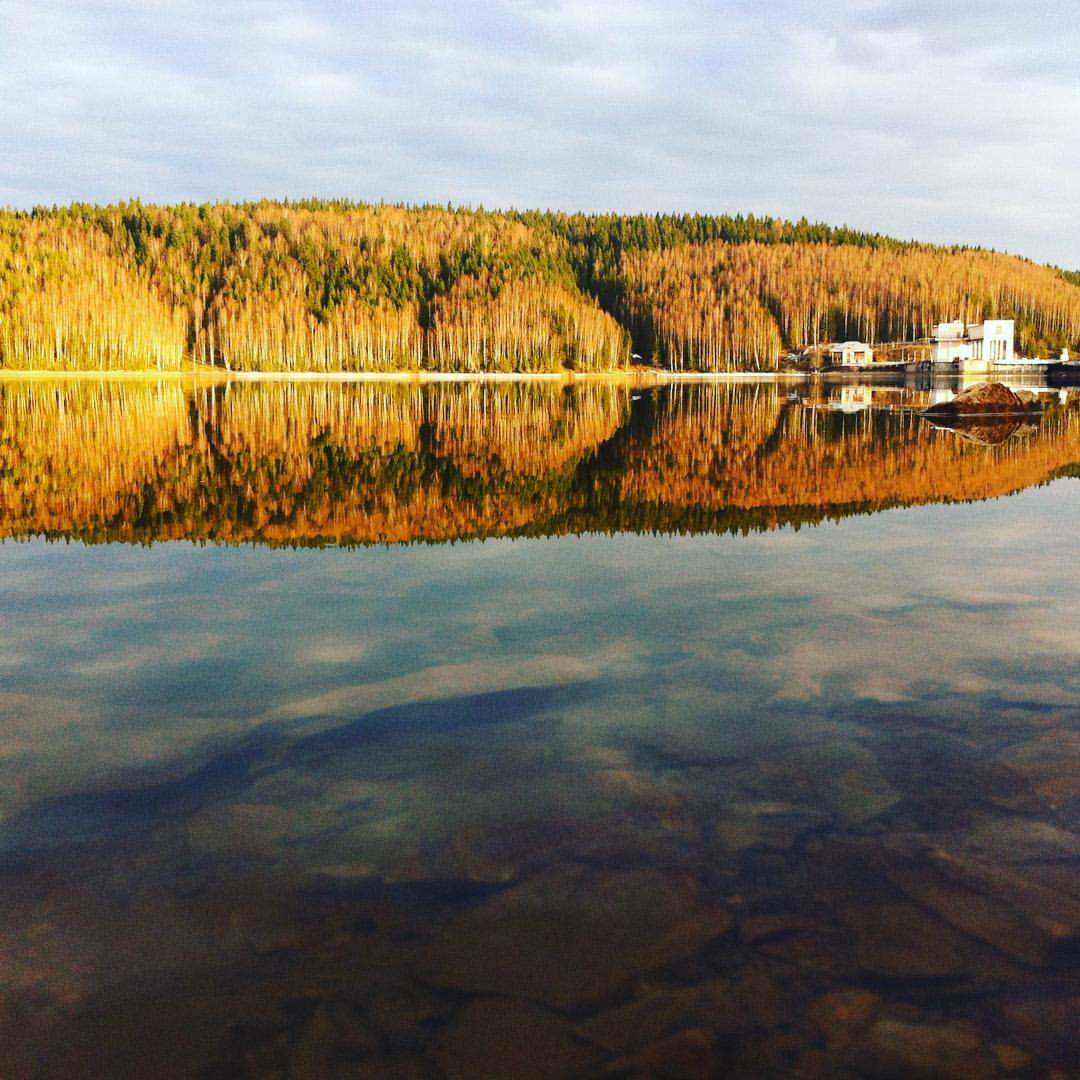 25 лет назад
С 6 по 8 февраля 1993 года в Губахе проходил Всероссийский турнир по тяжелой атлетике на призы АО «Метафракс»
Ф.43.Оп.1.Д.154.Л.40.«Уральский шахтер»
№ 20 оот19.02.1998 г.
Было создано муниципальное предприятие «Тепловые сети»
Ф.43. Оп.1. Д. 171. Л.27«Уральский шахтер»
№ 14 от 01.02.2003 г.
Ф.101. Оп. 1. Д. 40. Л.47
Открыта школа «Радуга», которая 25 лет реализует образовательную программу «Раннее развитие»  для детей 5-10 летнего возраста в ДЮЦ.
Ф.43. Оп.1. Д. 171. Л.21
Д.194. Л.31«Уральский шахтер»
№ 11 от 25.01.2003 г.
<НАЗАД
<<< предыдущая страница
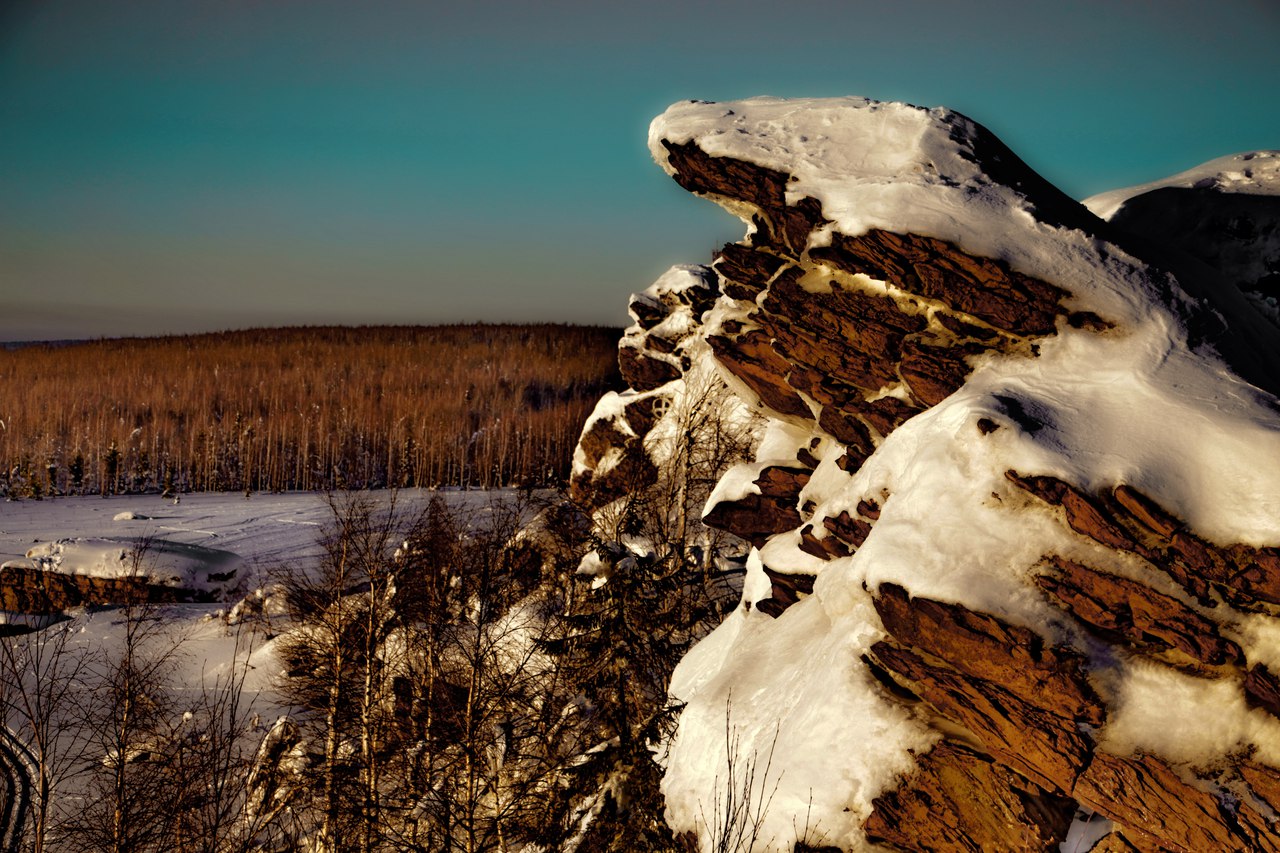 30 лет назад
Ученица девятого класса школы № 15 Наташа Грязнова стала чемпионом области в заплыве на сто метров в стиле брасс
Ф.43. Оп.1. Д.115. Л.309«Уральский шахтер»
№ 153 от 22.12.1988 г.
Открыто новое здание городского узла связи по проспекту Ленина, дом 48
 Ф.43. Оп.1. Д. 115. 
Л. 276.«Уральский шахтер»
№ 139 от 19.11.1988 г.
Лена Намаева в конкурсе среди девушек на звание «Мисс коксохимзавода», получила звание «Мисс КХЗ» Ф.43. Оп.1. Д. 115. Л. 185 об.
«Уральский шахтер» № 93 от 30.07.1988 г.
Была создана Губахинская рок-группа «Проспект»
Ф.43. Оп.1. Д. 115. Л. 225.
«Уральский шахтер»№ 113 от 15.07.1988 г. . v
Губахинский горнолыжный комплекс «Уголек» стал ареной зональных соревнований 4-ой зимней Всероссийской спартакиады школьников Урала и Поволжья
Ф.43. Оп.1. Д. 115. Л.19«Уральский шахтер»
№ 10 от 23.01.1988 г.
<НАЗАД
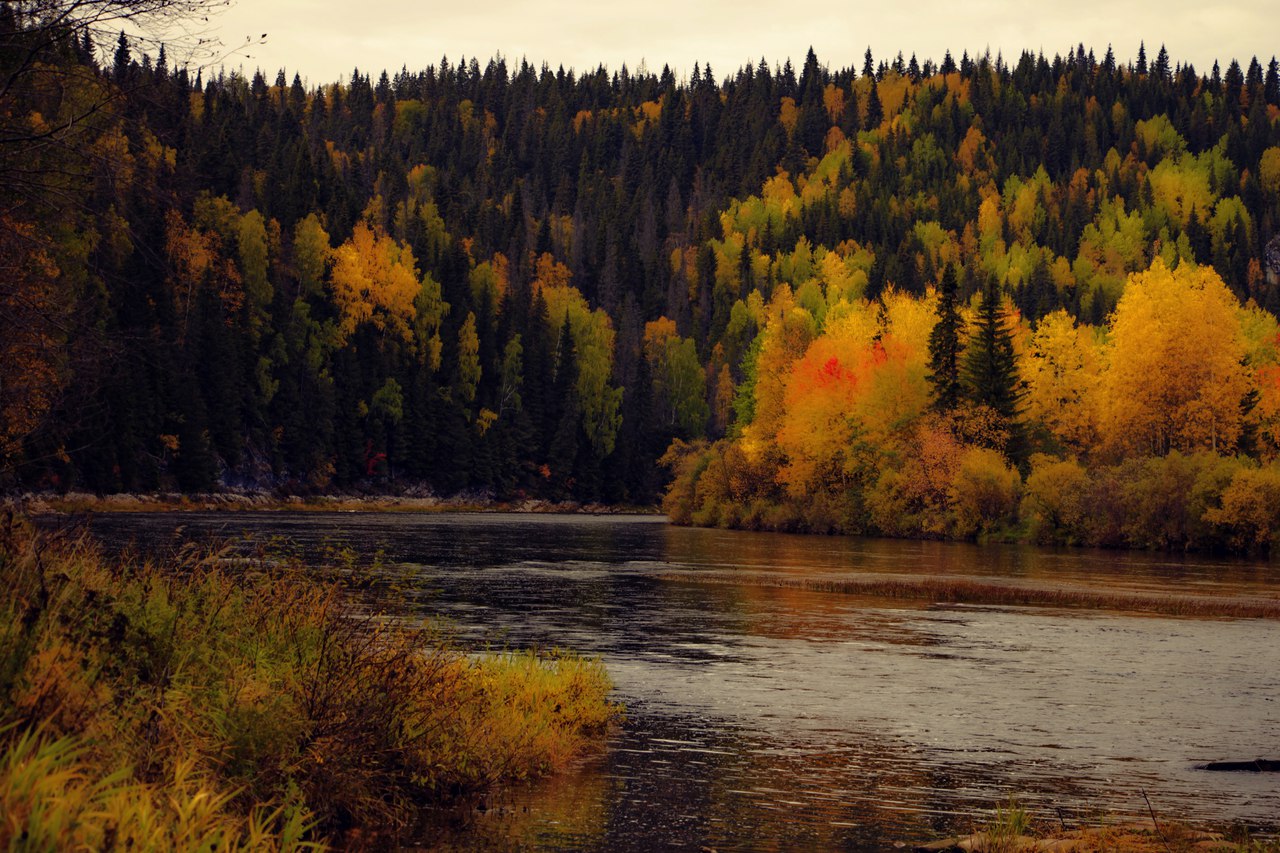 35 лет назад
Во втором микрорайоне в общежитии строителей открыта новая столовая  № 14 ОРСа «Губахауголь» 
Ф.43.Оп.1.Д.134 «Уральский шахтер» 
№  143 от  26.11.1983 г.
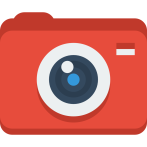 На хлебозаводе №1 установлена новая технологическая линия по выпуску булочек весом 60 и 70 граммов
 Ф.43.Оп.1.Д.134 «Уральский шахтер» 
№  140 от 19.11.1983 г
В городской типографии отпечатан первый номер многотиражной газеты химического завода «За большую химию» 
Ф.43.Оп.1.Д.100«Уральский шахтер» 
№  112 от  15.09.1983 г.
При Дворце культуры «Энергетик» создан клуб любителей садоводов и цветоводов под руководством Н.С.Тимофеевой 
Ф.43.Оп.1.Д.100 «Уральский шахтер» 
№  112 от  15.09.1983 г.
При центральной городской библиотеке создан новый клуб книголюбов 
Ф.43.Оп.1.Д.100  «Уральский шахтер» 
№ 83 от  09.07.1983 г.
<НАЗАД
следующая страница >>>
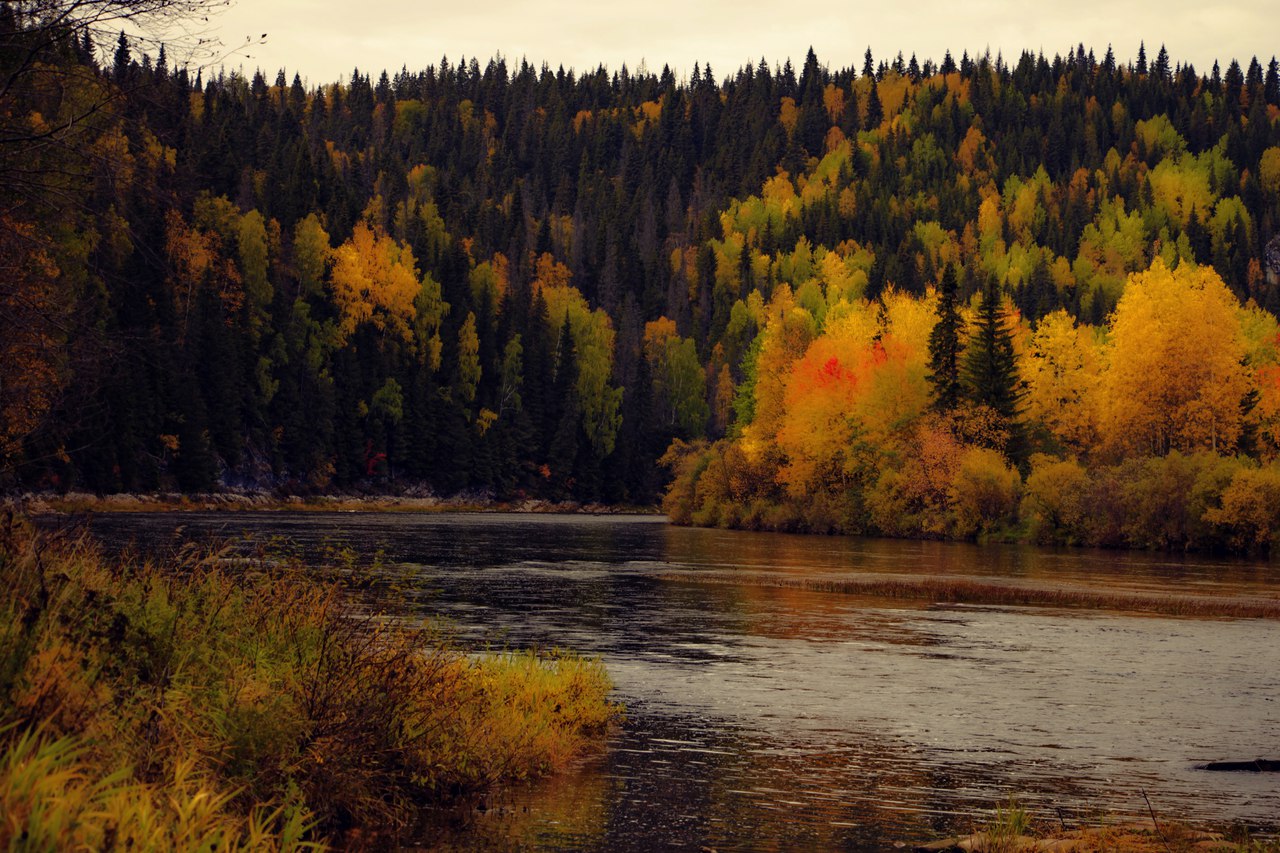 35 лет назад
По постановлению коллегии Минуглепрома  за ударный труд, успешное выполнение планов и обязательств 1982 и 1983 годов на Доску почета  Министерства угольной промышленности СССР занесено имя начальника участка № 5 шахты «Ключевская» Владимира Викторовича  Быкова 
Ф.43.Оп.1.Д.100  «Уральский шахтер»
 №  96 от  09.08.1983 г.
Состоялось торжественное открытие нового санатория-профилактория для коксохимиков на 58 мест, который в отличие от старого  действовал круглый год
 Ф.43.Оп.1.Д.100 «Уральский шахтер»
 №  86 от  16.07.1983 г.
Указом Президиума Верховного Совета РСФСР за заслуги в области сельского хозяйства почетное звание «Заслуженный агроном РСФСР» присвоено Исмагиловой Валентине Афанасьевне – управляющей тепличным комбинатом совхоза «Ключи» города Губахи 
Ф.43.Оп.1.Д.100 «Уральский шахтер» 
№  85 от  14.07.1983 г.
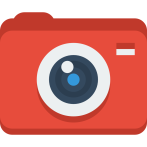 Почетное звание лучшего бригадира области присвоено бригадиру электрослесарей по ремонту приборов КИПиАпроизводства пентаэритрита химического завода Виктору Юрьевичу Сокольскому
Ф.43.Оп.1.Д.100  «Уральский шахтер» 
№  53 от  01.05.1983 г.
<НАЗАД
<<< предыдущая страница
следующая страница >>>
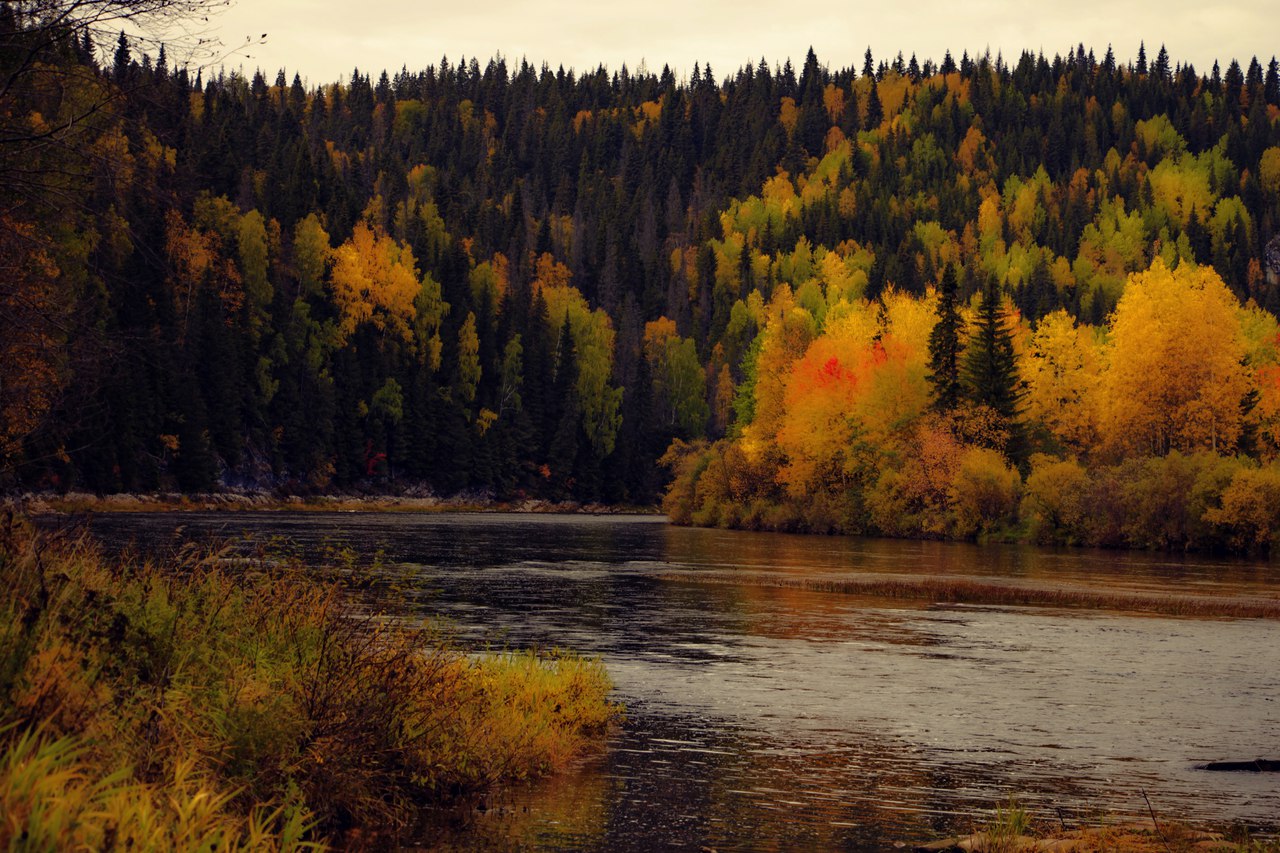 35 лет назад
В июне в Губахе состоялись гастроли Пермского драматического театра в Губахе со спектаклями «Ретро» и «Наваждение»
Ф.43.Оп.1.Д.100 «Уральский шахтер» 
№ 75 от  23.06.1983 г.
Состоялись встречи с автором «Капризки»  Воробьевым Владимиром Ивановичем в центральной библиотеке и школах города
Ф.43.Оп.1.Д.100 «Уральский шахтер»
 № 22 от  19.02.1983 г.
Михаил Бозин стал серебряным призером в специальном слаломе  чемпионата Российского совета ДСО (Добровольного спортивного общества) «Труд» среди юношей старшего возраста
Ф.43.Оп.1.Д.100 «Уральский шахтер» 
№ 13 от  29.01.1983 г.
В честь 60-летия образования СССР вручены свидетельства и знаки «Ударник XI-й пятилетки» водителям грузовых автомашин В.Е.Скоробогатову, И.С.Червякову, Д.Ф.Пешехонову
Ф.43.Оп.1.Д.100 «Уральский шахтер» 
№ 1 от  01.01.1983 г.
<<< предыдущая страница
следующая страница >>>
<НАЗАД
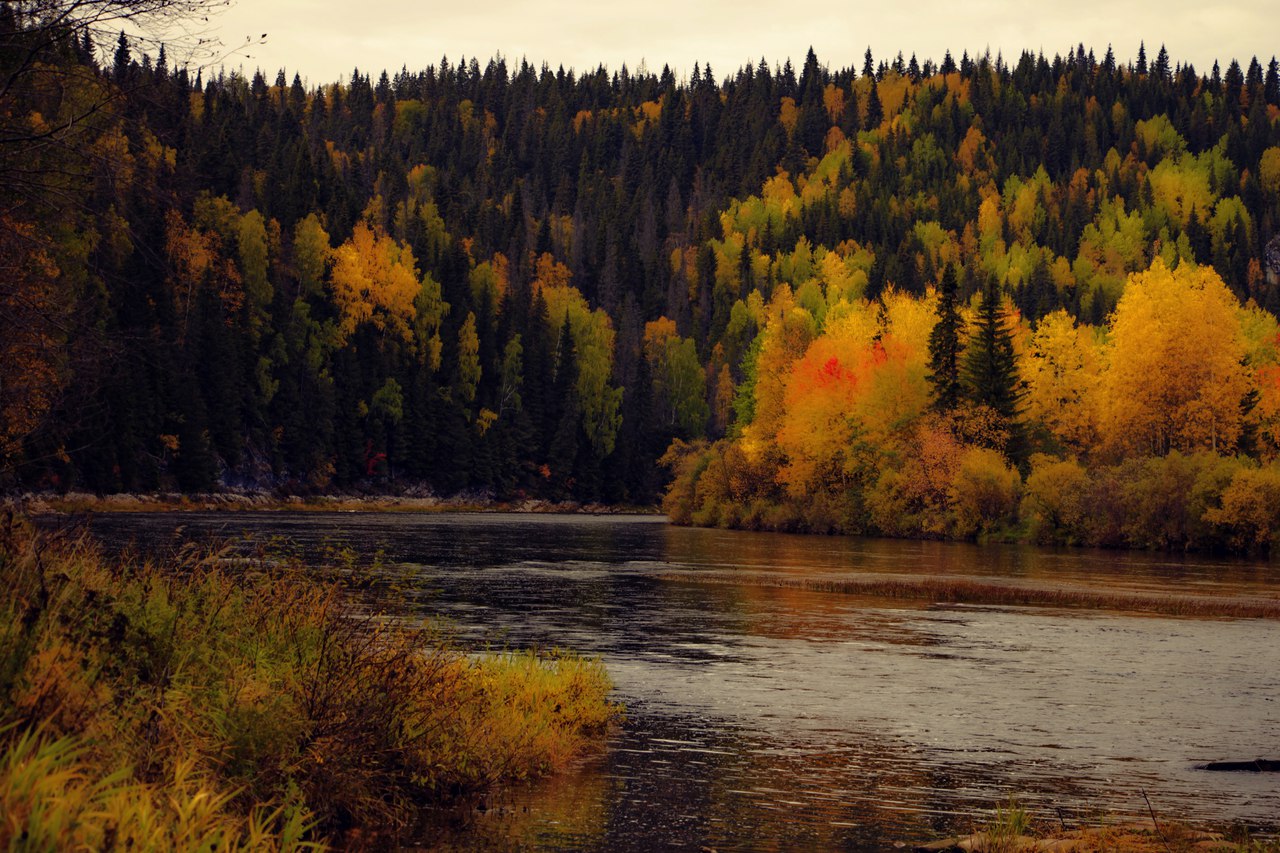 35 лет назад
Построен автогараж для АТБ (автобазы)  № 5 
Ф.43.Оп.1.Д.100 «Уральский шахтер»
 №  1 от  01.01.1983 г.
Звания «Почетный металлург» удостоен машинист двересъемной машины коксохимического завода Валентин Мирошниченко 
Ф.43.Оп.1.Д.100 «Уральский шахтер»
 № 1 от  01.01.1983 г.
На Любимовской горе коксохимическим заводом построен свинокомплекс на 400 голов
Ф.43.Оп.1.Д.100 «Уральский шахтер»
 № 4 от  04.01.1983 г
В Губахинском Доме пионеров открыта комната – музей  пионерской славы
Ф.43.Оп.1.Д.100 «Уральский шахтер» 
№10 от  22.01.1983 г.
<НАЗАД
<<< предыдущая страница
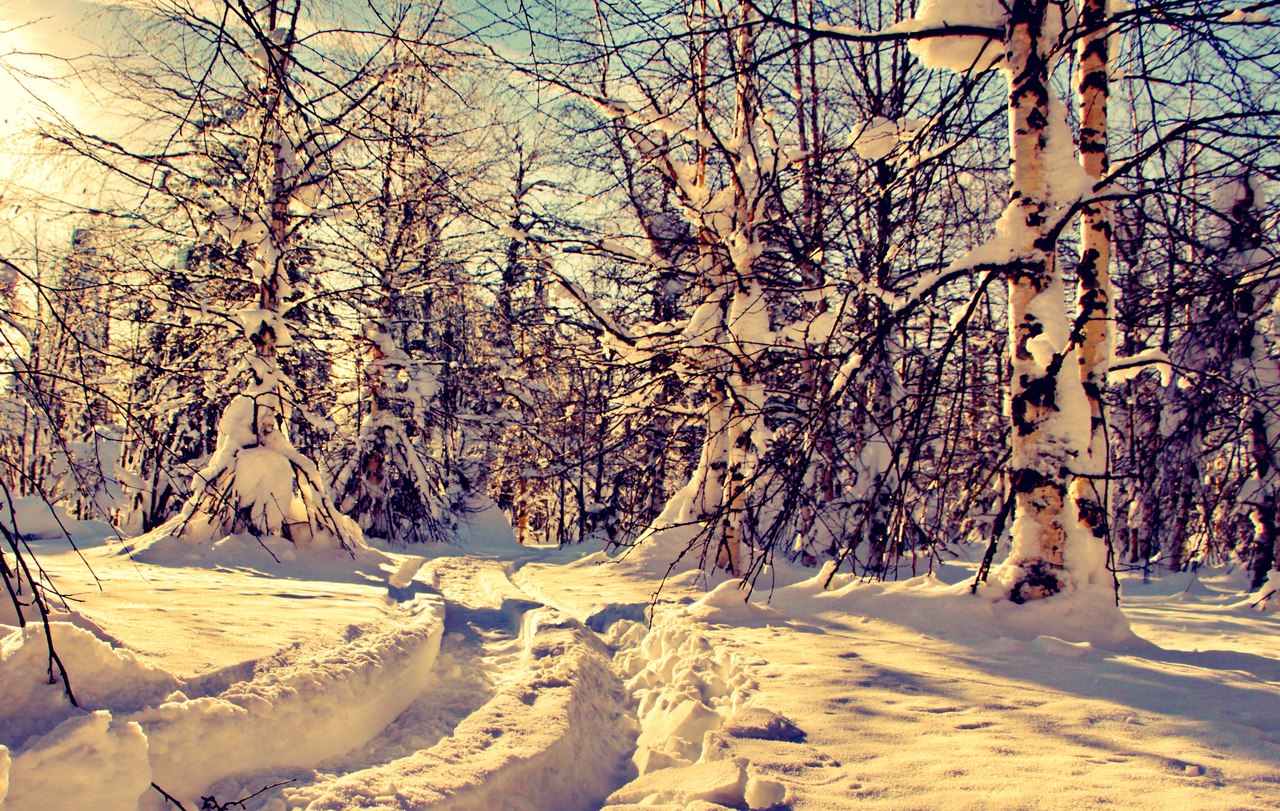 40 лет назад
В Губахе состоялось торжественное открытие юношеского первенства СССР по биатлону 
Ф.43. Оп.1. Д.84.«Уральский шахтер»
№ 37 от 25.03.1978 г.
Открылась прачечная «Лотос» 
Ф.43. Оп.1. Д. 171. Л.67 «Уральский шахтер»
№ 34 от 15.03.2003 г.
Коллектив ювелирного цеха завода «Смена» начал выпускать олимпийские сувениры: стилизованная статуэтка девушки «Хозяйка Олимпиады», а также стела из яшмы с чеканным мельхиоровым барельефом гимнасток на подставке из офиокальцита. 
Ф.43. Оп.1. Д.84. «Уральский шахтер»
№ 20 от 11.02.1978 г.
<НАЗАД
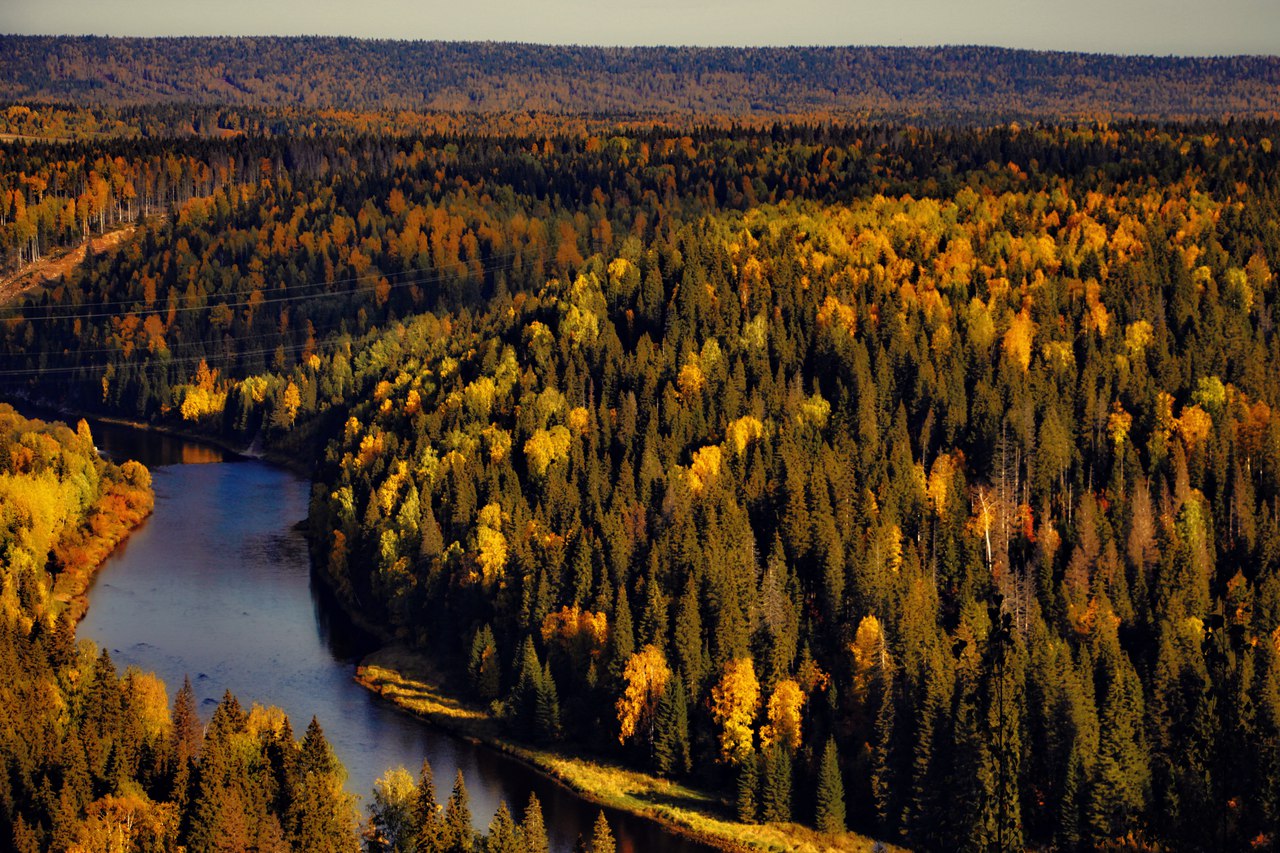 45 лет назад
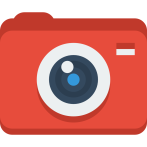 В 1973 году Химзавод  начал выпускать  карбамидоформальдегидные смолы. 
Историческая  справка 
ООО  «Метафракс» Ф.45
Губахинским горэлектросетям  45 лет. 
Ф.43.Оп.1.Д.154.Л.210. «Уральский шахтер»
№ 106 от 12.09.1998 г.
Были запущены в эксплуатацию первые Губахинские теплицы 
Ф.43. Оп.1. Д. 171. Л.167 «Уральский шахтер»
№ 84 от 10.07.2003 г.
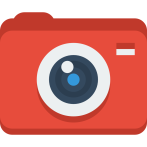 <НАЗАД
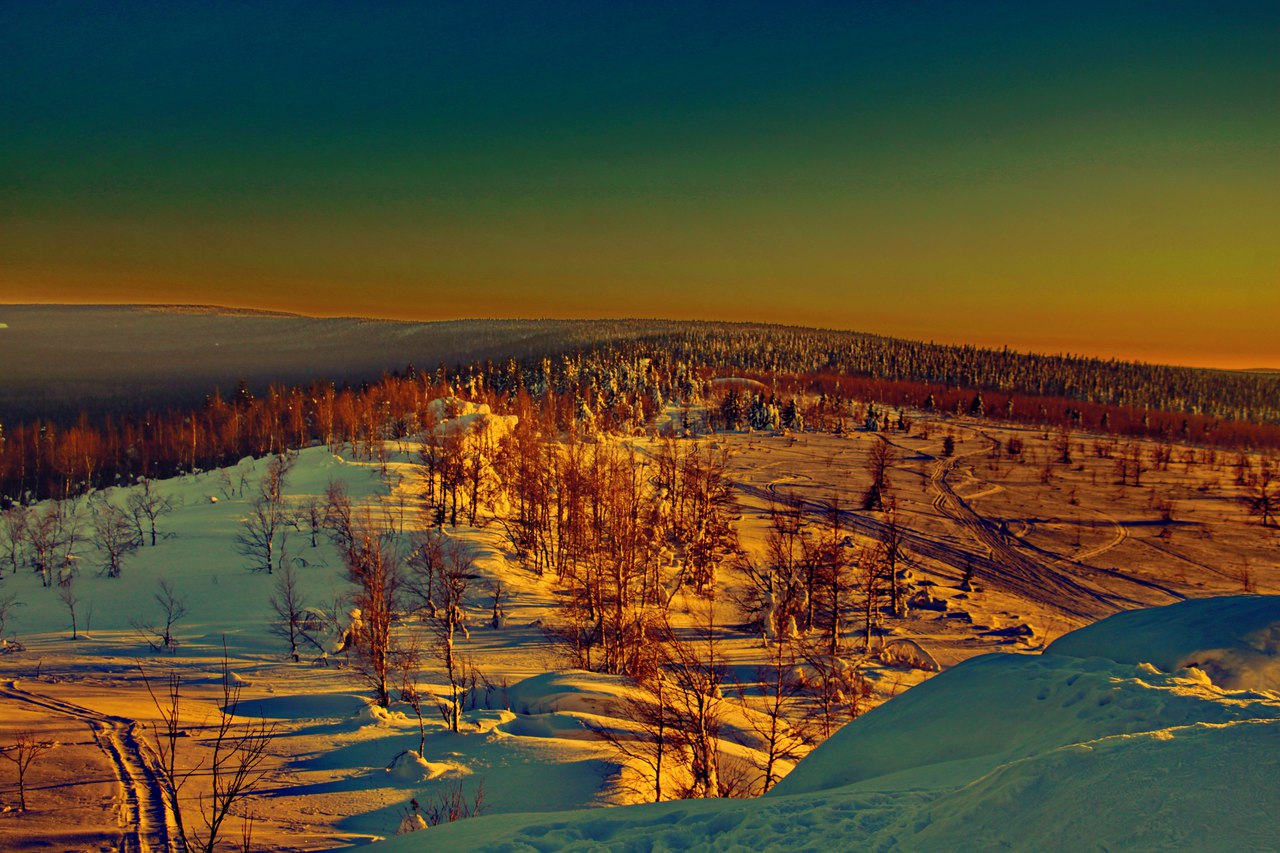 50 лет назад
В 1968 году Вивенский леспромхоз комбината «Уралзападолес»  объединен с организацией  «Пермлеспром». 
Предисловие к описи  Ф.42. Оп.1. Л.2.
В 1968 году шахте «Центральная» передана шахта им. Урицкого. 
Историческая справка 
к описи фонда № 41 шахты «Центральная»  Ф.41. Оп.1. Л.3.
Вручен орден «Мать-героиня» и Почетная грамота Президиума Верховного Совета СССР матери-героине Анастасии Ивановне Петровской, воспитавшей 10 детей 
Ф.43.Оп.1.Д.100 «Уральский шахтер»
 №  149 от  21.12.1968 г
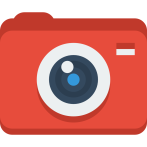 В поселке Углеуральском вступил в строй плавательный бассейн «Пингвин»
Ф.43.Оп.1.Д.100 «Уральский шахтер»
 №  119 от  08.10.1968 г.
Городской отдел народного образования и ГК ВЛКСМ открыли в городе педагогический класс по подготовке старших пионерских вожатых
Ф.43.Оп.1.Д.100 «Уральский шахтер» 
№  96 от  15.08.1968 г.
<НАЗАД
следующая страница >>>
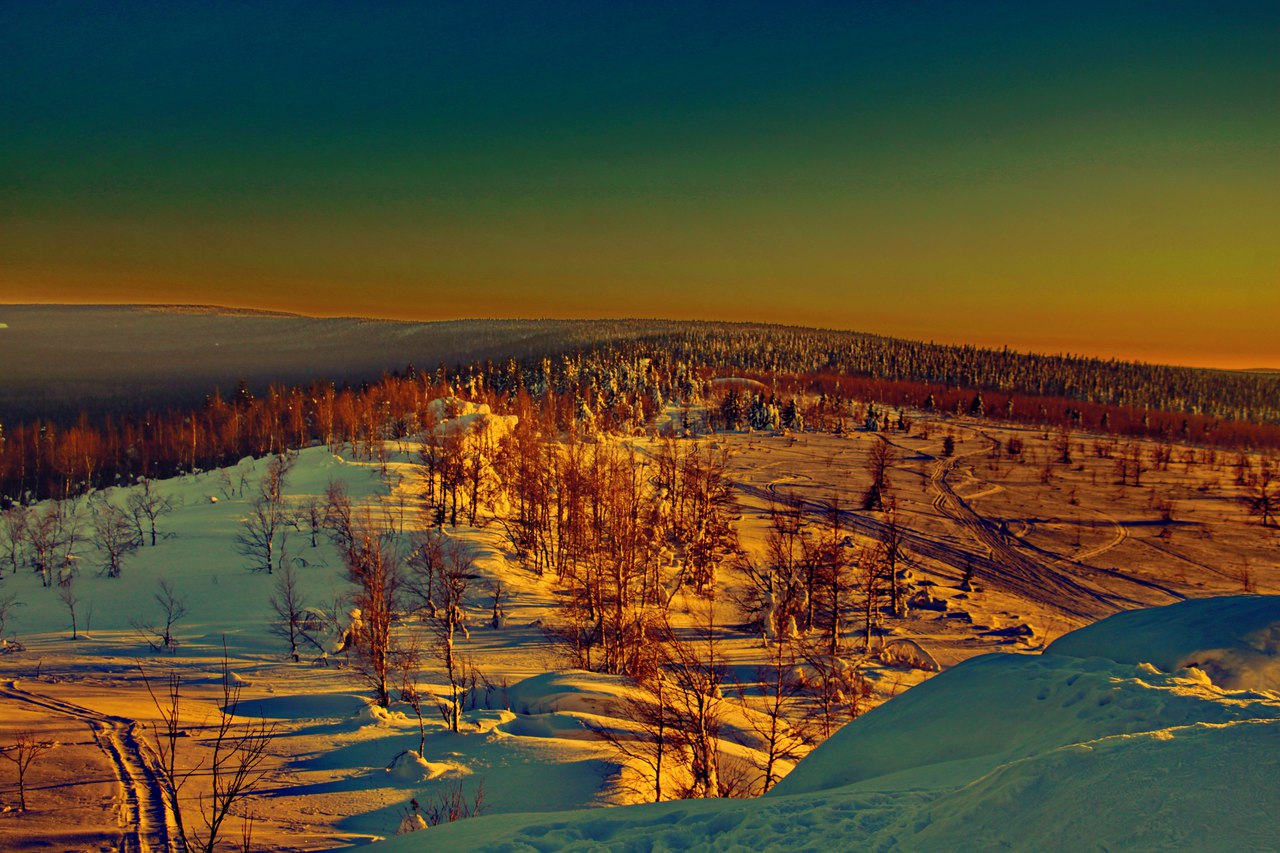 50 лет назад
Коллектив хлебозавода № 1 Губахинского хлебокомбината освоил и внедрил новый вид продукции «квасное тесто», из которого в домашних условиях можно приготовить квас
Ф.43.Оп.1.Д.100 «Уральский шахтер» 
№  79 от  06.07.1968 г.
Юбилей парка. В этом году парку культуры и отдыха имени Ю. Гагарина исполняется 50 лет
Состоялся массовый воскресник по закладке сада в честь увековечивания памяти первооткрывателя космоса Ю.А.Гагарина 
Ф.43.Оп.1.Д.100 «Уральский шахтер» 
№  58  от  18.05.1968 г.
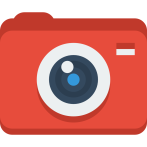 В школе имени Крупской была проведена конференция отцов 
Ф.43.Оп.1.Д.100 «Уральский шахтер»
 №  51  от  30.04.1968 г.
<НАЗАД
<<< предыдущая страница
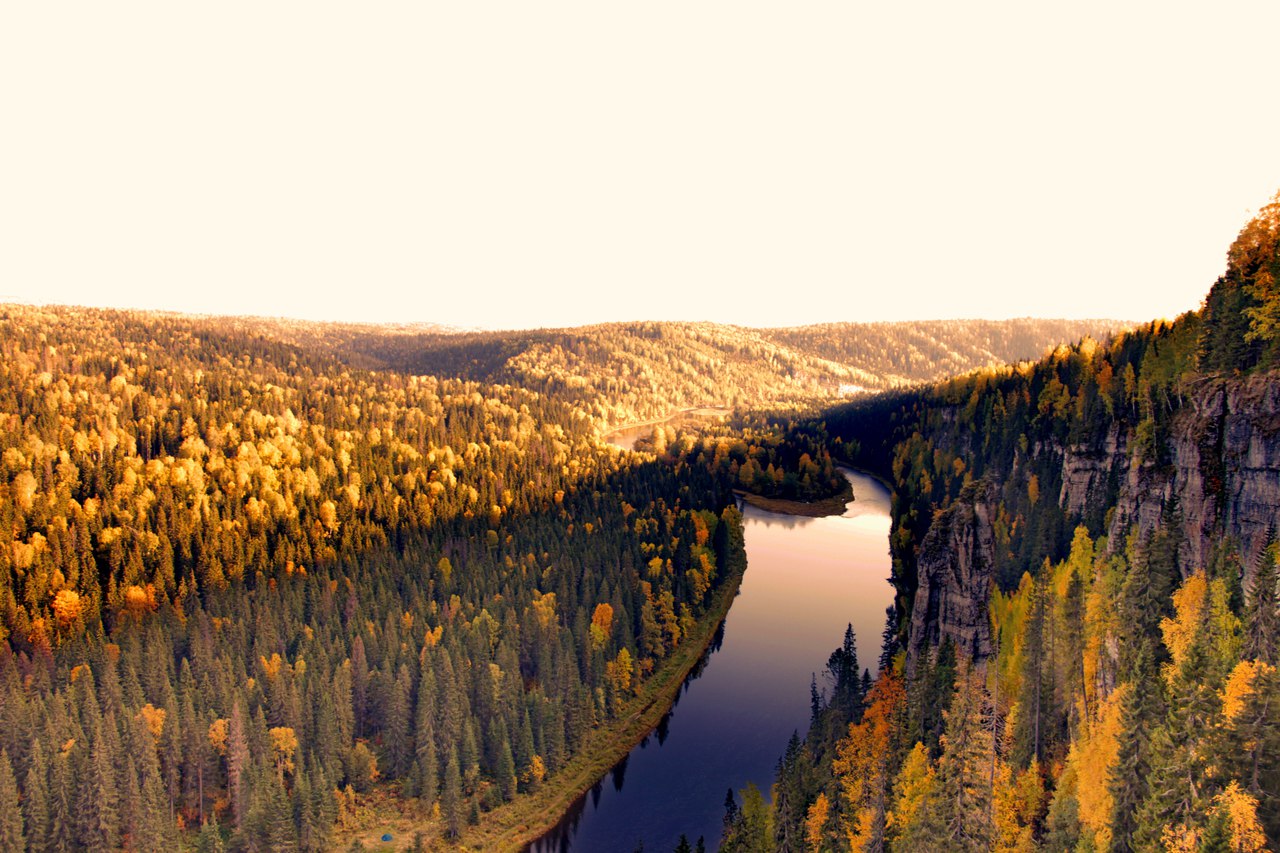 55 лет назад
Был образован Губахинский городской Совет Всероссийского общества охраны природы 
Ф. 53. Предисловие к описи
Открыта восьмилетняя школа № 20 
Ф.43. Оп.1. Д. 171. Л.278 «Уральский шахтер»
№ 140 от 15.11.2003 г.
По решению сессии городского Совета депутатов трудящихся  с 3 по 13 мая проводится «Декада сада».
 Ф.43.Оп.1.Д.48. «Губахинский рабочий»
№ 53 от 05.05.1963 г.
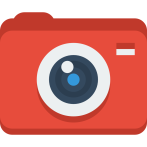 55 лет  детской  музыкальной школе  № 2
 Ф.43.Оп.1.Д.194.Л.73. «Уральский шахтер»
№ 20 от 21.02.2008 г.
<НАЗАД
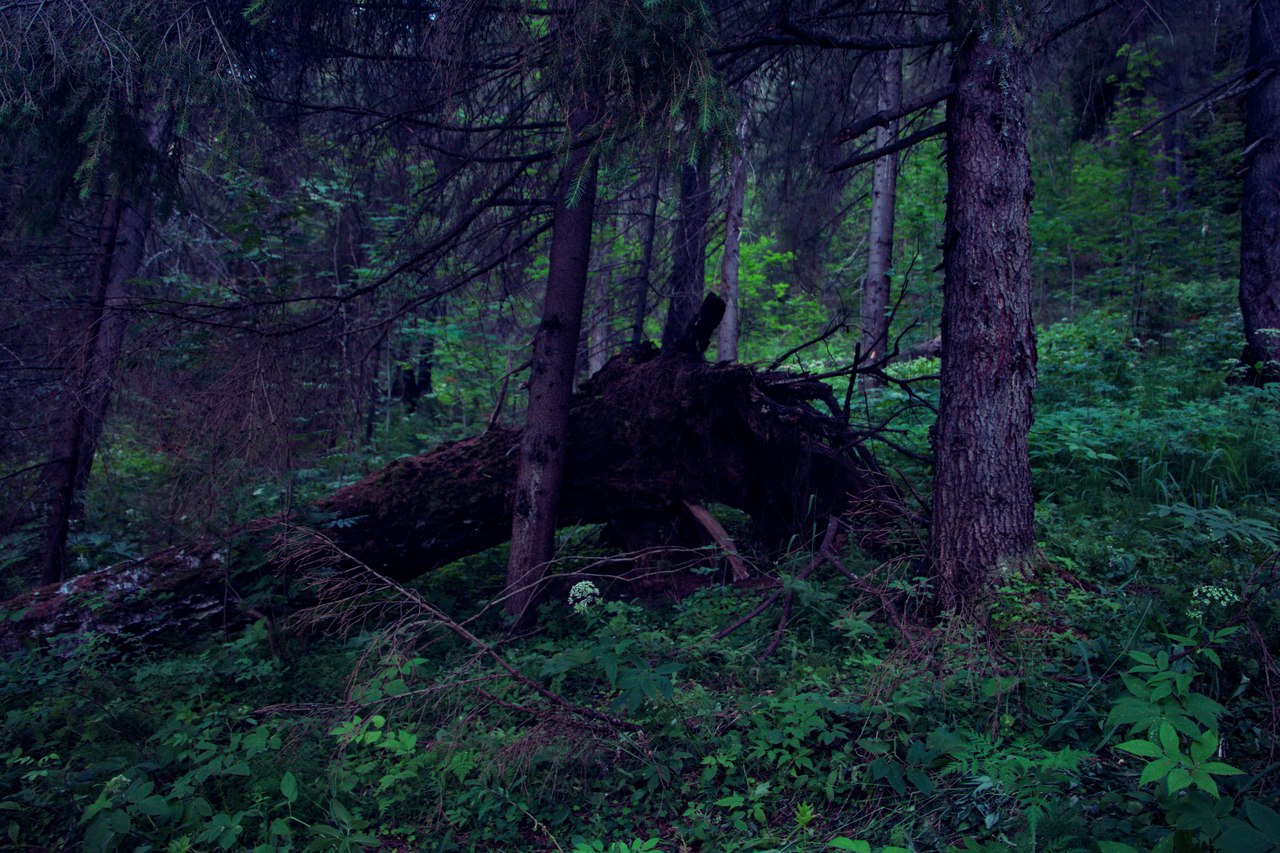 60 лет назад
В средней школе №1 состоялась встреча учащихся с бывшим учеником школы Героем Советского Союза Иваном Александровичем Кандауровым 
Ф.43. Оп.1. Д.33. Л.228 об. «Уральский шахтер»
№ 114 от 26.09.1958 г.
На проспекте Сталина в Новом городе ОРС коксохимзавода открыл столовую – ресторан с обеденным залом  на 150 мест 
Ф.43. Оп.1. Д.33. Л.184 об. 212 об.  «Уральский шахтер»
№ 92 от 06.08.1958 г.
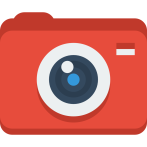 Главный инженер Губахинского коксохимического завода Борис Михайлович Соколов первый приобрел телевизор «Рекорд»  в городе Губахе
Ф.43. Оп.1. Д. 33. Л.164 об. «Уральский шахтер»
№ 82 от 13.07.1958 г.
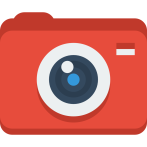 В апреле 1958 года к шахте «Центральная» присоединена шахта им. Серова.
Историческая справка к описи фонда № 41 
шахты «Центральная»  Ф.41. Оп.1. Л.3.
Создана Губахинская городская организация общества «Знание»
Ф.65. Предисловие к описи
<НАЗАД
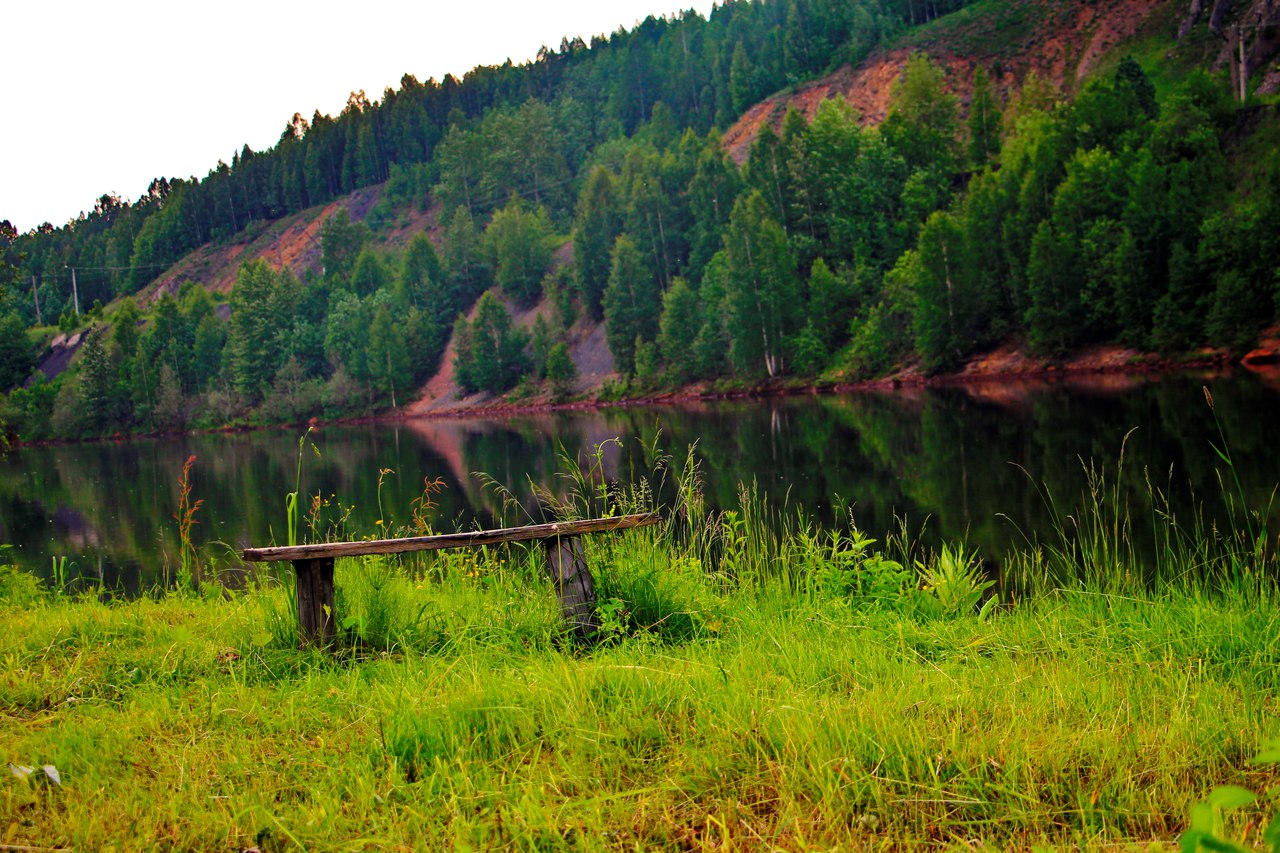 65 лет назад
Автотранспортное предприятие Губахинское АТП получило два легковых автомобиля марки «Победа», которые в дальнейшем будут использованы как такси
Ф.43. Оп.1. Д. 115. Л.167об. «Уральский шахтер»
№ 84 от 09.07.1988 г.
Открыта Губахинская  горномеханическая школа
Ф.46. Предисловие к описи
Было  образовано автотранспортное предприятие – Губахинское  АТП
Ф.43. Оп.1. Д. 171. Л.110 «Уральский шахтер»
№ 55 от 26.04.2003 г.
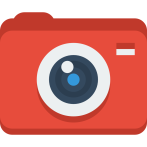 Школе № 15 – 65 лет
Ф.43.Оп.1.Д.194.Л.125. «Уральский шахтер»
№ 34 от 29.03.2008 г.
65 лет школе рабочей молодежи № 4
Ф.43.Оп.1.Д.100 «Уральский шахтер» 
№19 от  12.02.1983 г.
<НАЗАД
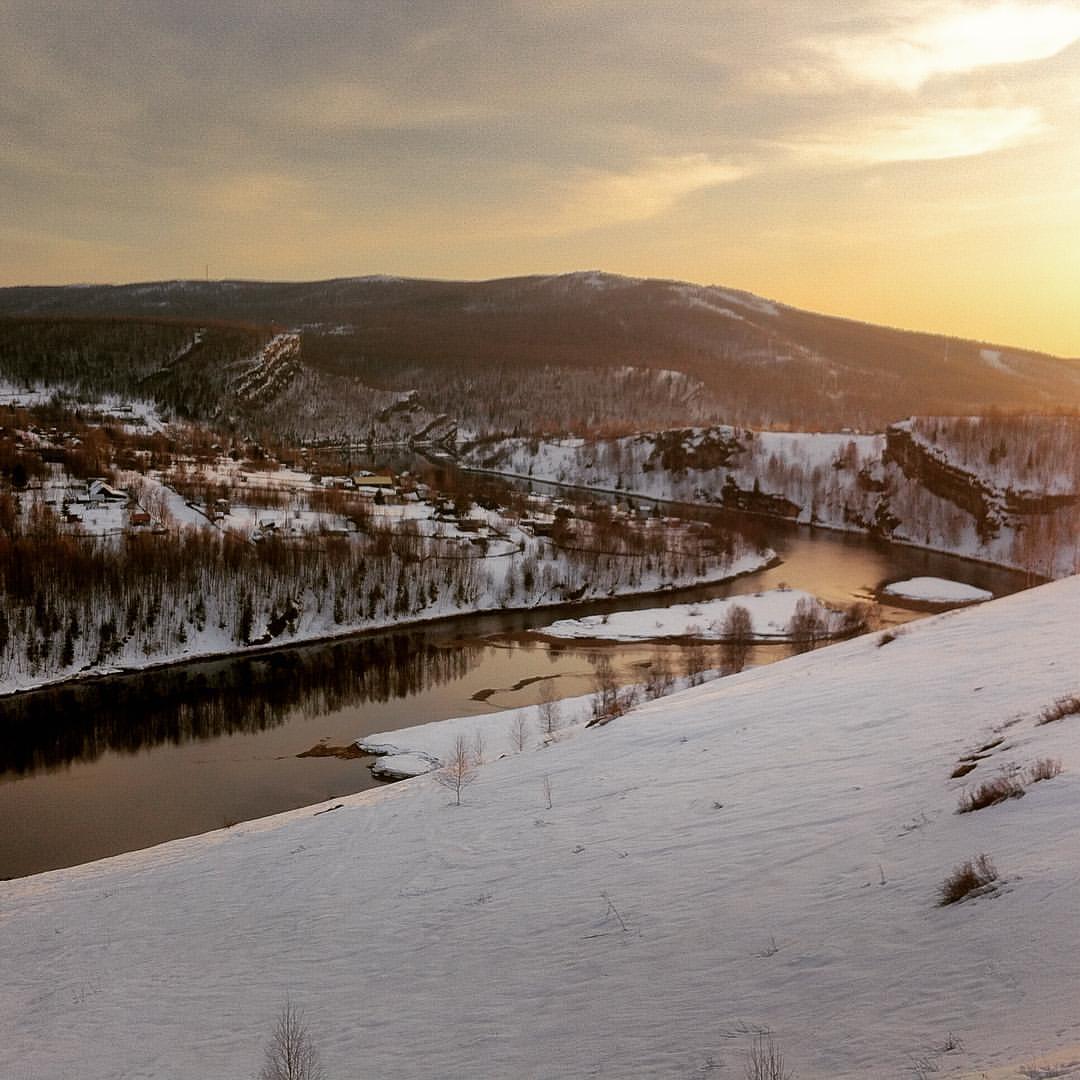 70 лет назад
Была пущена в эксплуатацию Широковская ГЭС
Ф.43. Оп.1. Д. 171. Л.313 «Уральский шахтер»
№ 156 от 20.12 .2003 г.
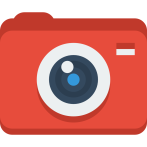 С целью заготовки древесины был  организован  Вивенский леспромхоз
Ф.42. Предисловие к описи
В поселке Верхняя Губаха образовано строительное управление Губахинское СМУ-1
Ф.43. Оп.1. Д.115. Л.304, 305 «Уральский шахтер»
№ 151 от 15.12.1988 г.
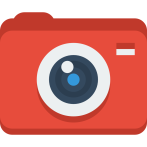 По решению областного управления трудовых резервов в бывшем городе Половинка была образована горнопромышленная школа № 72, для подготовки рабочих строительных специальностей, в связи с объединением строительных училищ № 9, № 5 с ГПШ- 72, образовано одно профтехучилище № 33. 
Ф.43. Оп.1. Д.84. «Уральский шахтер»
№ 26 от 25.02.1978 г.
<НАЗАД
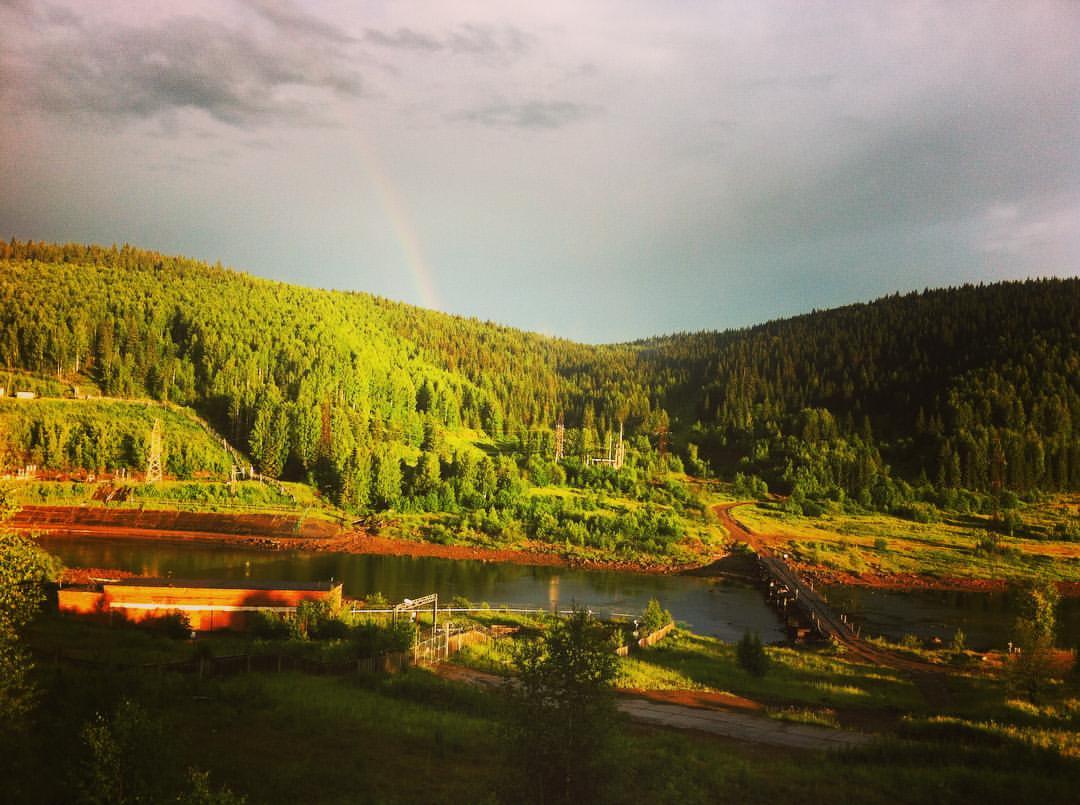 75 лет назад
Был образован Половинковский районный промышленный комбинат 
Ф.7. Предисловие к описи
Детский юношеский центр отмечает свой юбилей и по праву считается одним из старейших учреждений дополнительного образования.
Ф.43.Оп.1.Д.194.Л.528. «Уральский шахтер»
№ 127 от 15.11.2008 г.
8 апреля Губаха отмечает юбилей со дня образования Губахинского городского военкомата.
Ф.43.Оп.1.Д.194.Л.161. «Уральский шахтер»
№ 41 от15.04.2008 г.
Губахинский коксохимический завод был награжден  орденом Ленина
Ф.43.Оп.1.Д.48 «Губахинский рабочий» 
№ 48 от 21.04.1963
75-летний юбилей поселка Широковский 
Ф.43.Оп.1.Д.100 «Уральский шахтер» 
№ 21 от  17.02.1983 г.
<НАЗАД
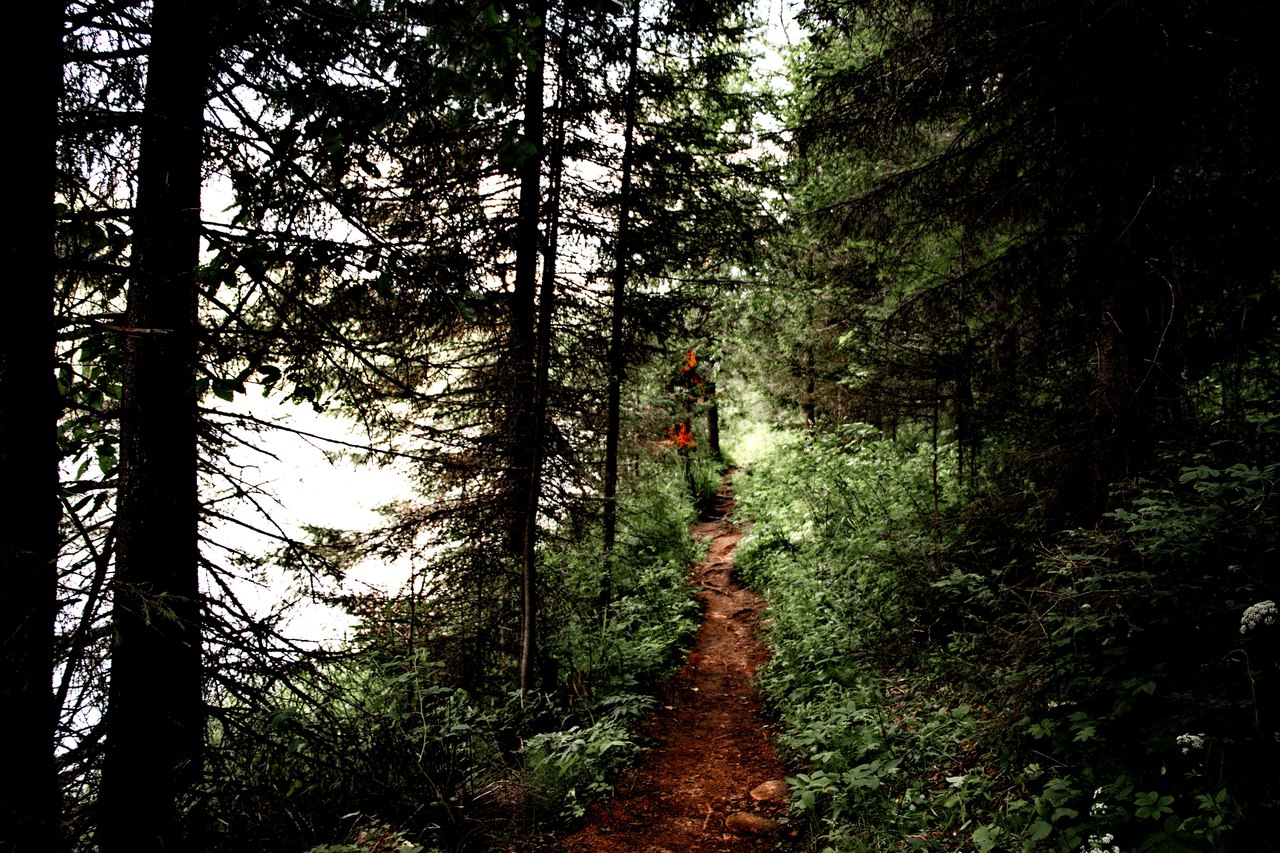 80 лет назад
Был образован поселок Половинка 
Ф.9.  Предисловие к описи
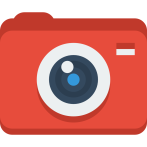 80 лет со дня рождения Мартынова Павла Никитыча – шахтера, награжденного орденом Славы III степени 
Ф.74. Предисловие к описи
<НАЗАД
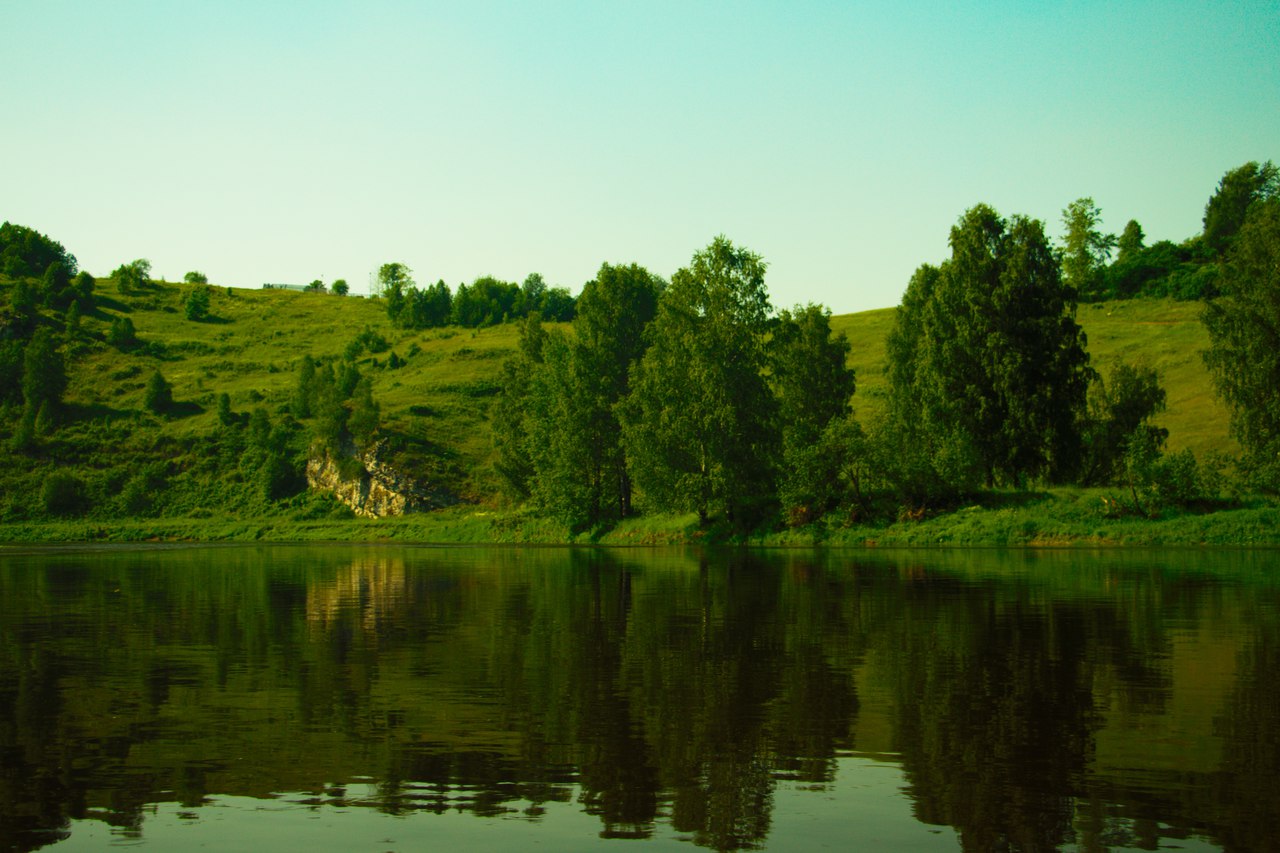 85 лет назад
Был образован поселок Половинка Открыта Кржижановская школа фабрично-заводского обучения ФЗО № 2, готовившая рабочие кадры для коксохимзавода и Кизеловской ГРЭС, с 1941 РУ-13, с 2003 года Уральский химико-технологический колледж (УХТК) 
Ф.43. Оп.1. Д. 171. Л.256 «Уральский шахтер»
№ 129 от 21.10.2003 г. 
Ф.59. Дело фонда. Предисловие. Л. 3
<НАЗАД
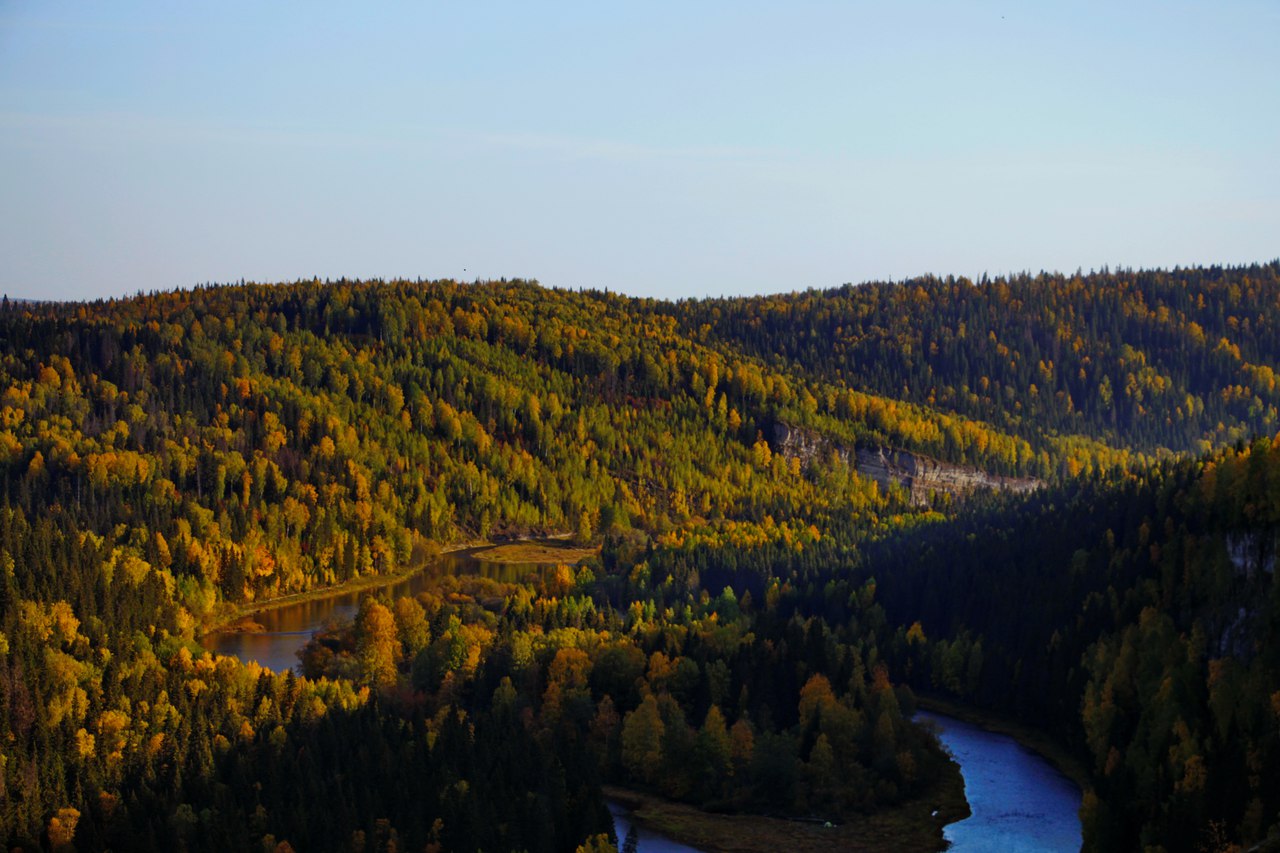 90 лет назад
90 лет назад родился Крутенко Михаил Иванович – рабочий коксохимзавода, рационализатор, награжденный орденом Ленина 
Ф.72. Предисловие к описи
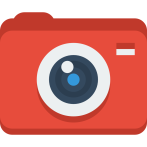 <НАЗАД
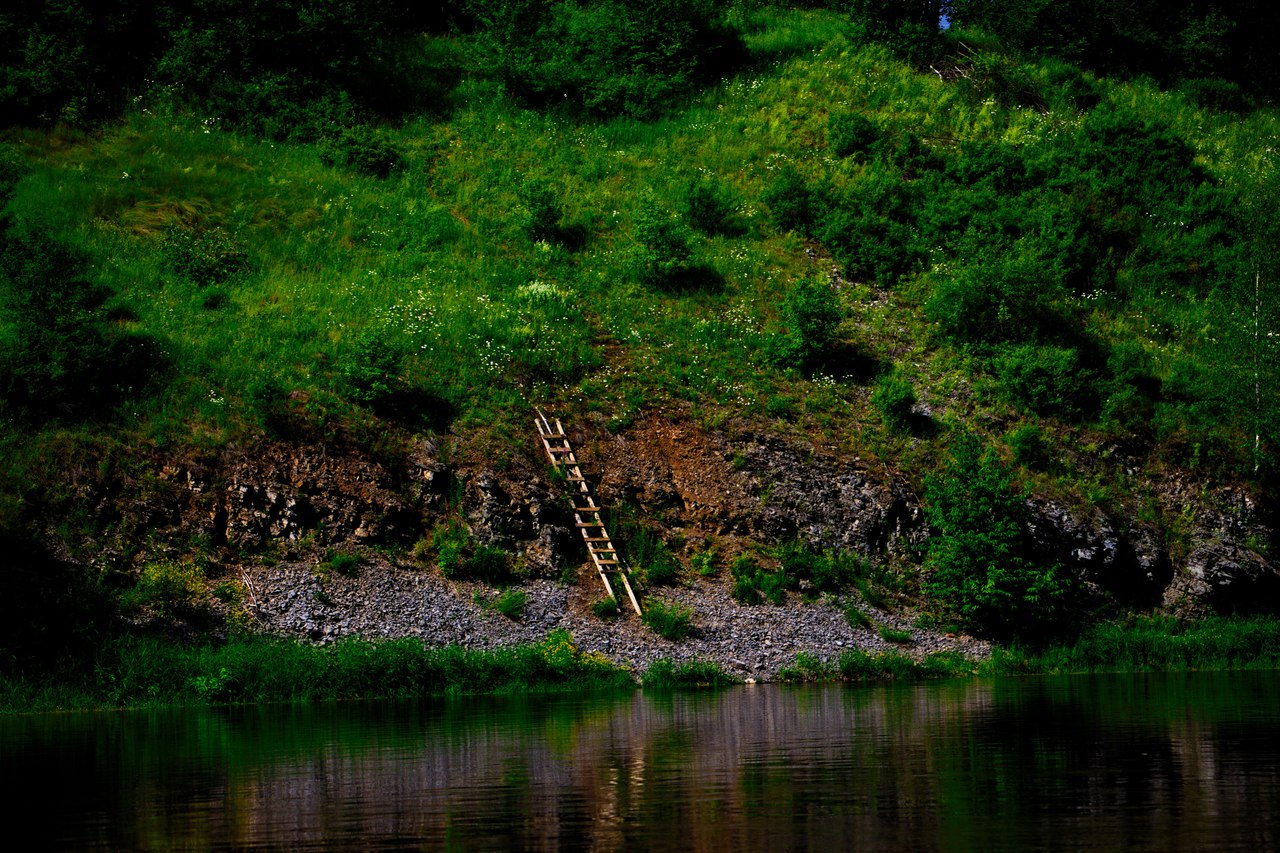 95 лет назад
95 лет со дня рождения Ершовой Алефтины Ефимовны – участницы Великой Отечественной войны, награжденной орденом Отечественной войны II степени, медалью «За победу над Японией» 
Ф.93..Предисловие к описи
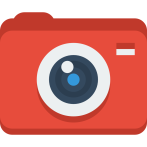 95 лет со дня рождения Шаровой Александры Елизаровны – участницы Великой Отечественной войны, награжденной медалями «За боевые заслуги», «За взятие Будапешта», «За освобождение Праги» 
Ф.91. Предисловие к описи
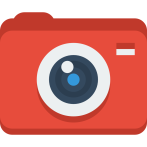 95 лет со дня рождения Яшиной Клавдии Сергеевны –  участницы Великой Отечественной войны, награжденной орденом Красной Звезды 
Ф.88 .Предисловие к описи
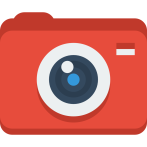 95 лет со дня рождения Пугачевой Антонины Даниловны – заслуженного учителя РСФСР, участницы Великой Отечественной войны
Ф.87 .Предисловие к описи
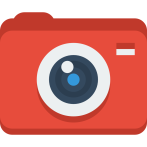 <НАЗАД
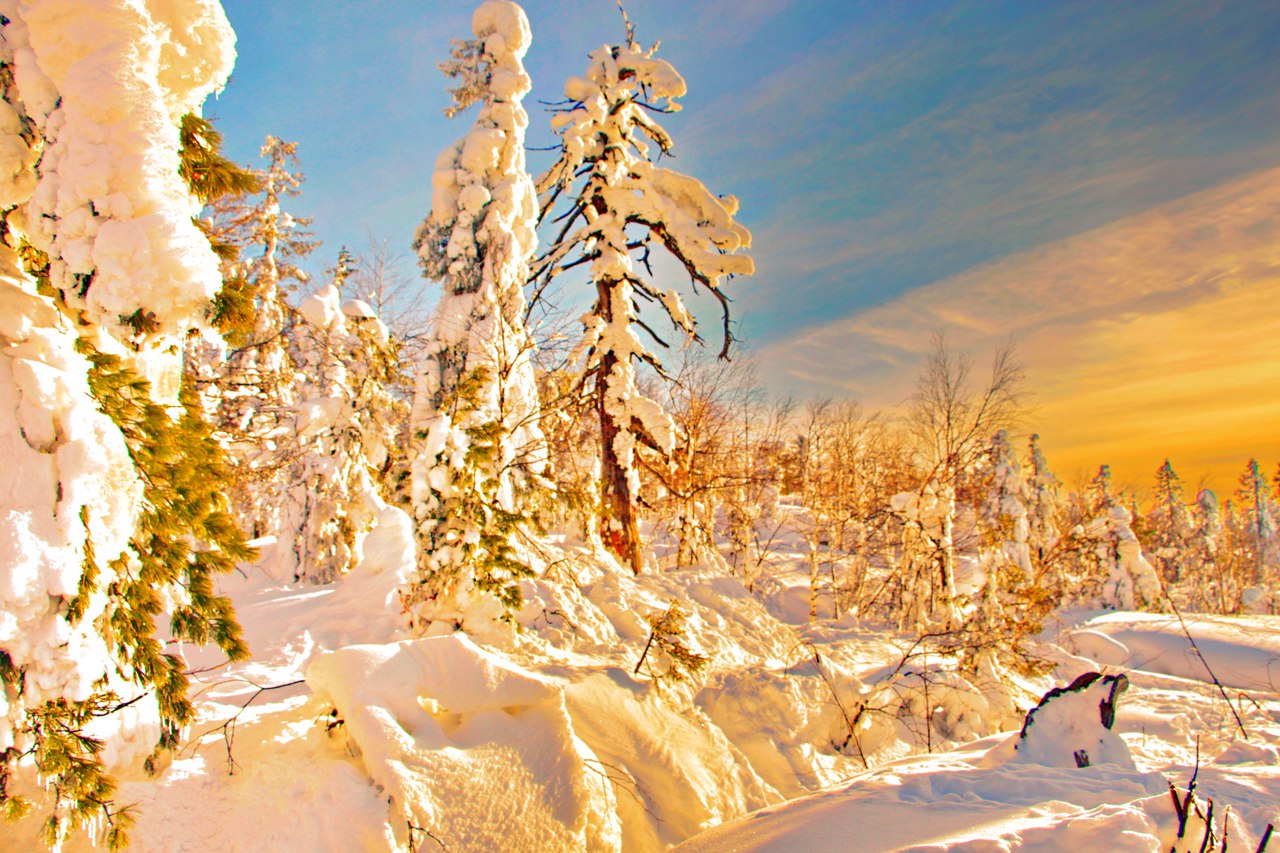 100 лет назад
100 лет со дня рождения Морозова Александра Сергеевича – участника Великой Отечественной войны и боев за освобождение Ленинграда, председателя Совета ветеранов войны и труда города Губахи
 Ф.76. Предисловие к описи
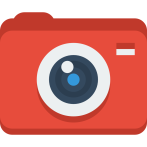 100 лет со дня рождения Рожковой Александры Ивановны – машиниста турбинных машин Кизеловской ГРЭС, награжденной орденом Ленина 
Ф.75. Предисловие к описи
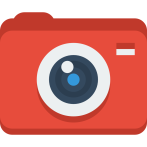 <НАЗАД
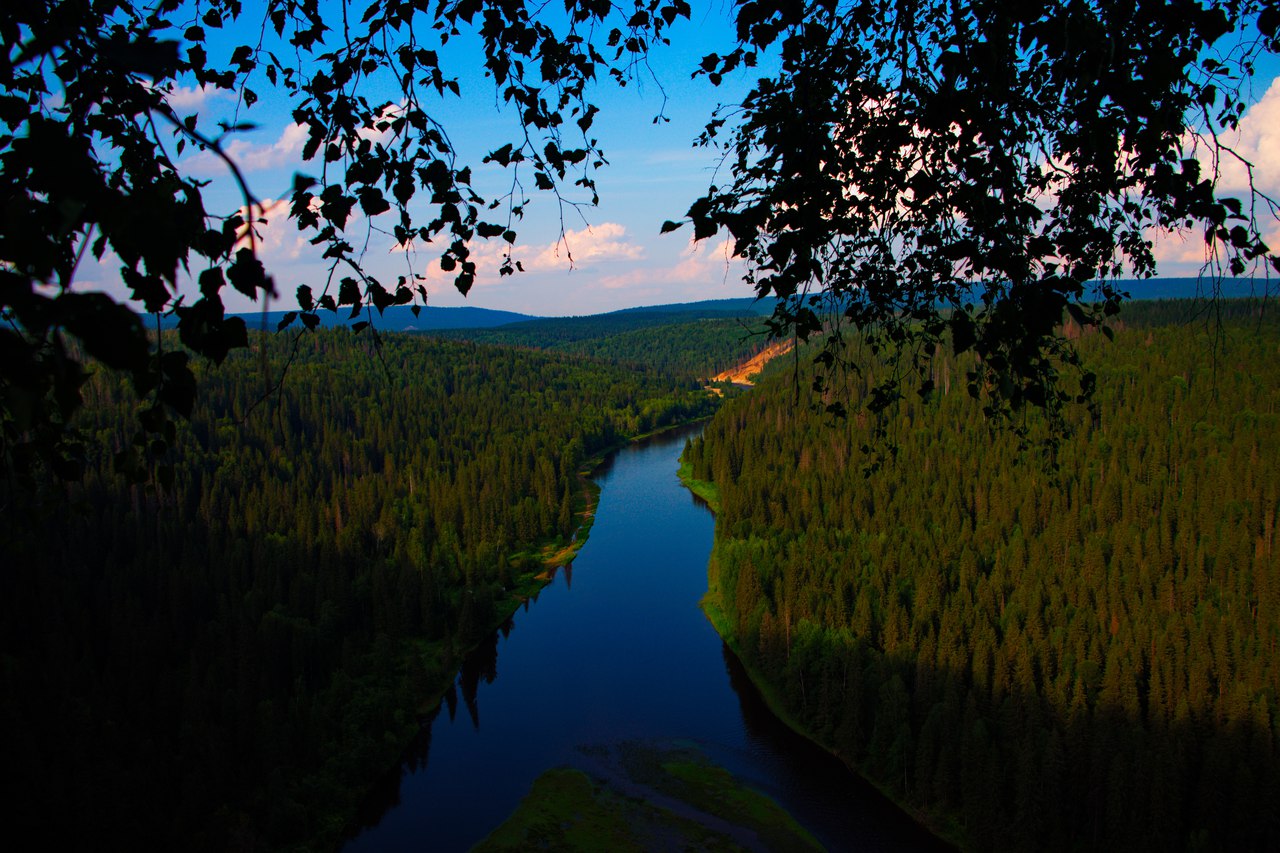 105 лет назад
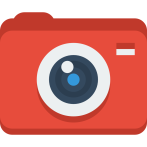 105 лет со дня рождения Савинова Семена Александровича – участника Великой Отечественной войны
 Ф.81. Предисловие к описи
105 лет со дня рождения Аликина Прокопия Яковлевича – участника Великой Отечественной войны, награжденного орденом Боевого Красного знамени 
Ф.78. Предисловие к описи
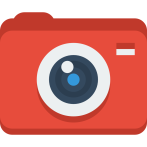 105 лет со дня рождения Голованева Петра Семеновича – участника Великой Отечественной войны, награжденного орденом Красной Звезды, орденом Отечественной войны II степени 
Ф.77. Предисловие к описи
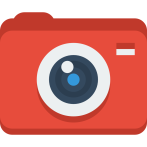 <НАЗАД
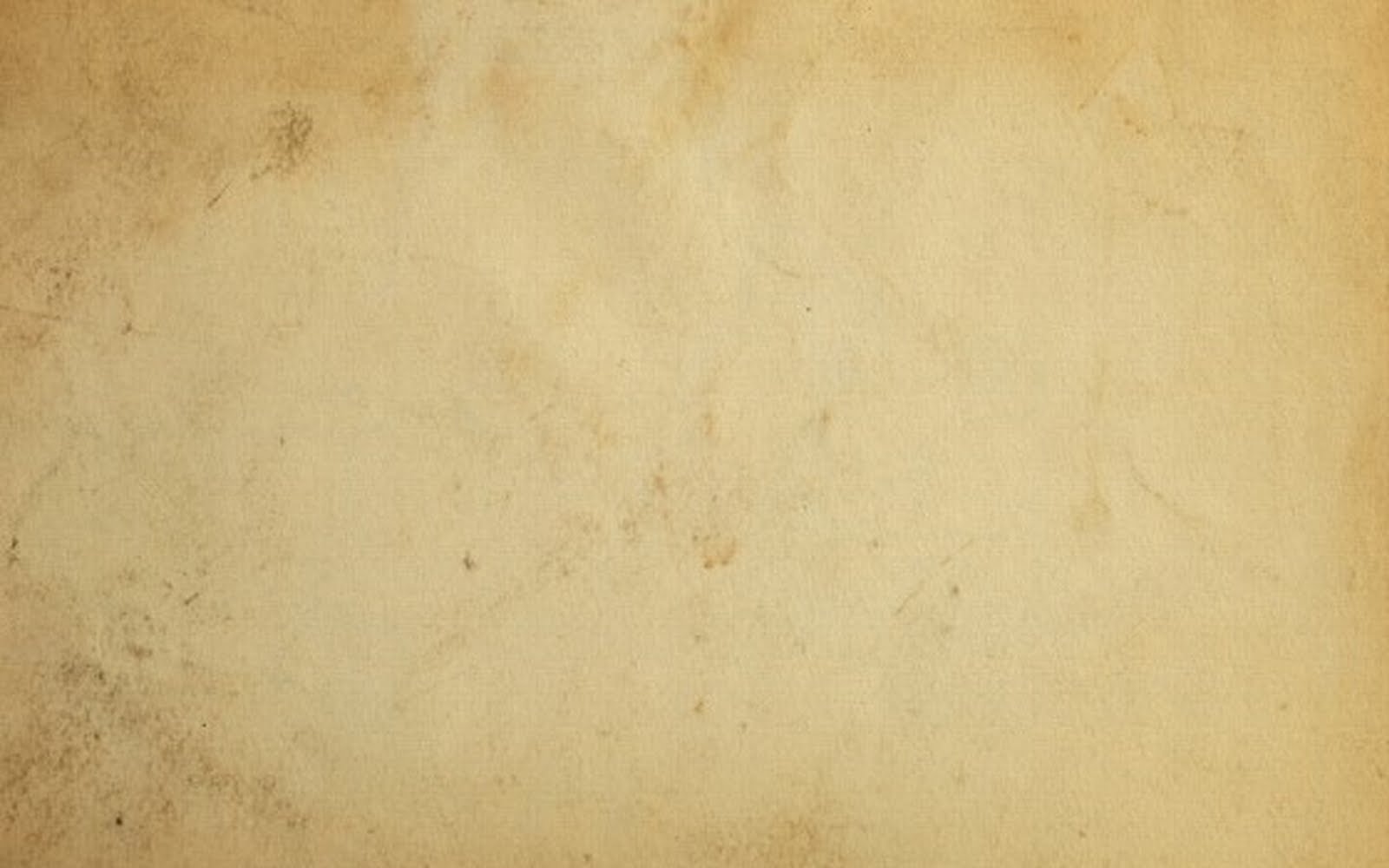 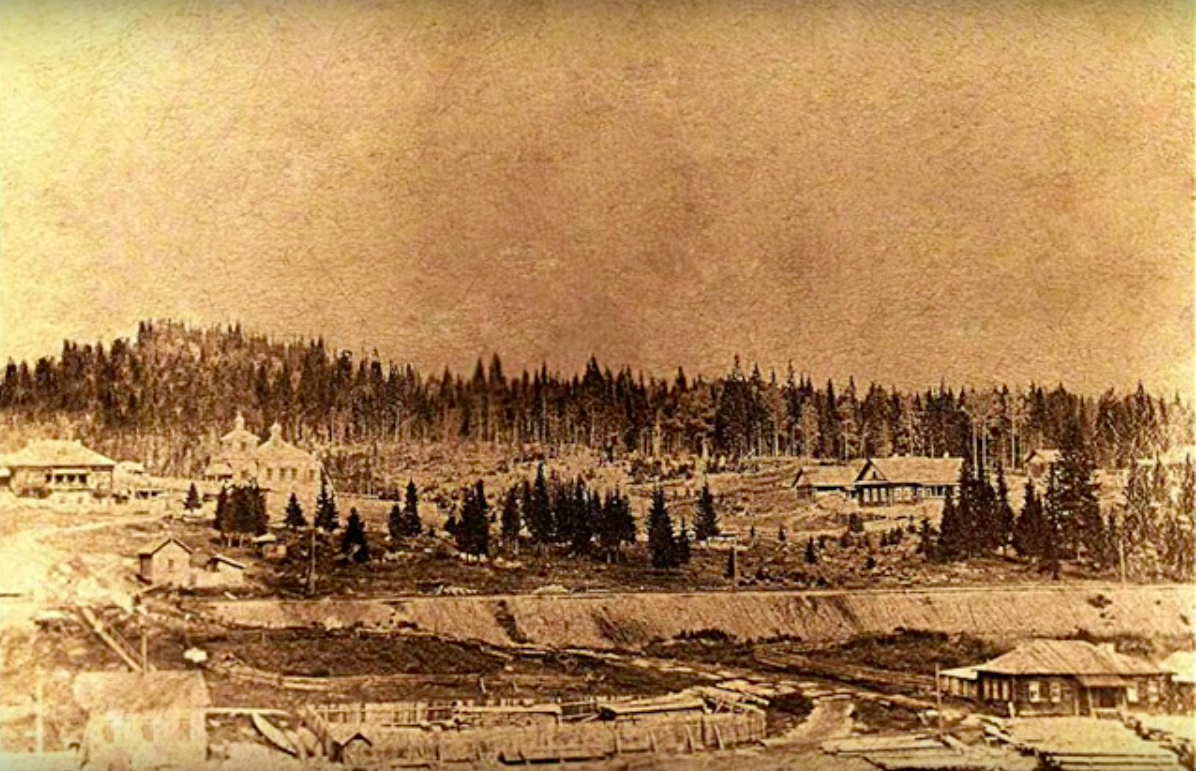 Верхняя Губаха
<НАЗАД
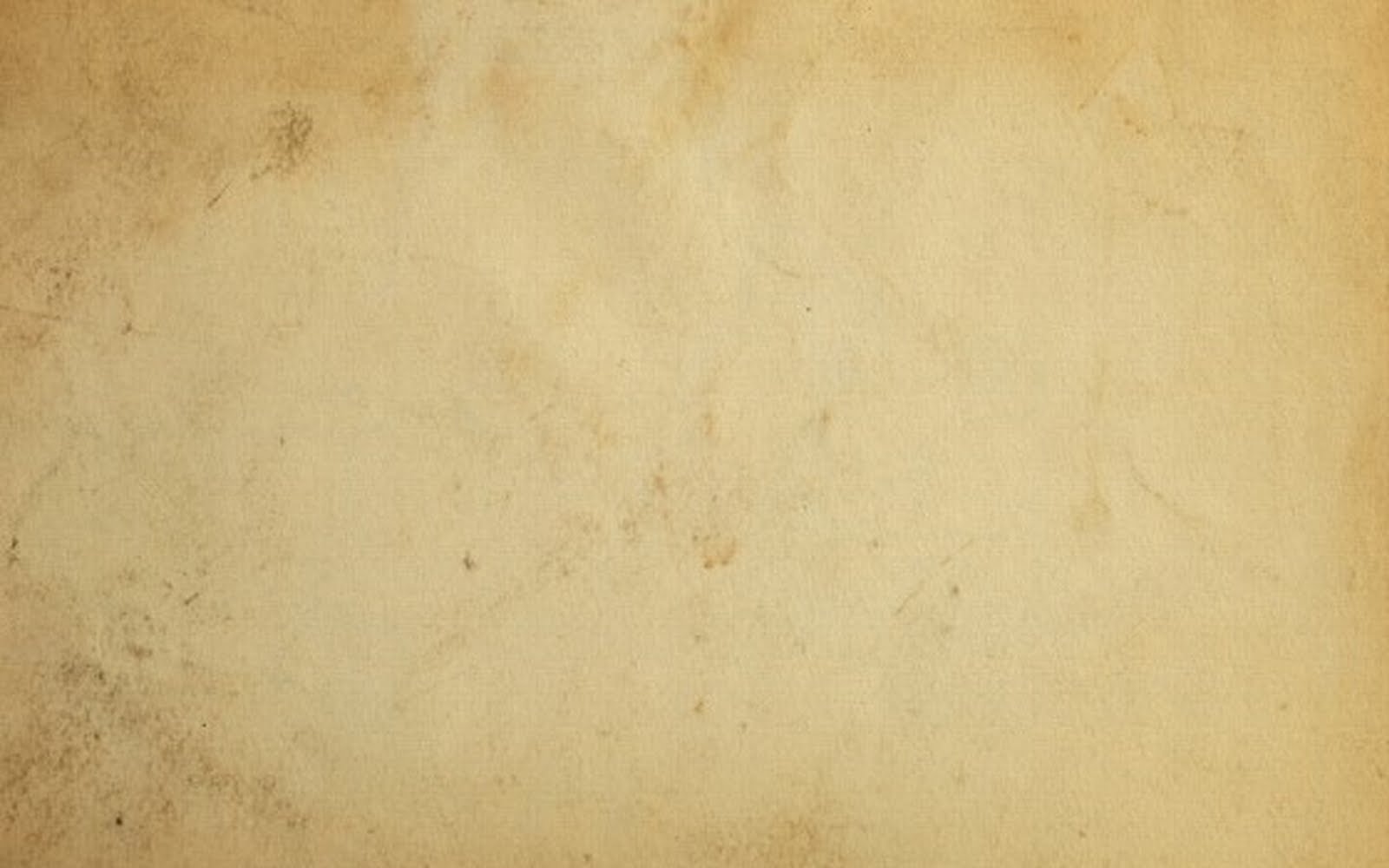 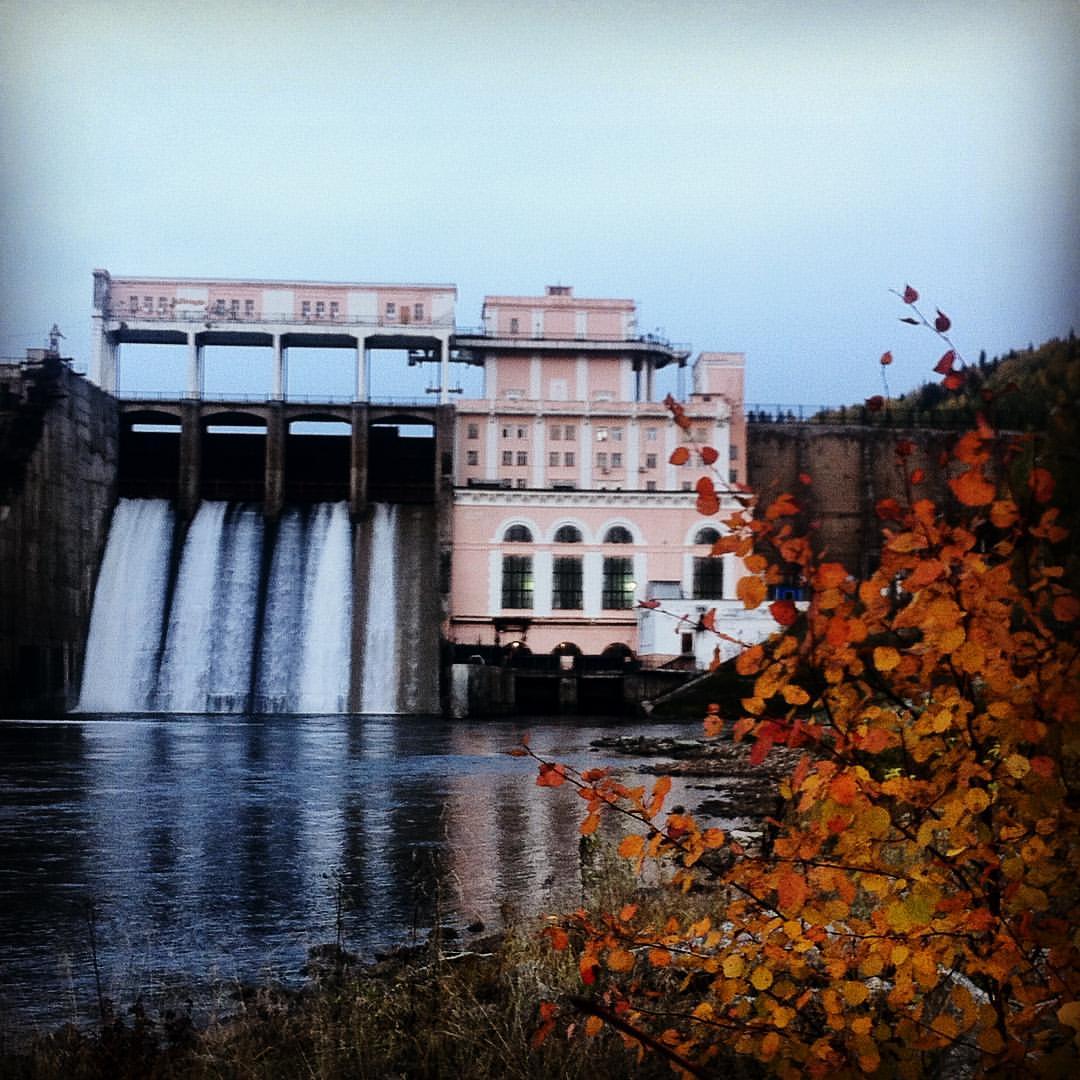 Широковская ГРЭС
<НАЗАД
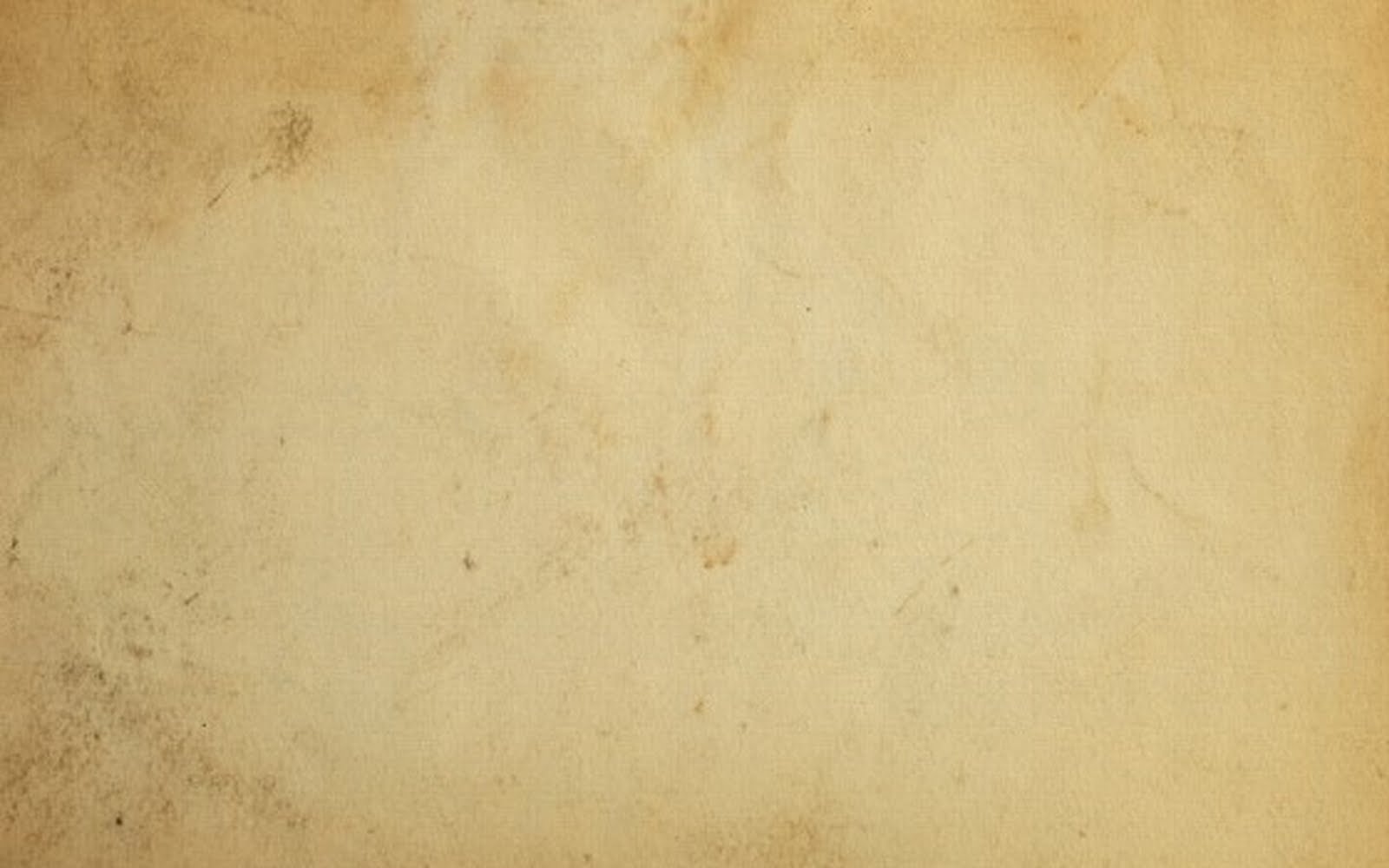 Губахинское АТП
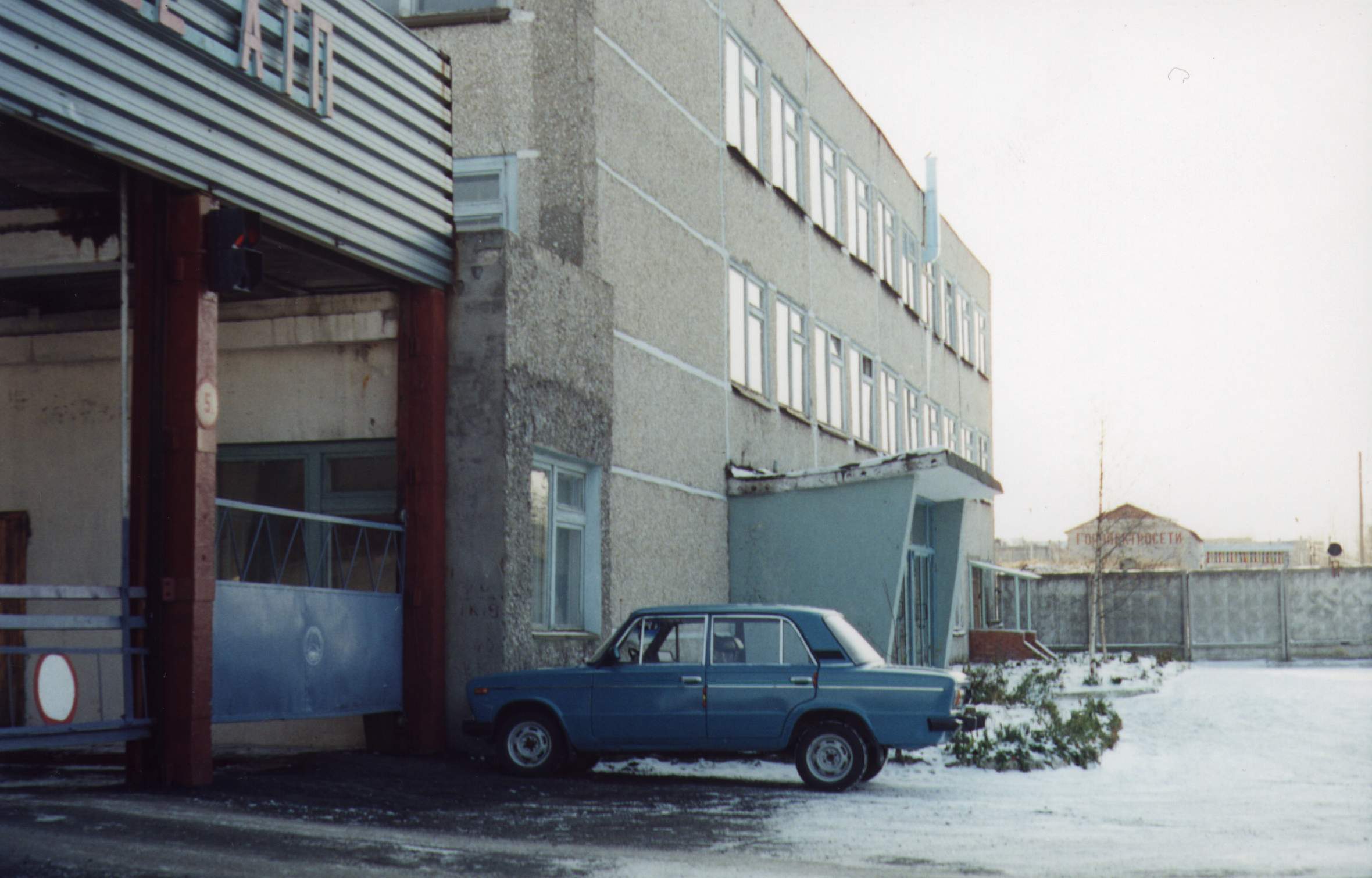 <НАЗАД
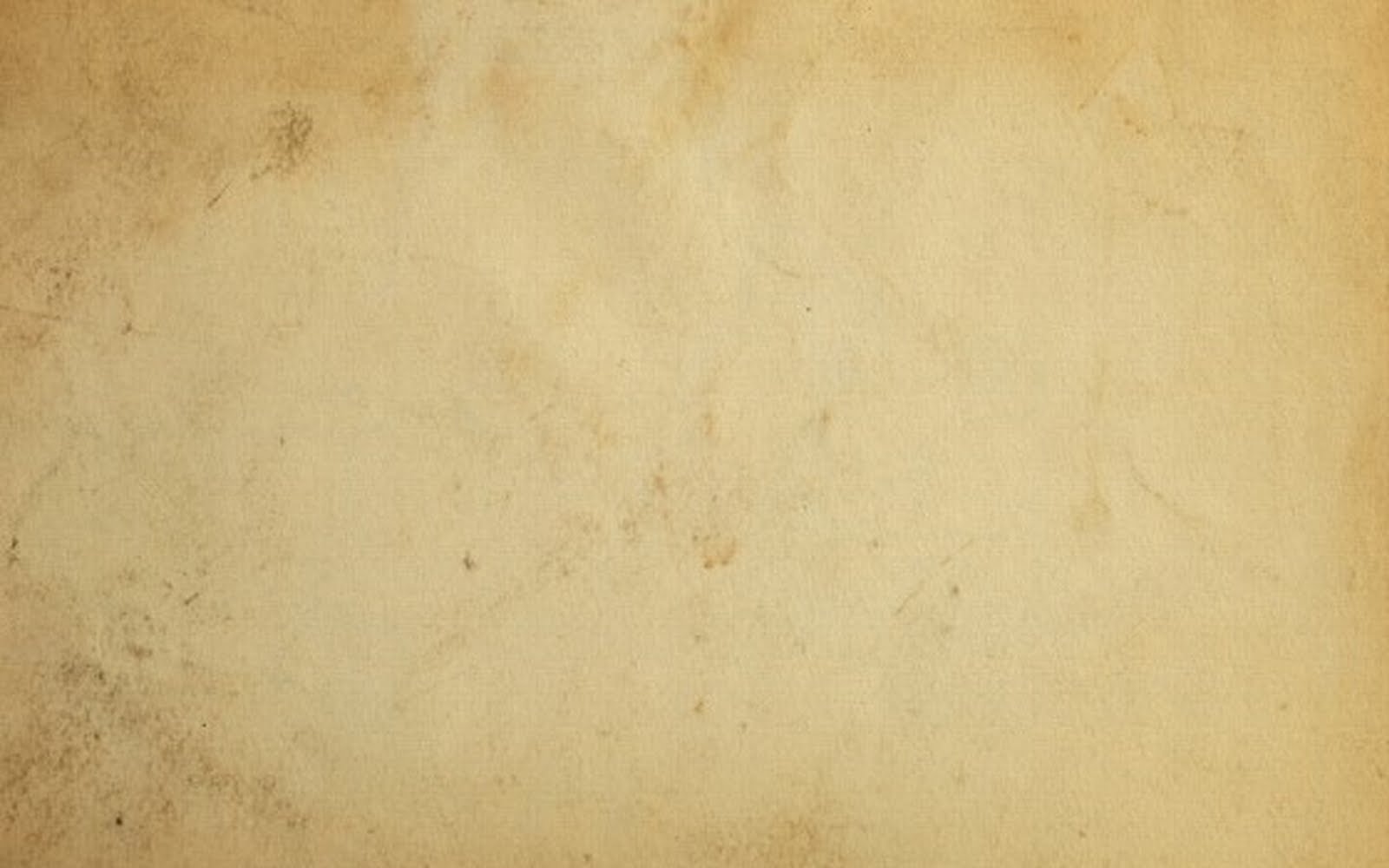 Шахта Центральная
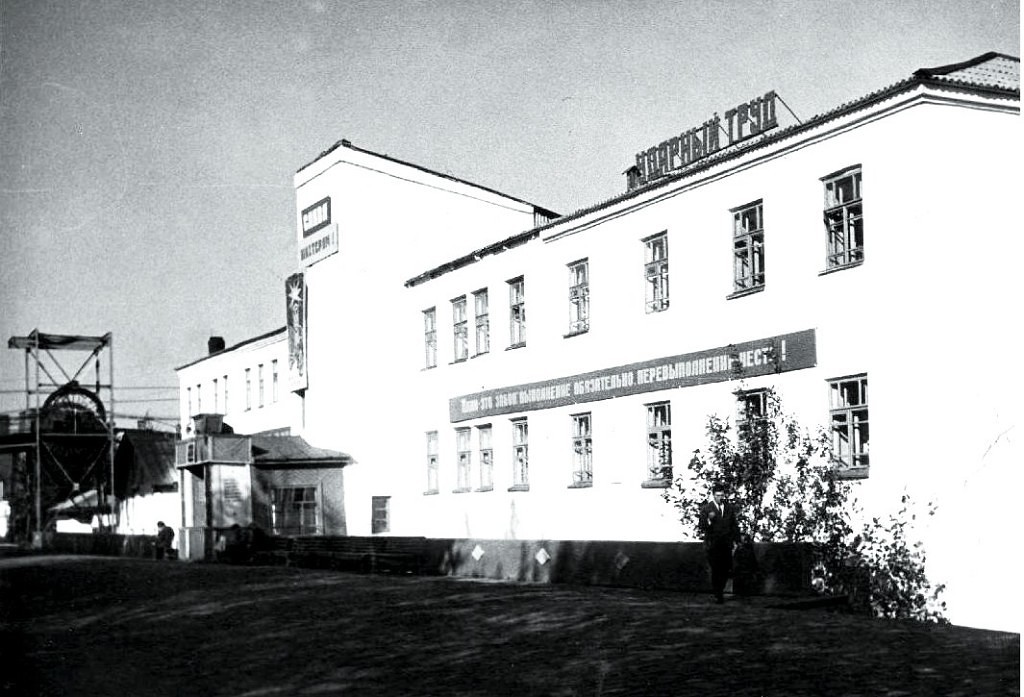 <НАЗАД
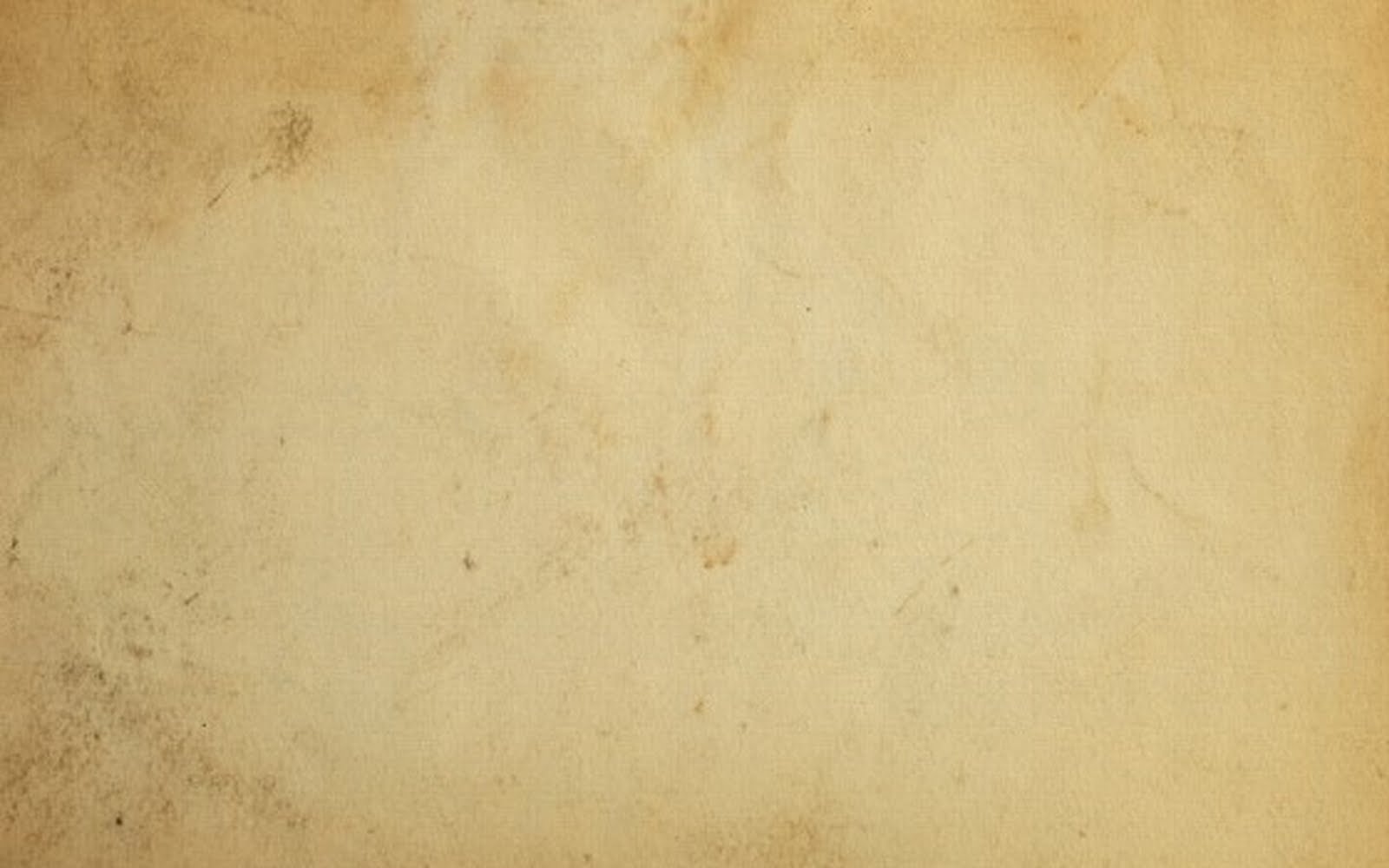 Музыкальная школа
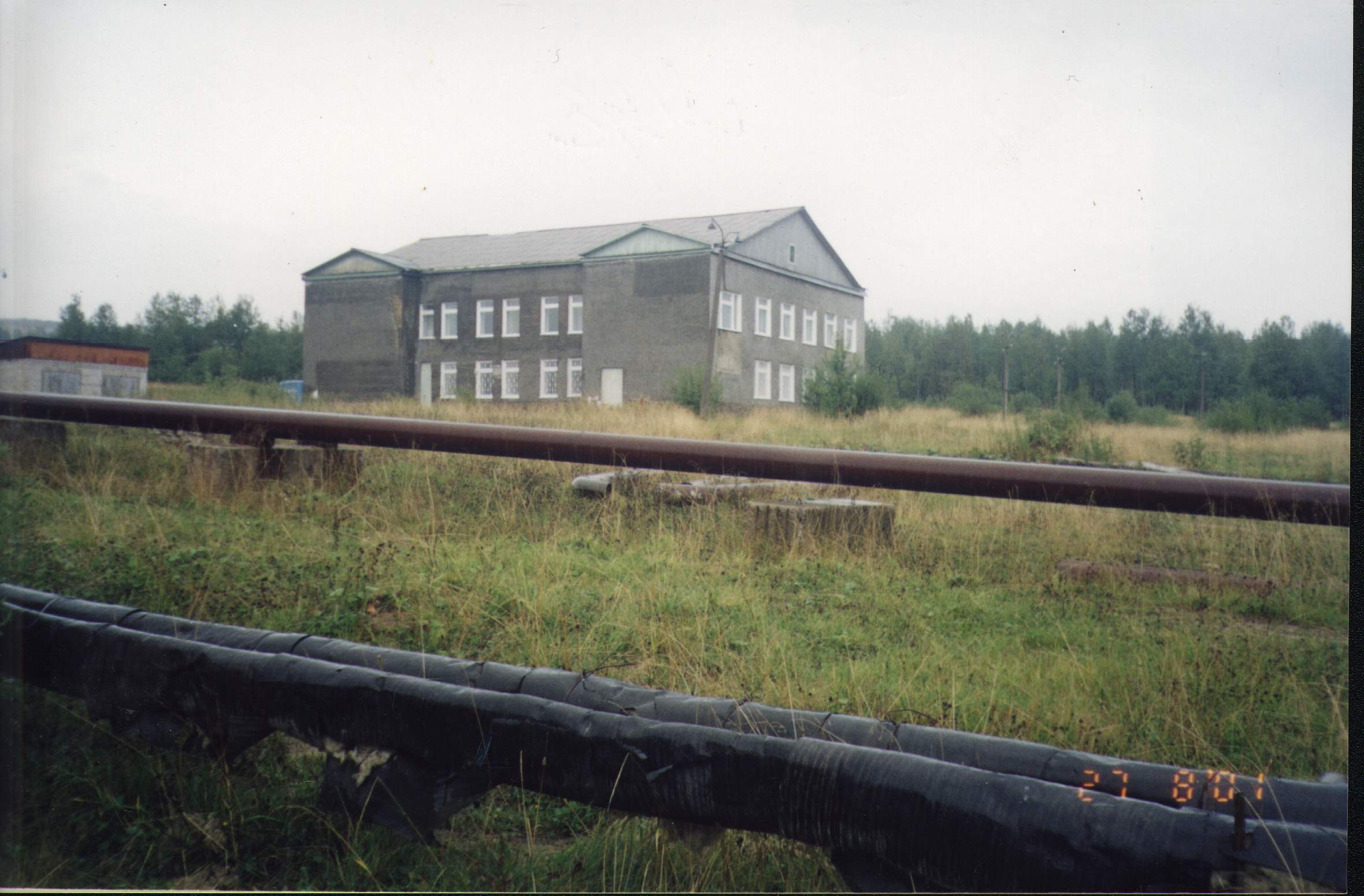 <НАЗАД
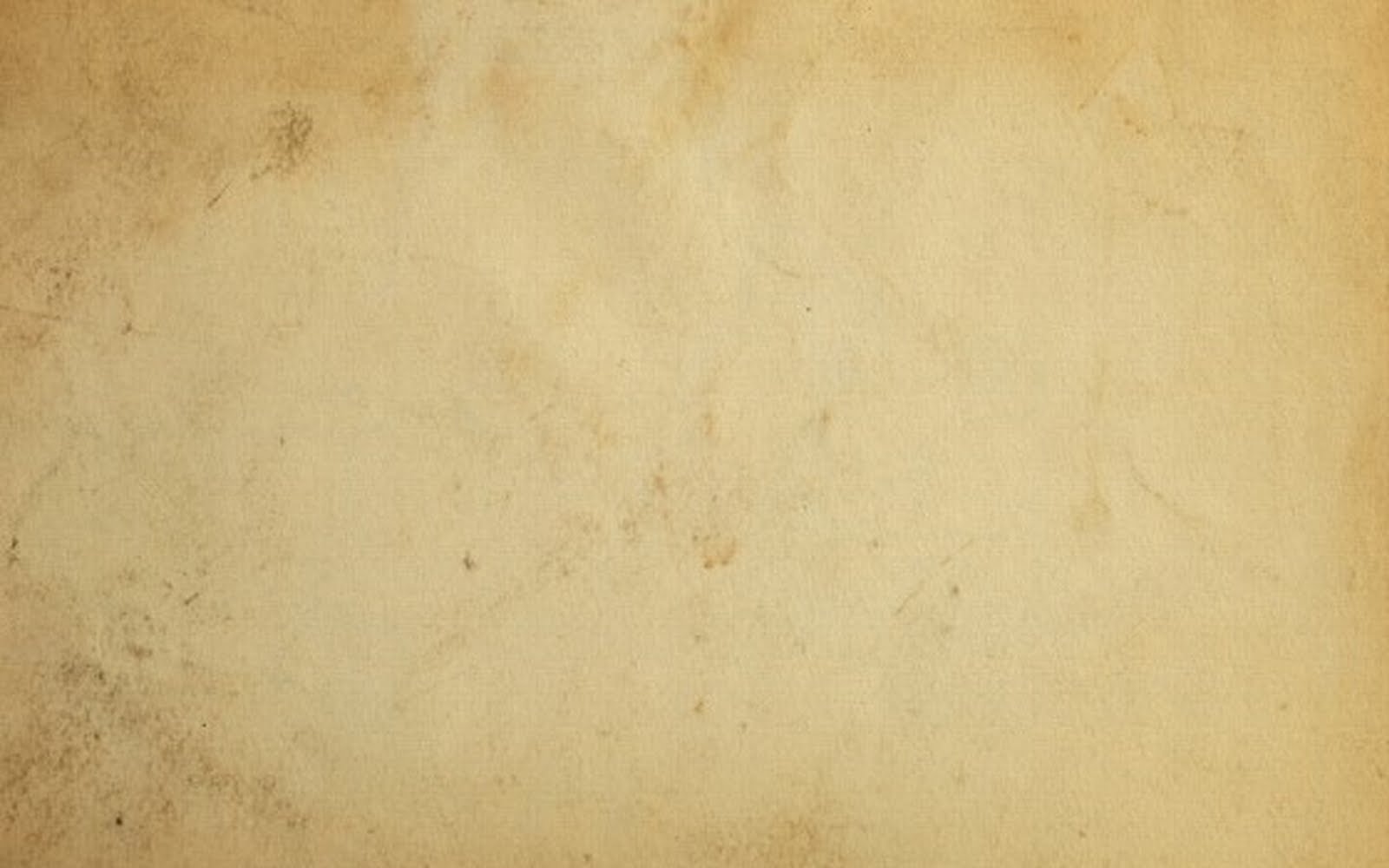 Парк Ю.Гагарина
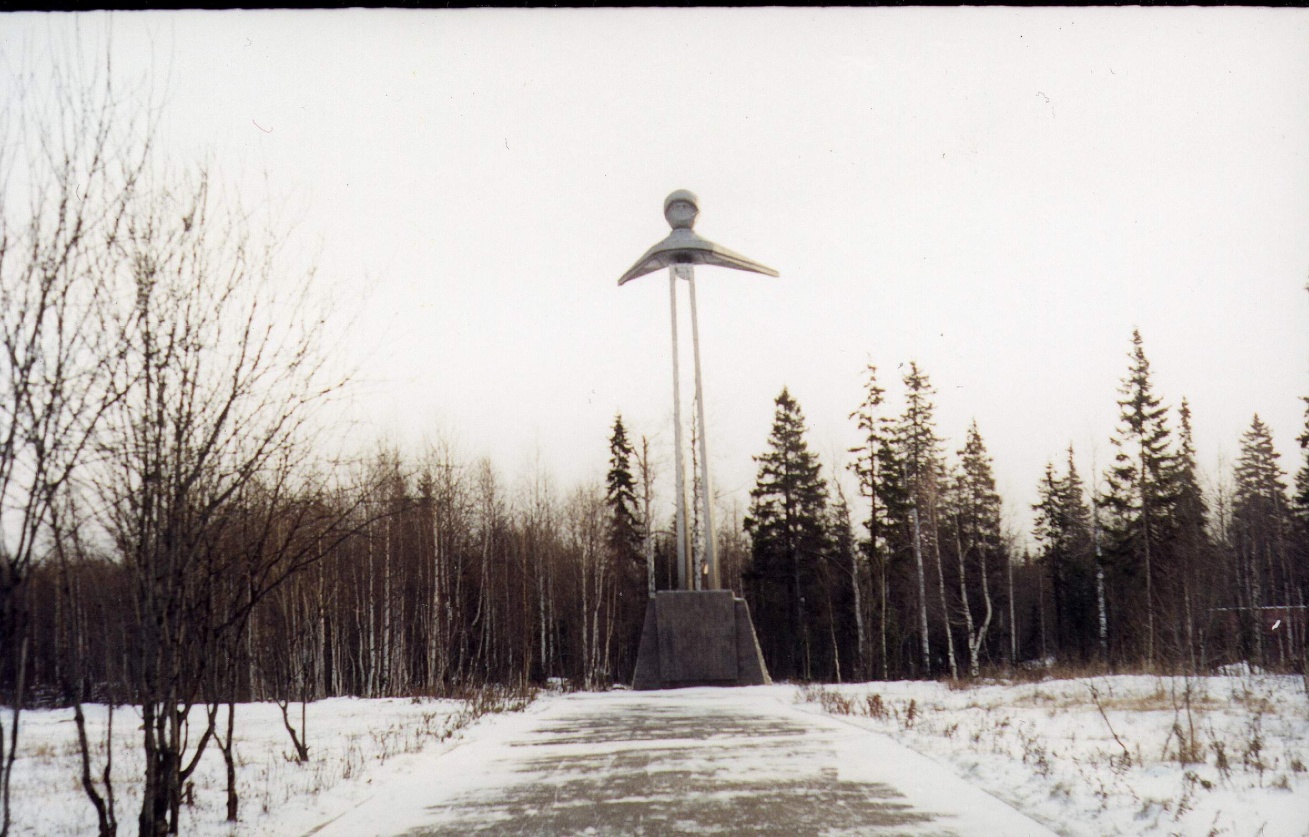 <НАЗАД
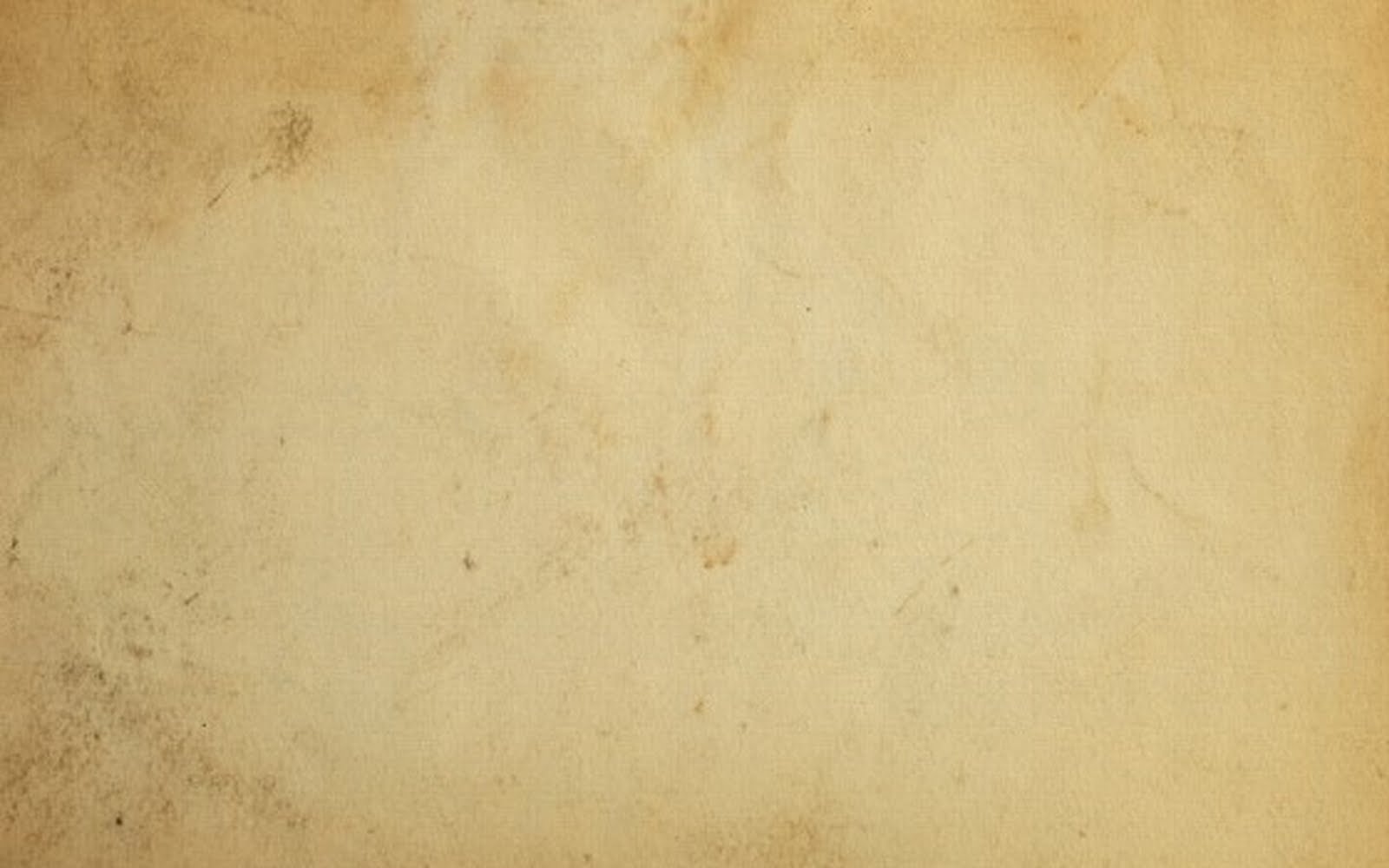 ОАО Метафракс
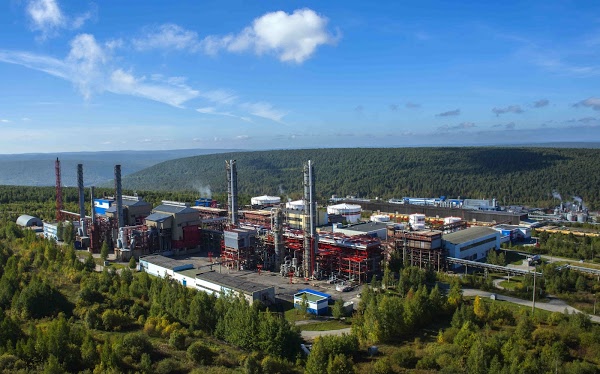 <НАЗАД
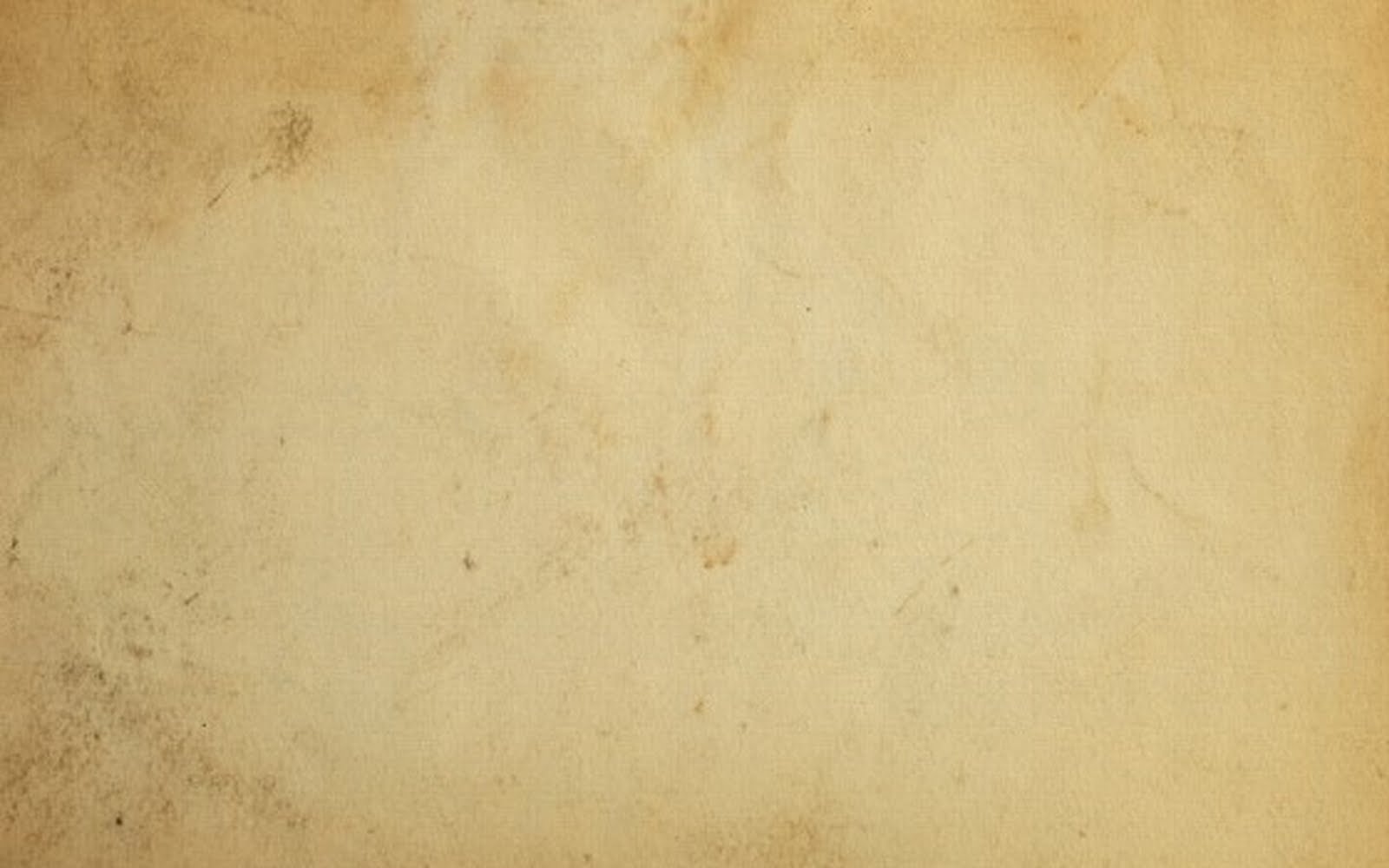 Н. Р. Зиятдинова
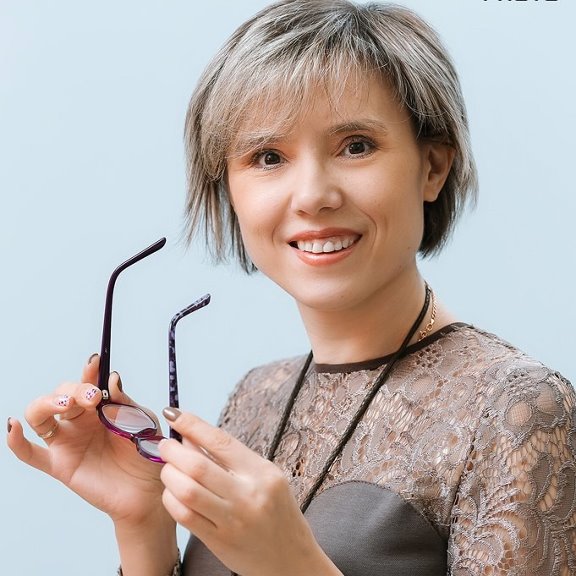 <НАЗАД
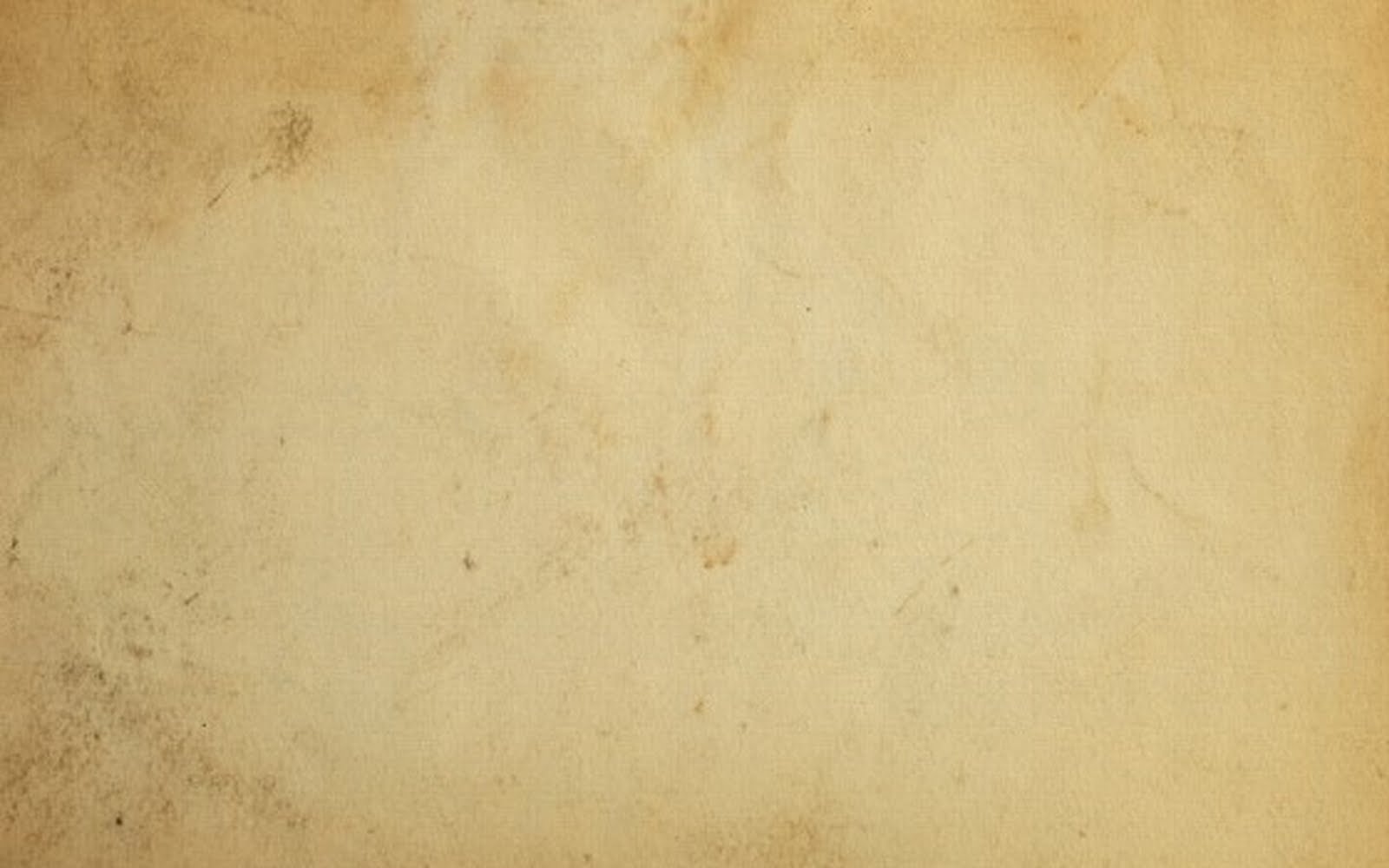 ГЛЦ Губаха
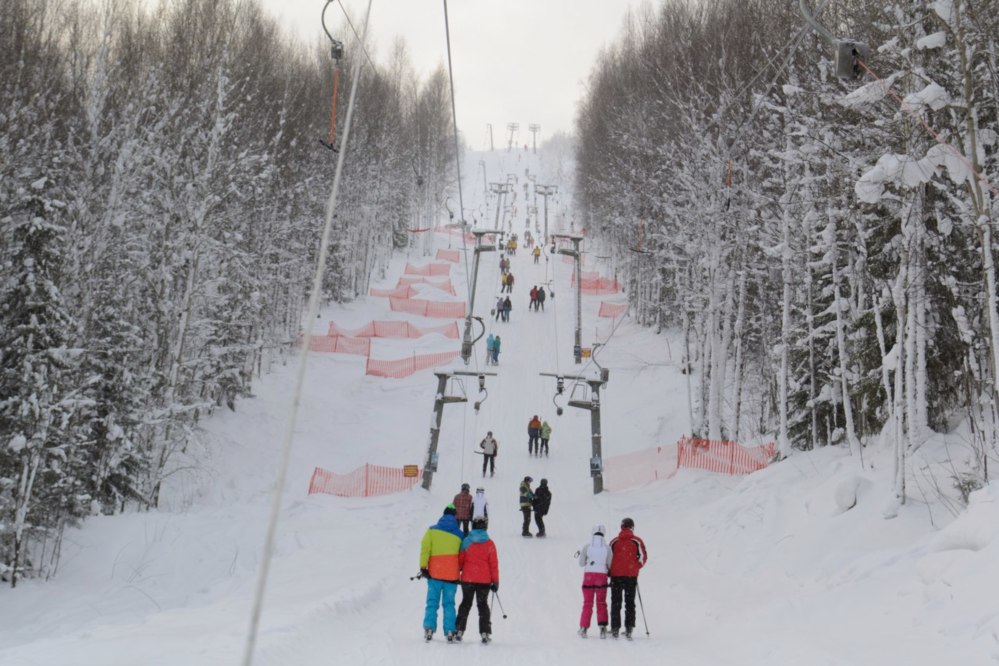 <НАЗАД
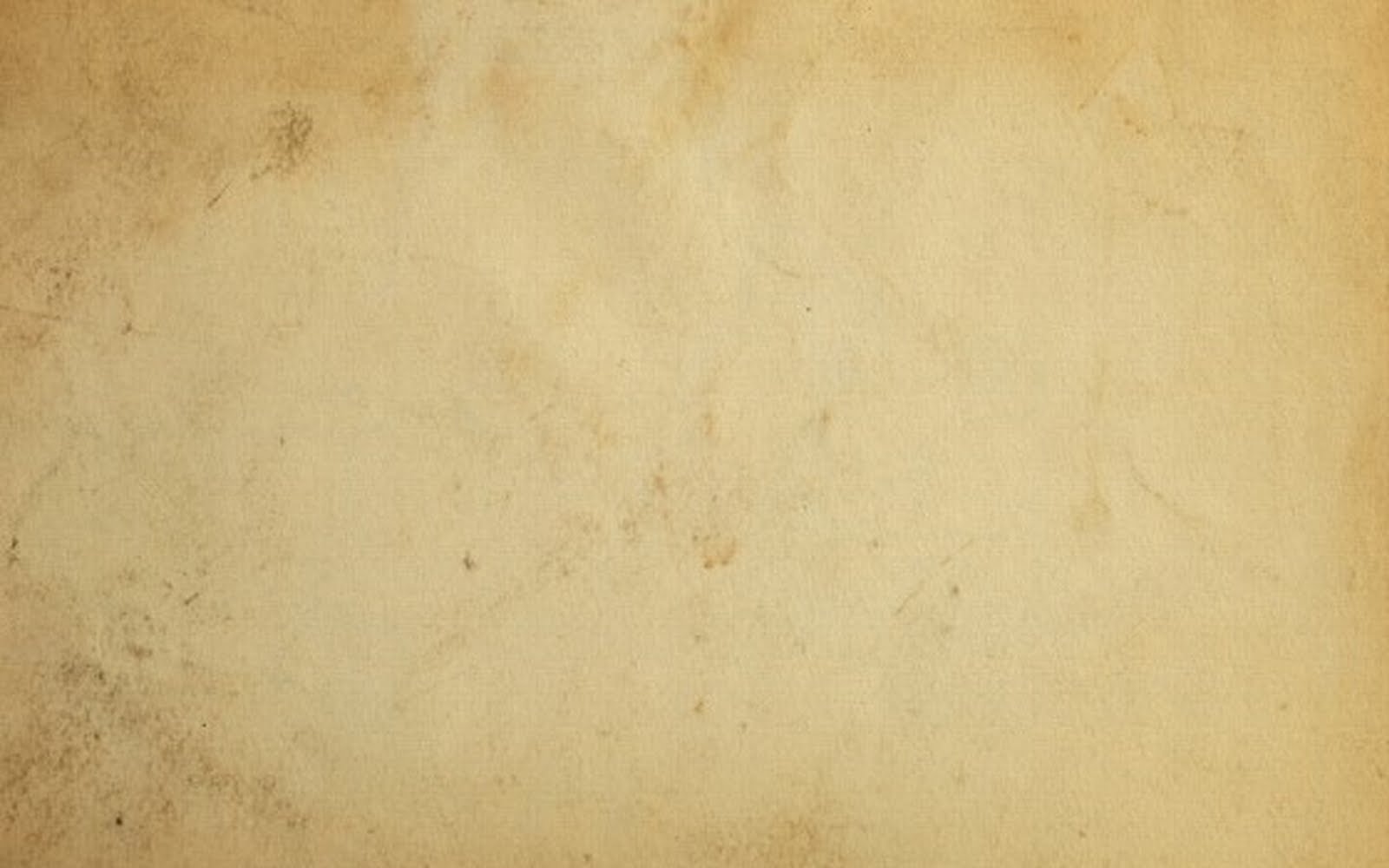 Н. С. Механошин
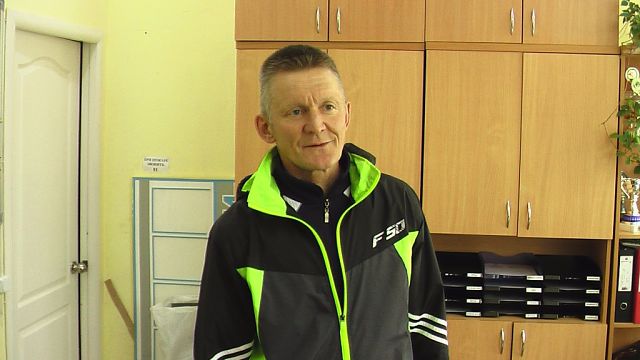 <НАЗАД
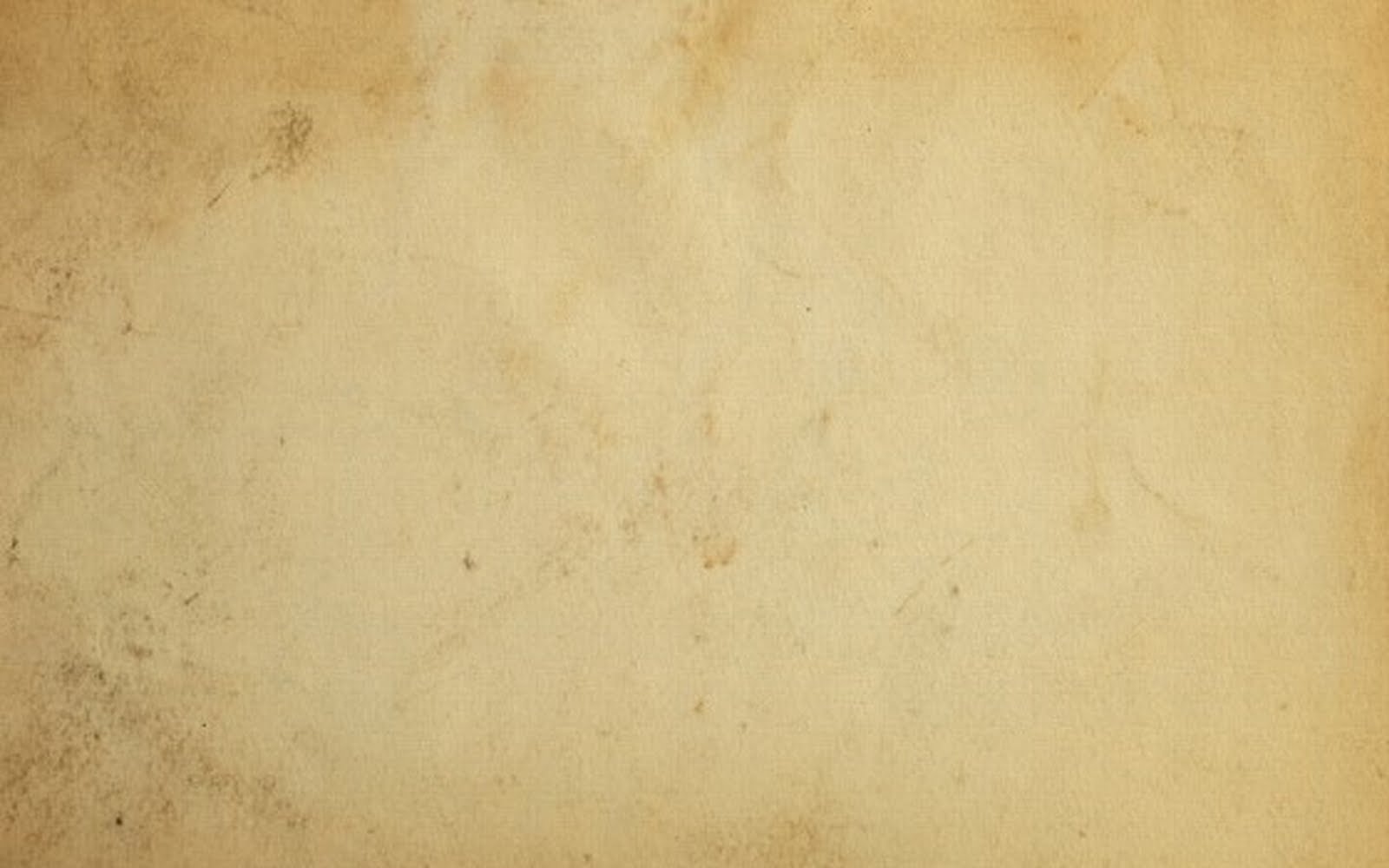 Памятник Пограничникам
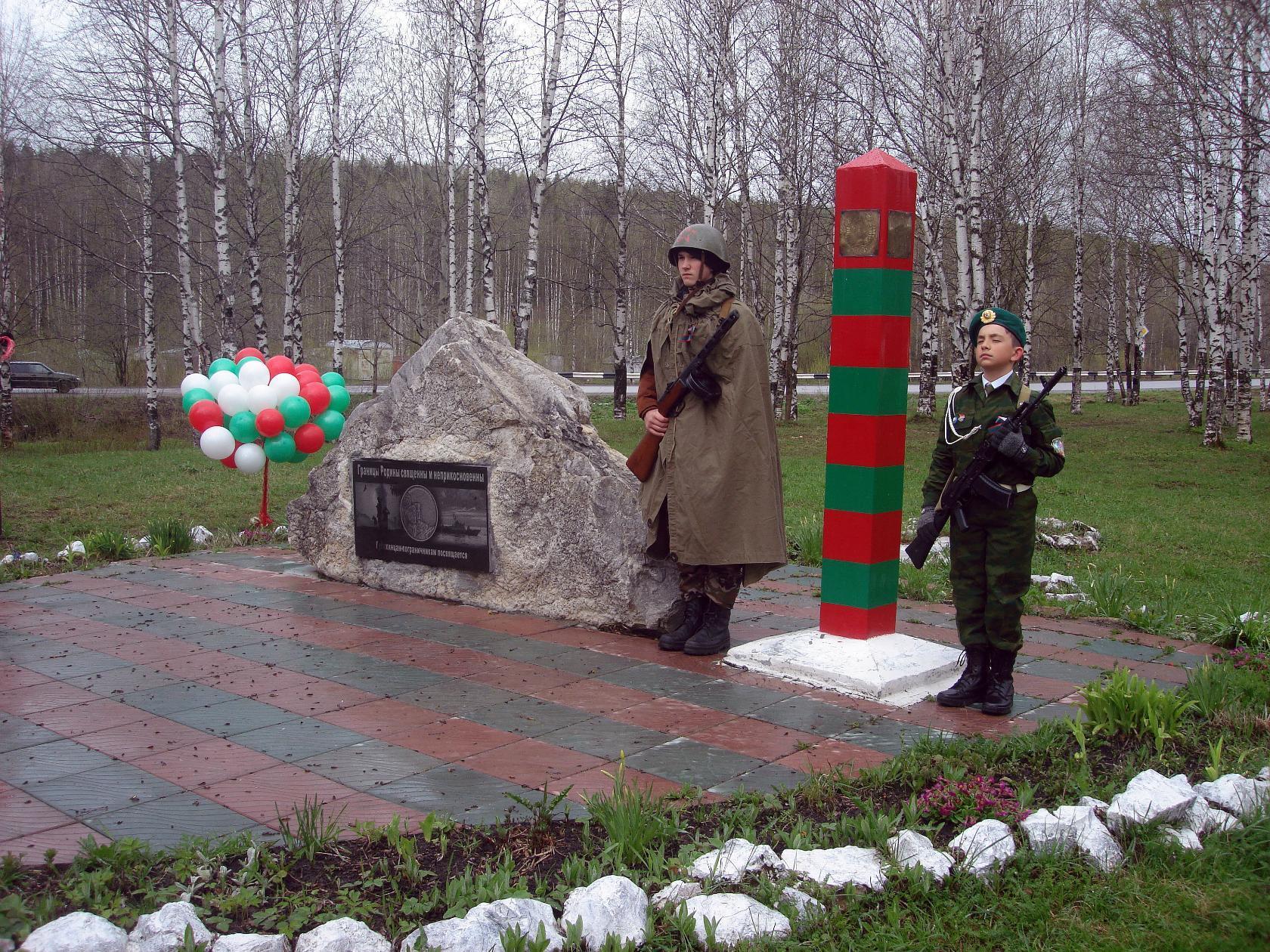 <НАЗАД
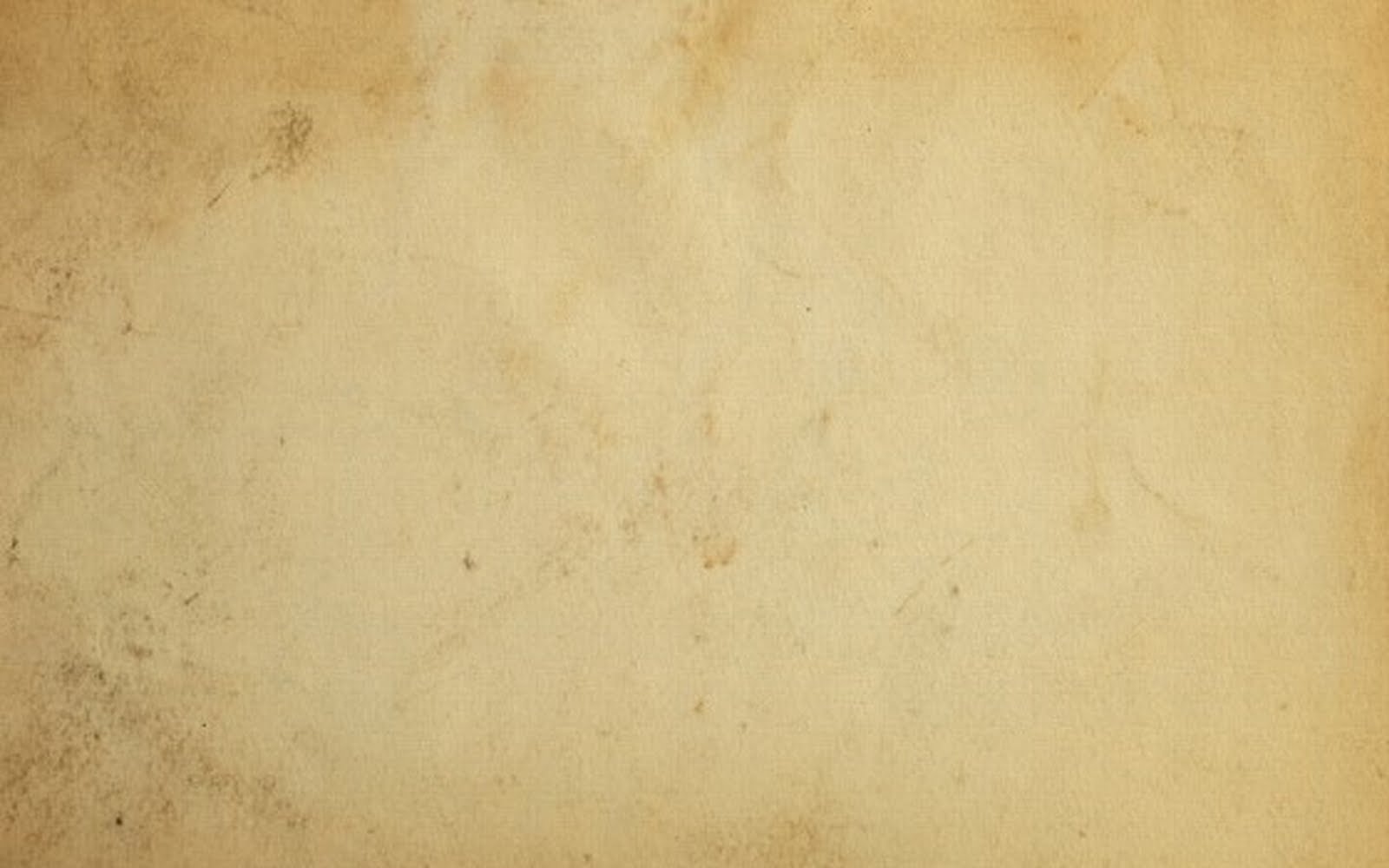 Серебряная мечта
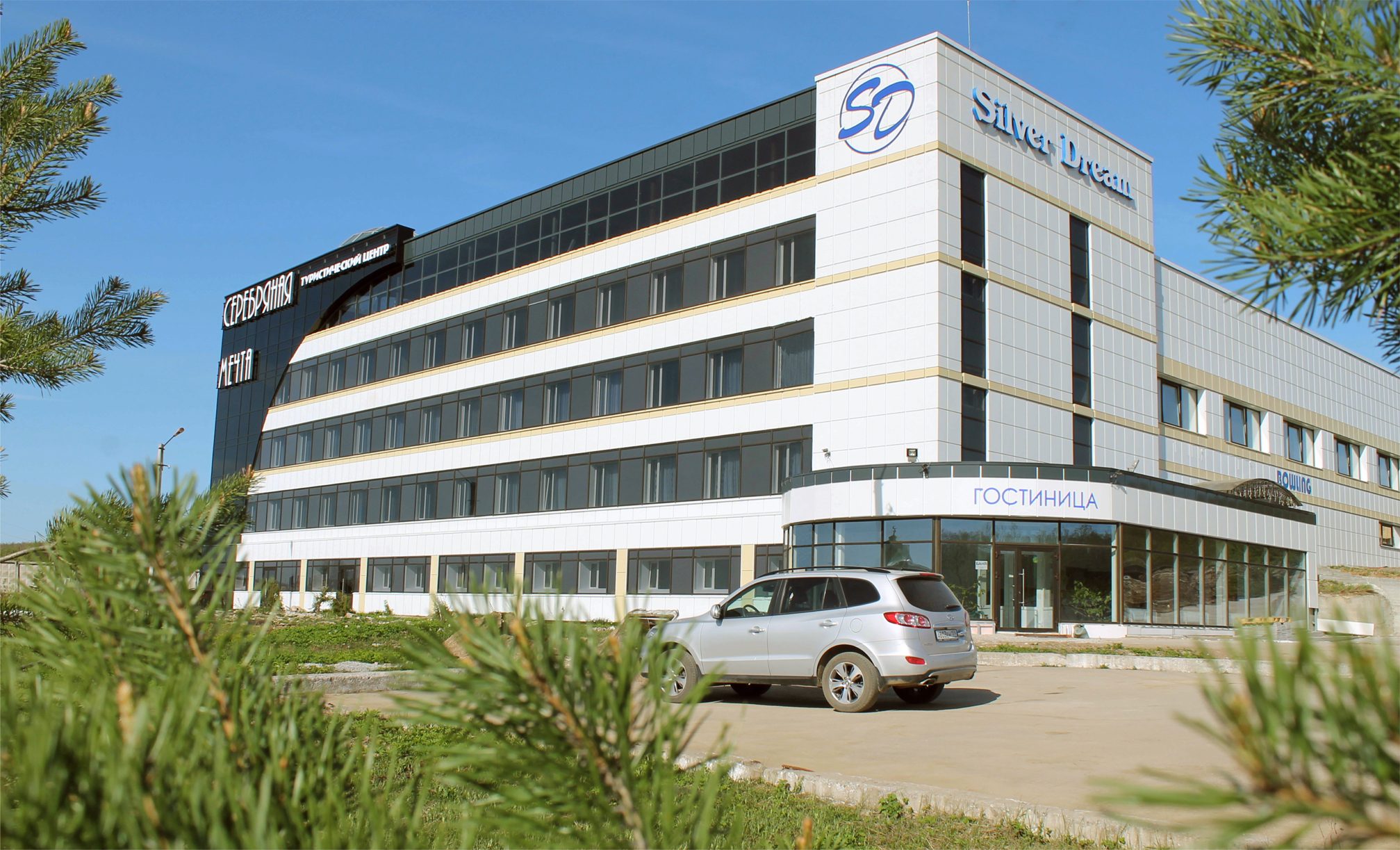 <НАЗАД
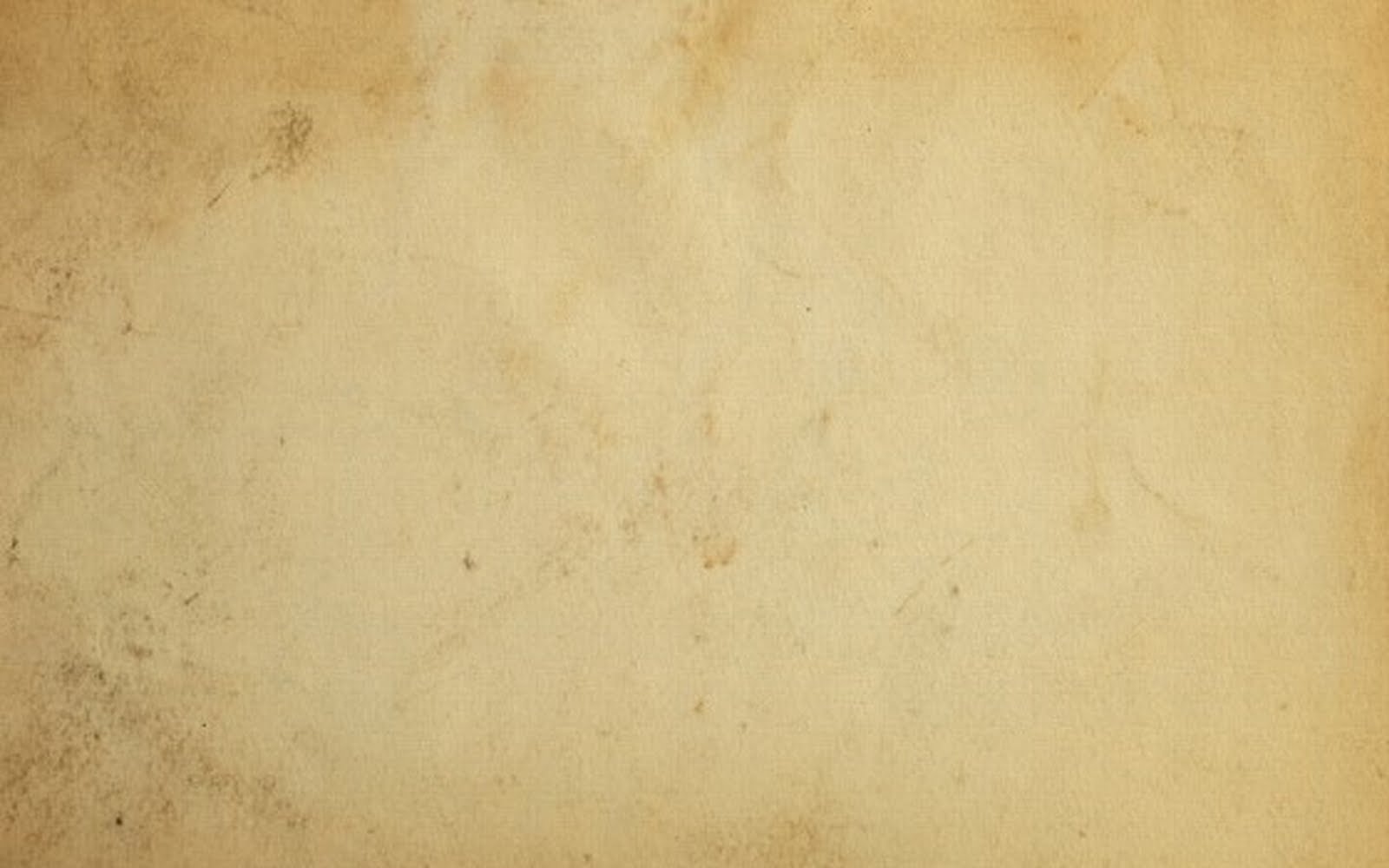 П.Я.Аликин
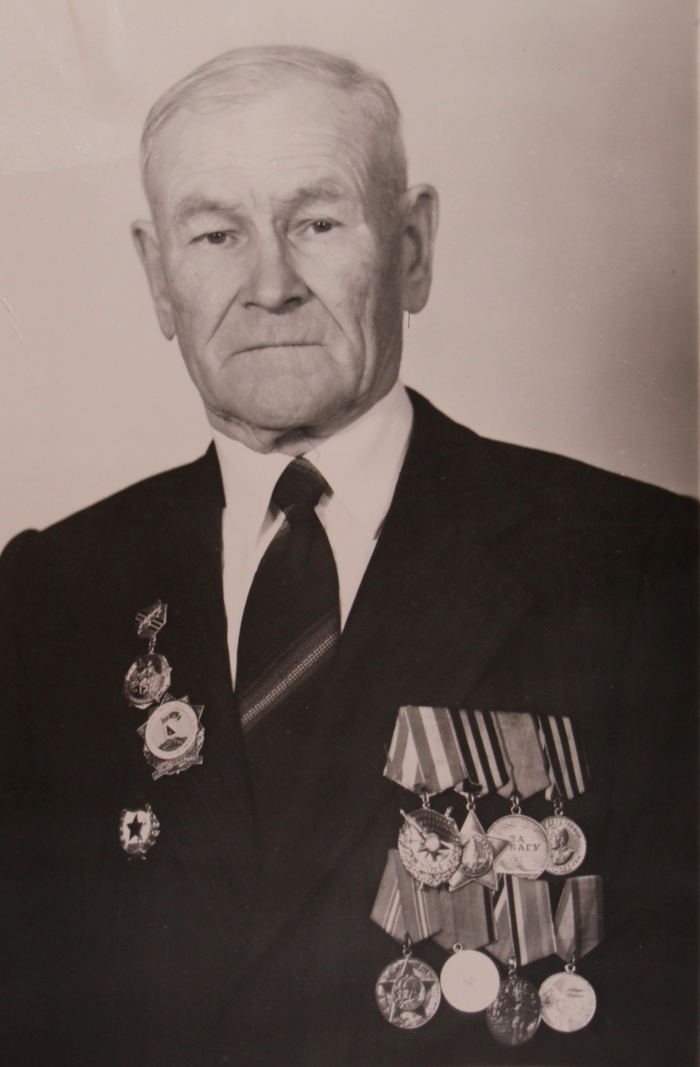 <НАЗАД
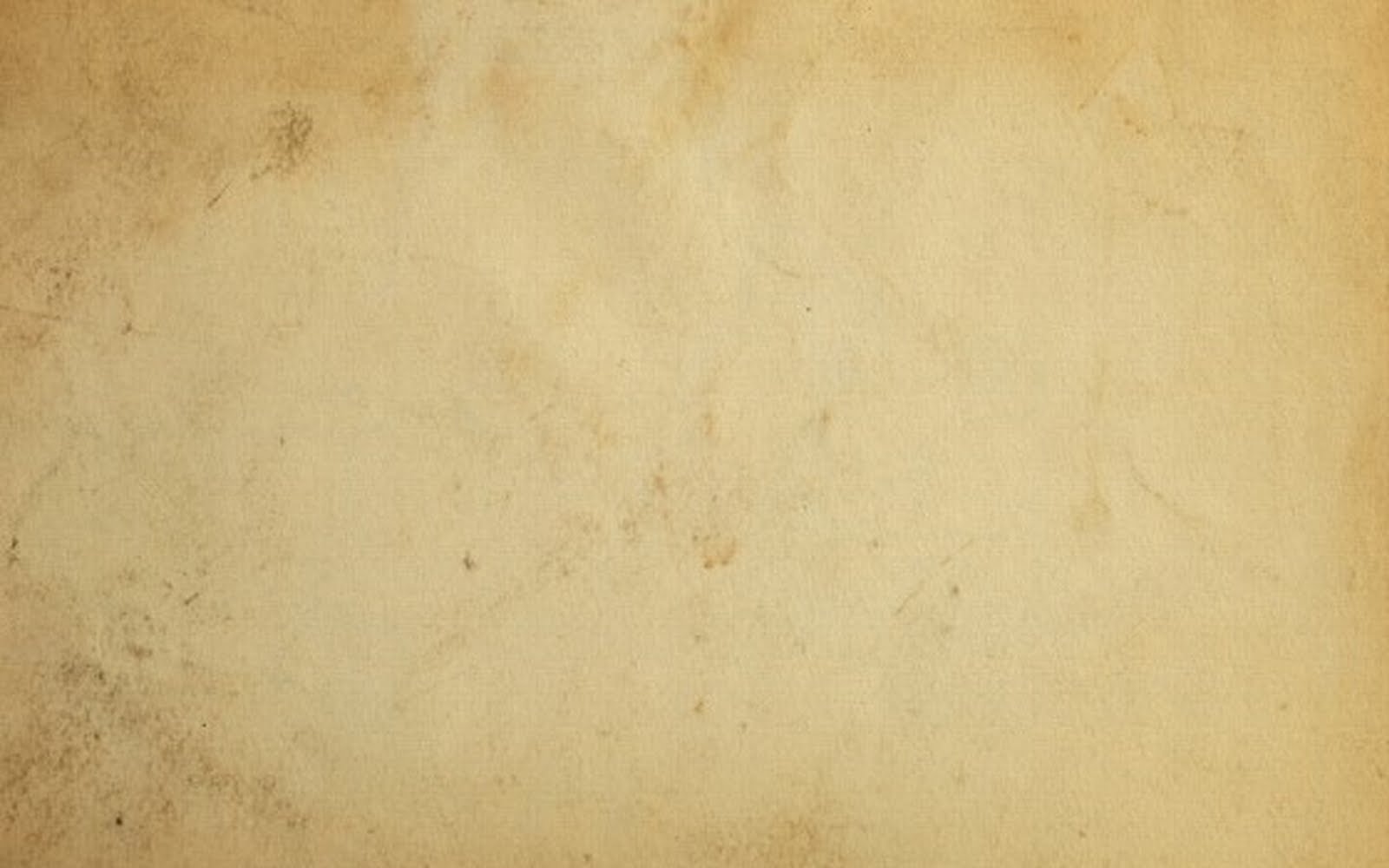 Бывшая столовая ОРС
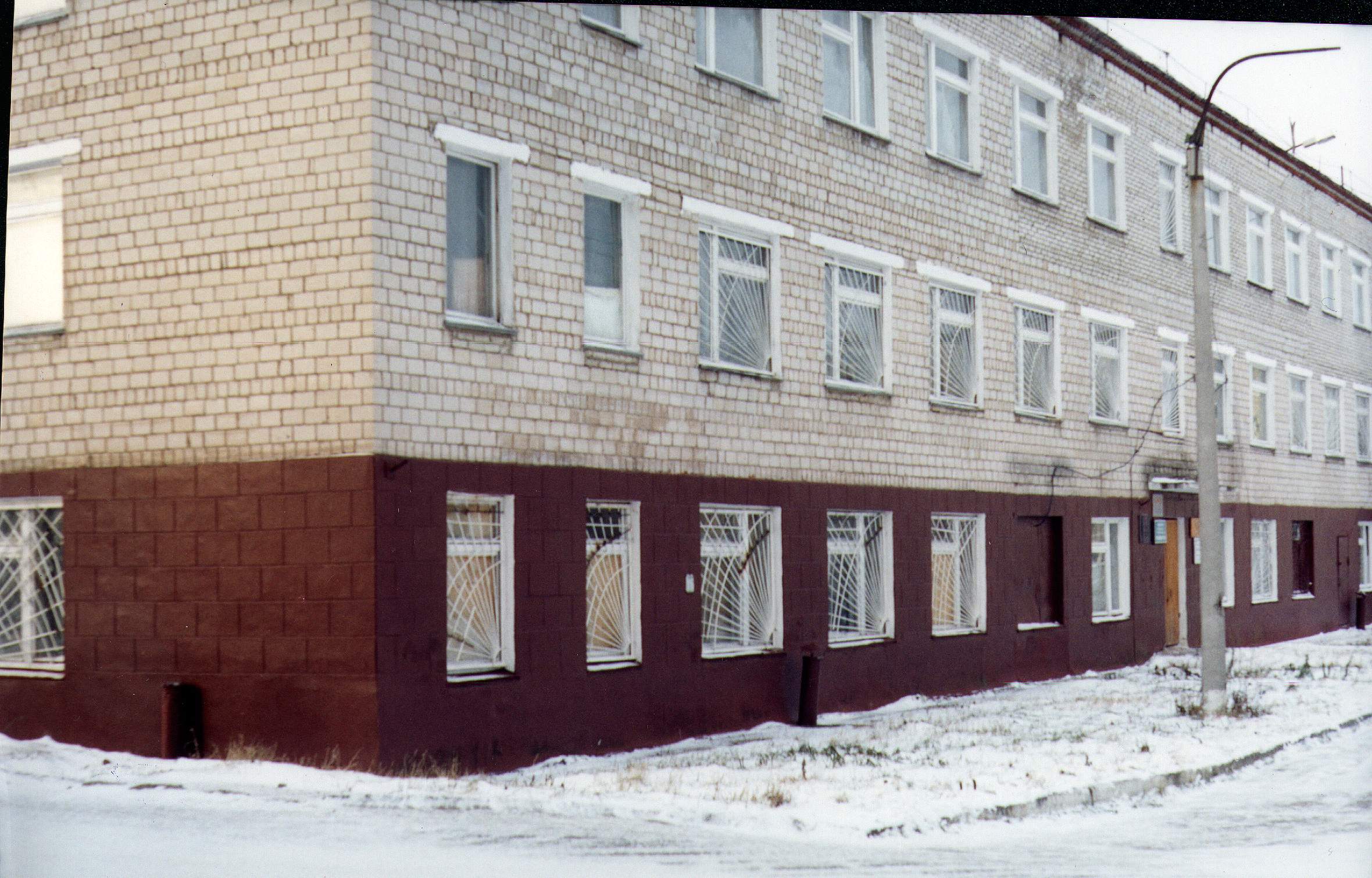 <НАЗАД
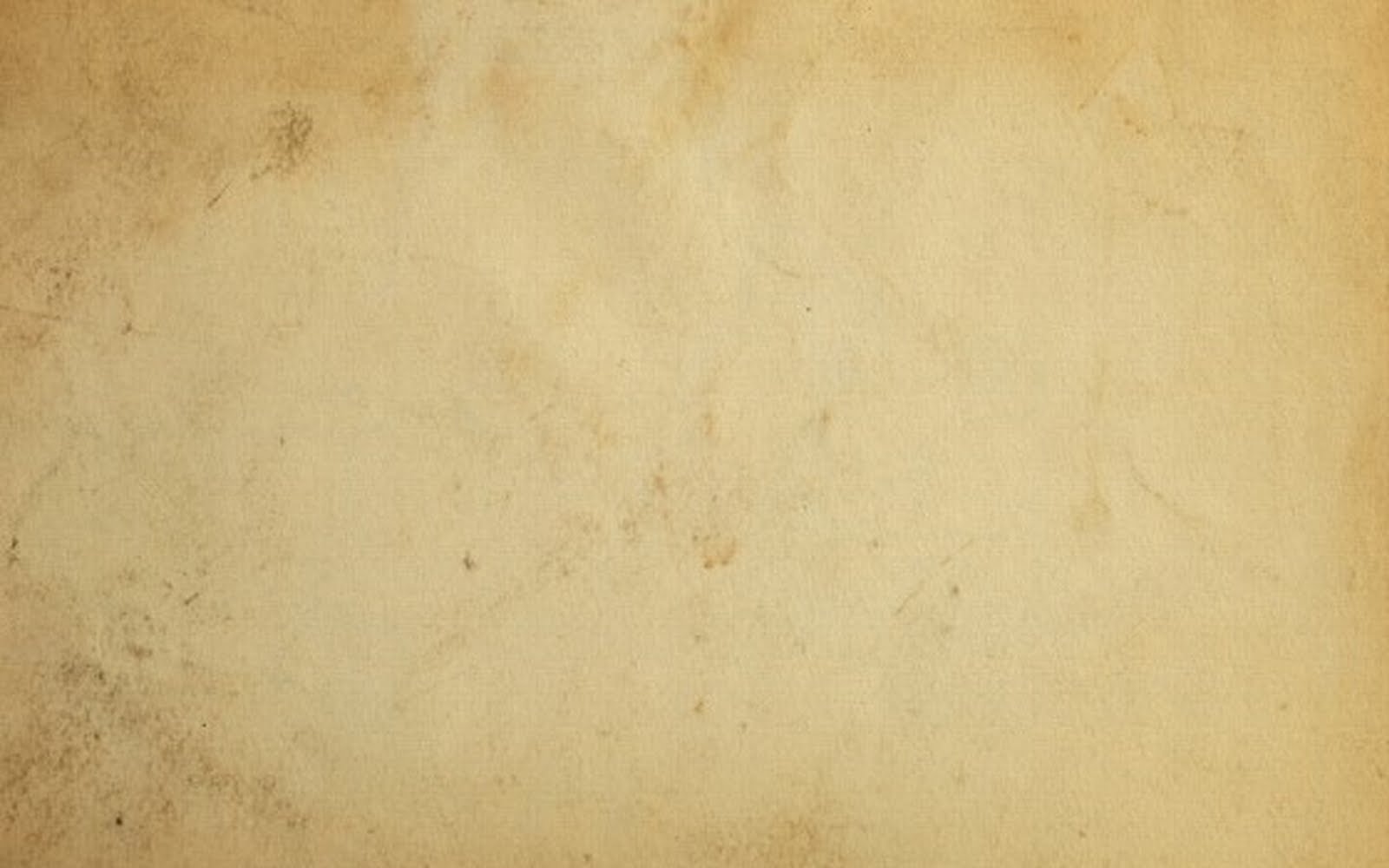 П.С.Голованев
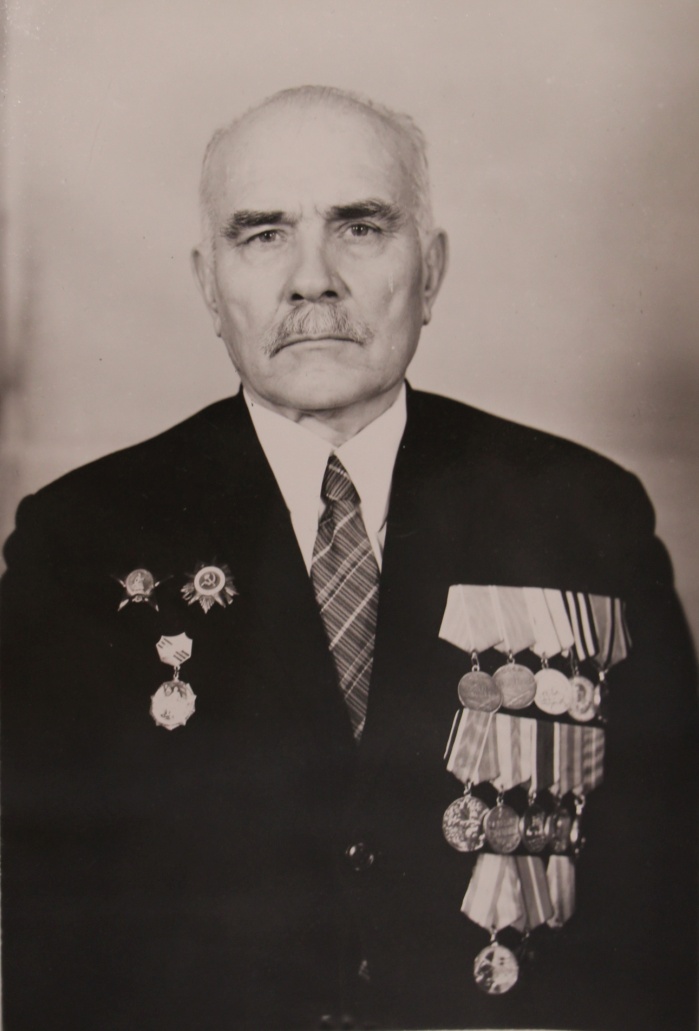 <НАЗАД
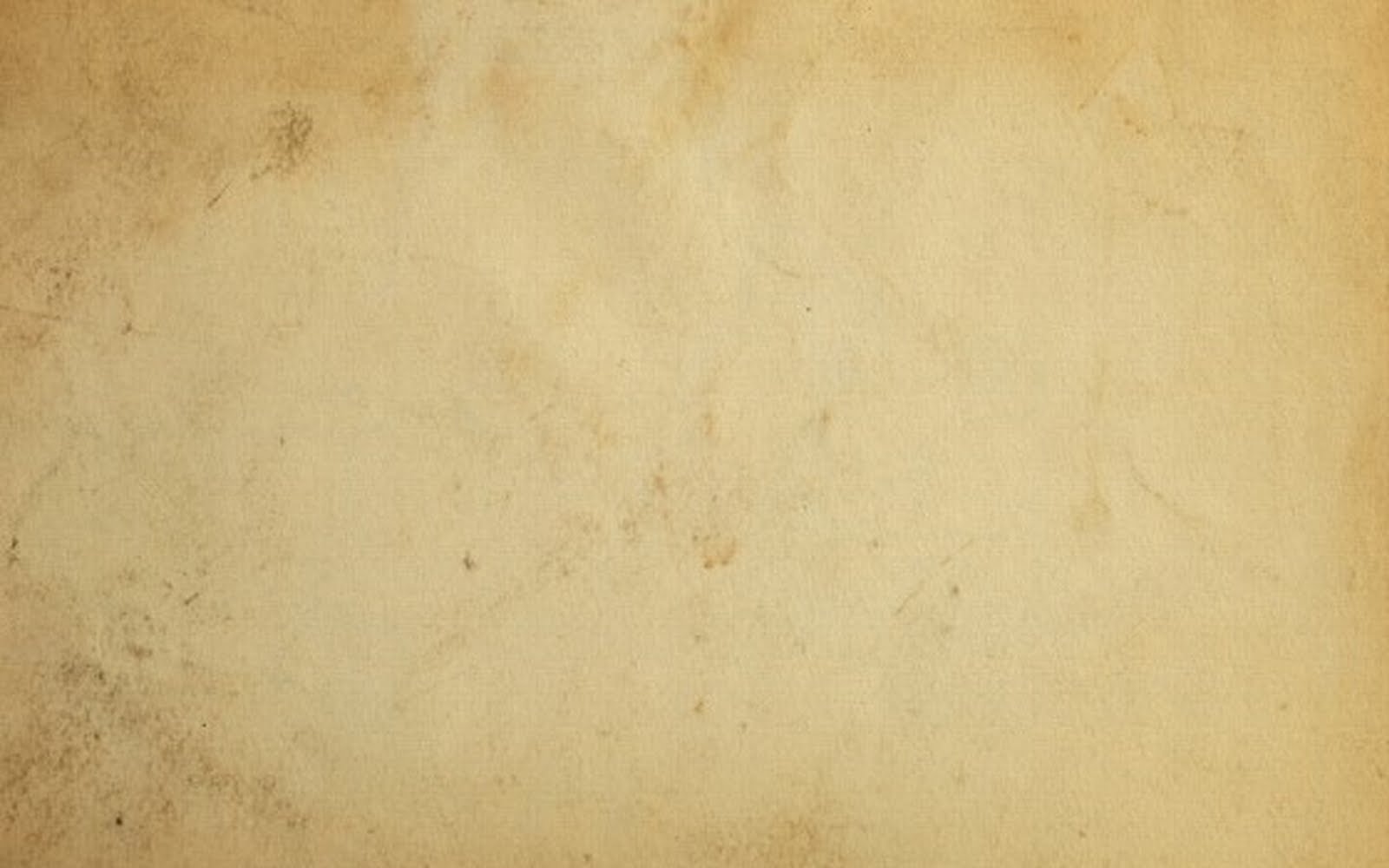 А.Е.Ершова
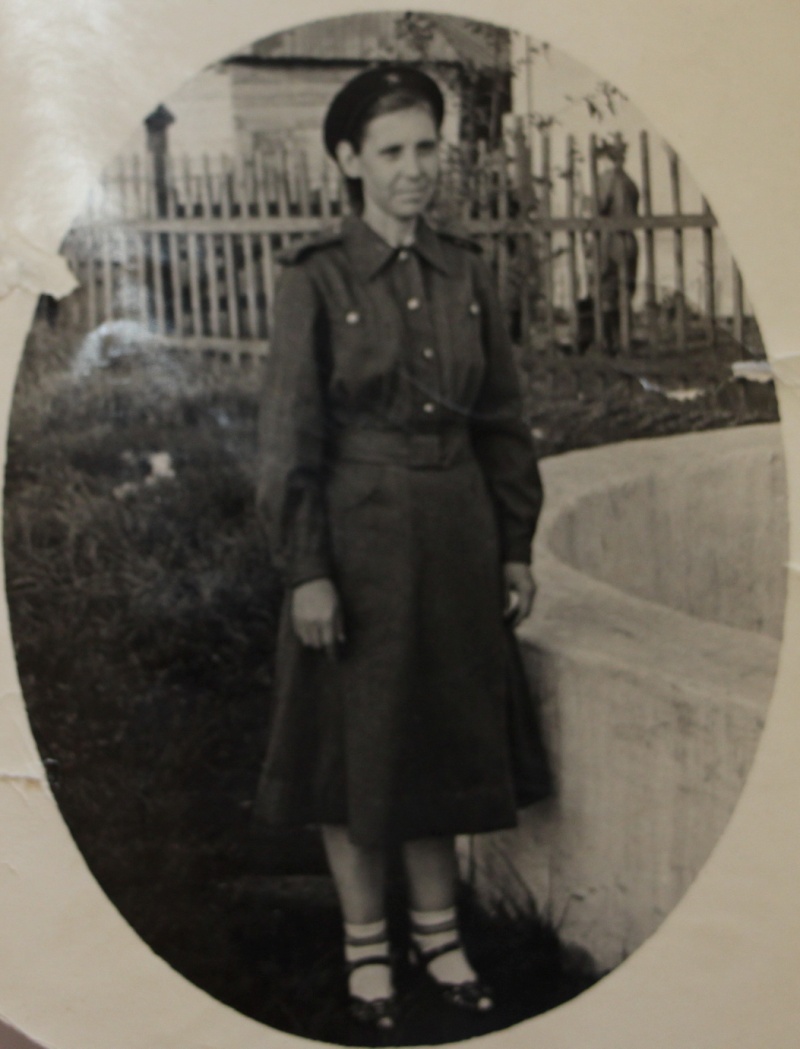 <НАЗАД
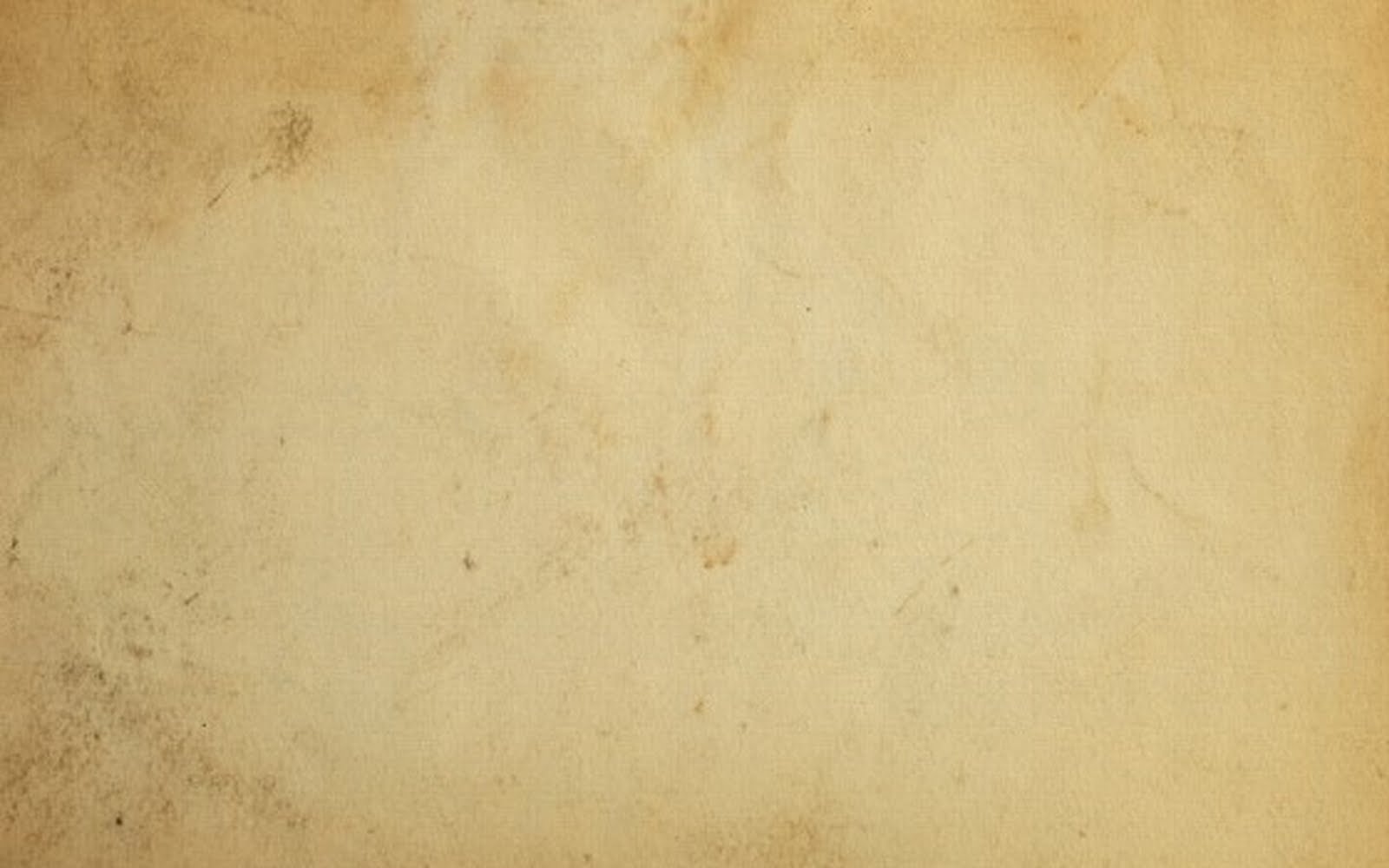 Совхоз «Ключи»
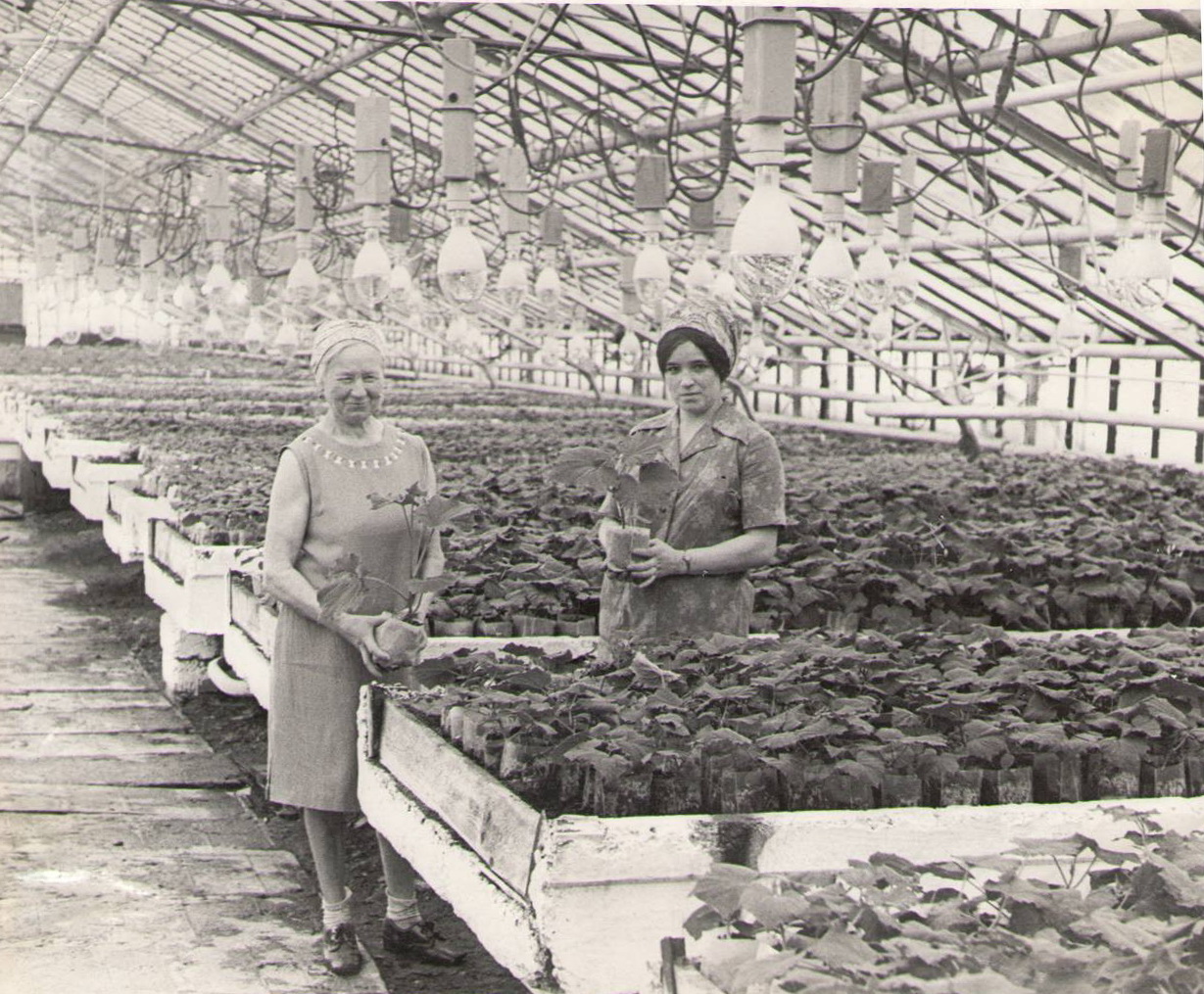 <НАЗАД
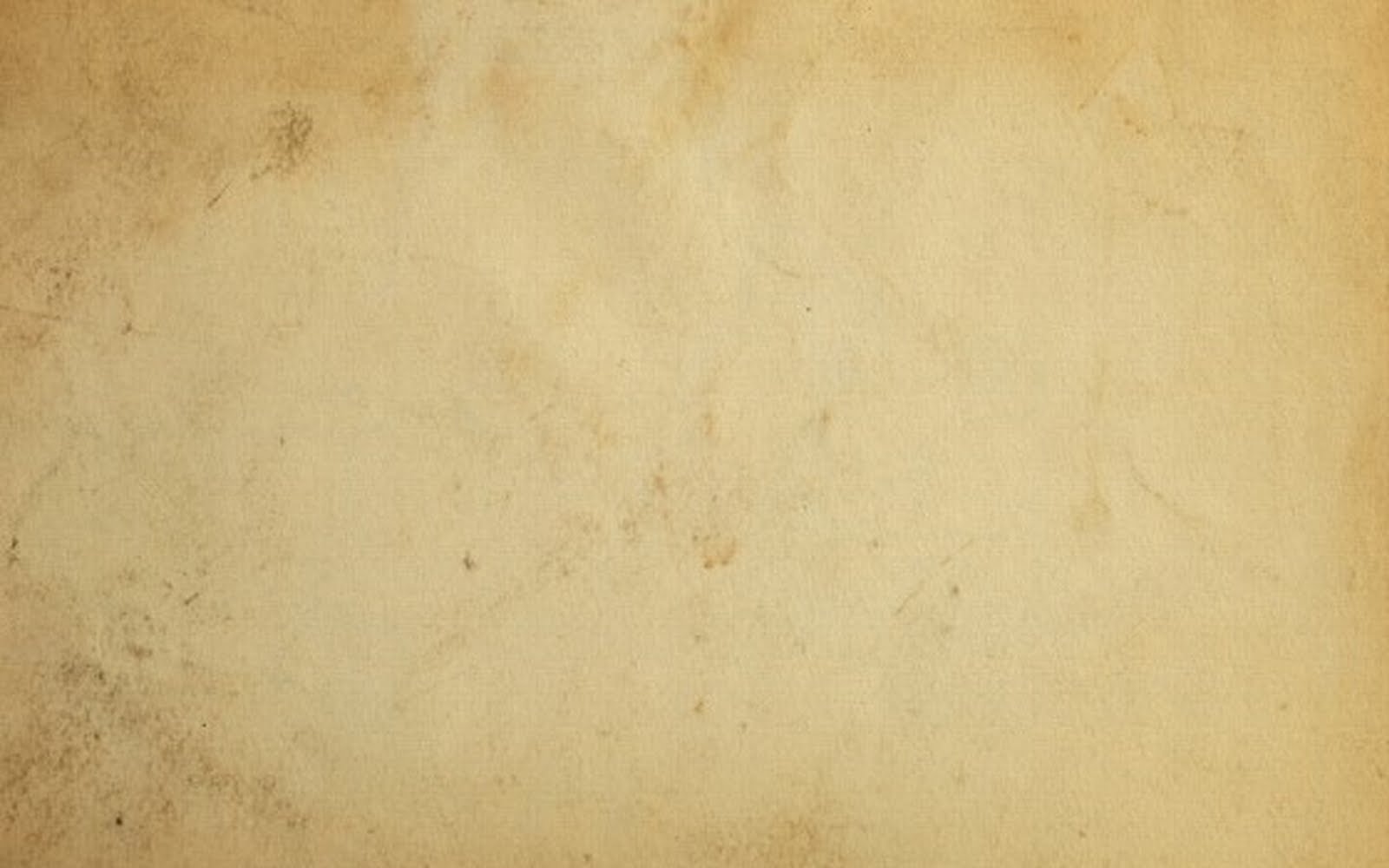 М.И.Крутенко
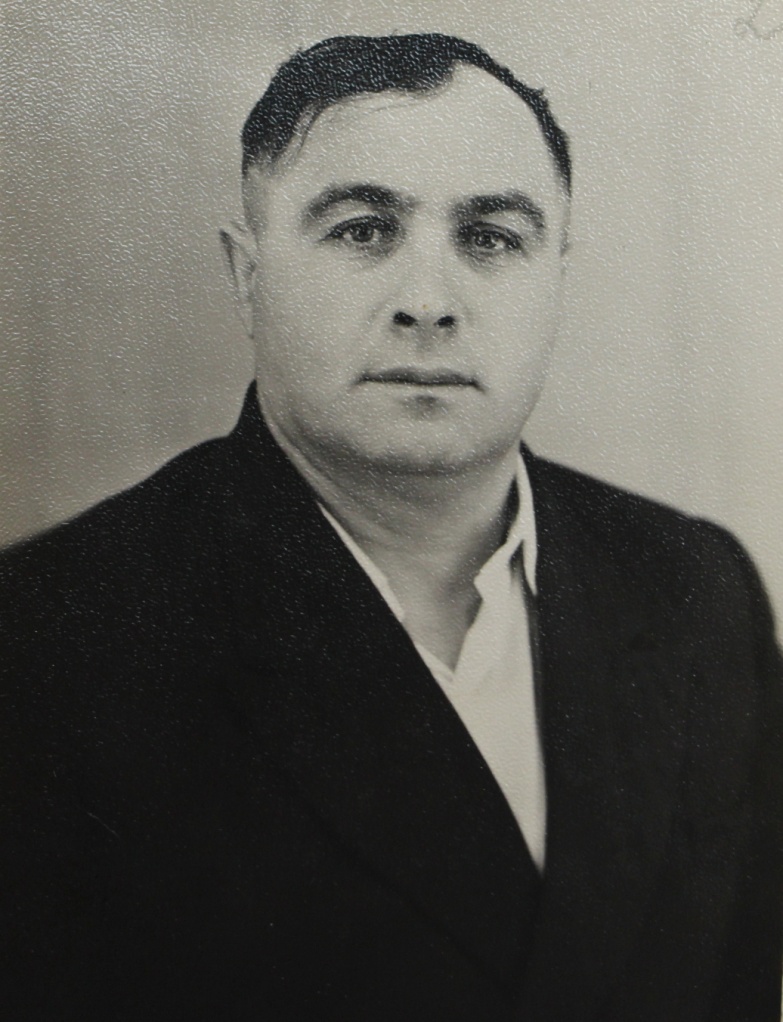 <НАЗАД
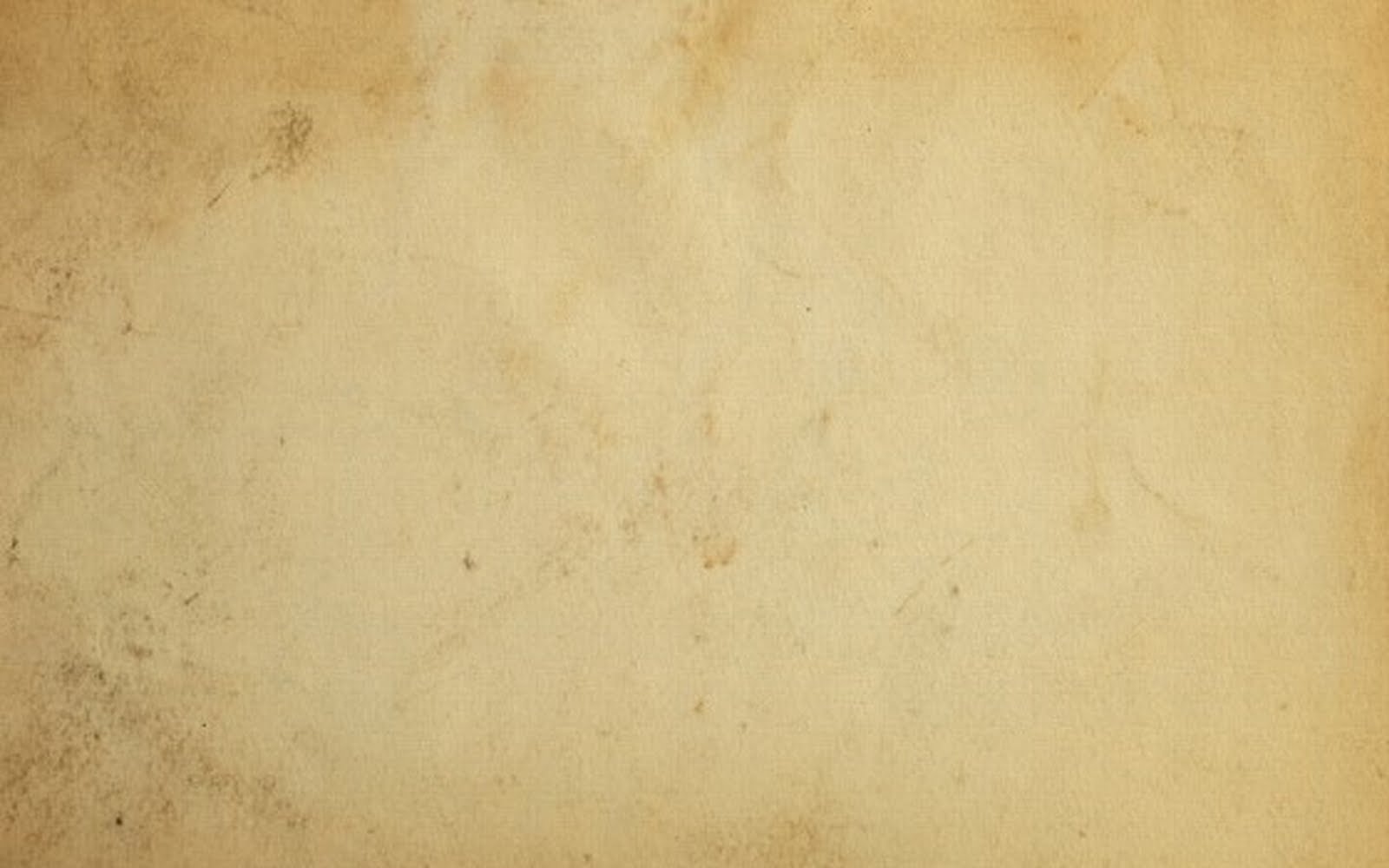 П.Н.Мартынов
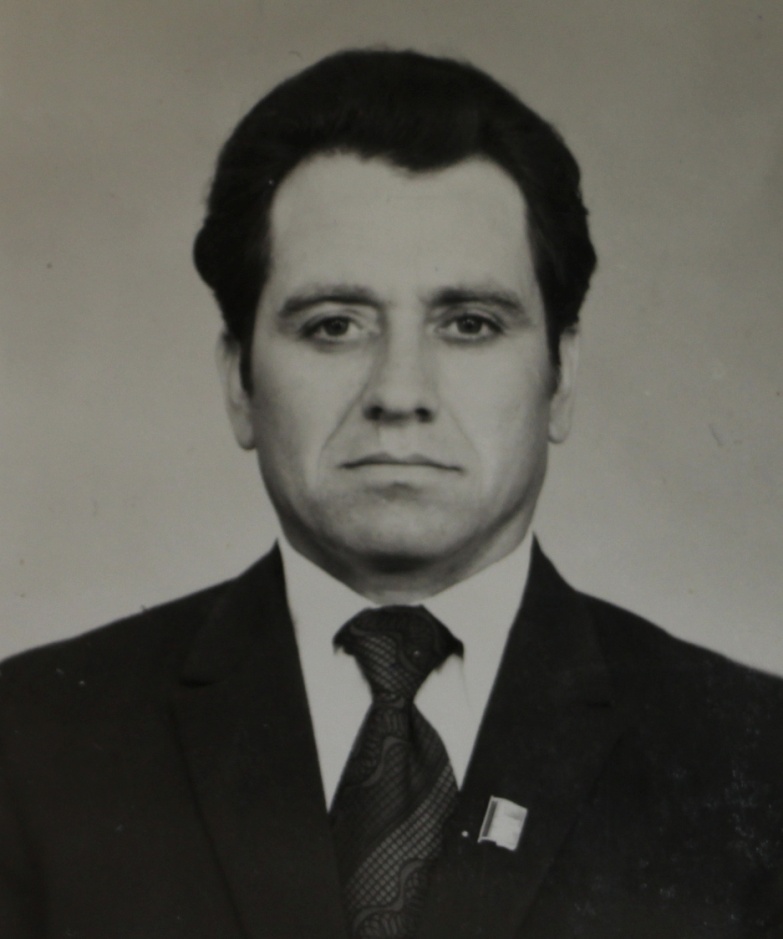 <НАЗАД
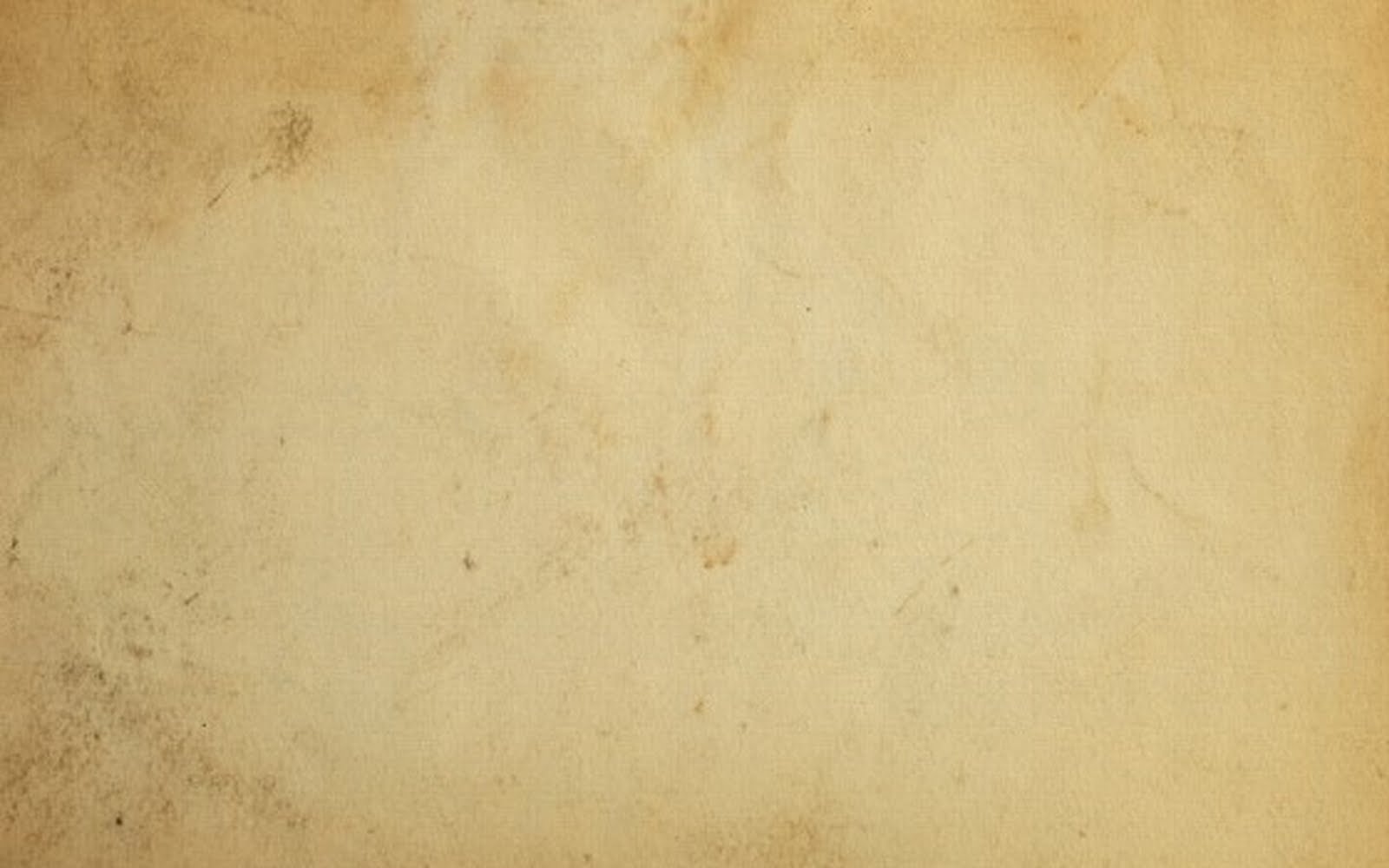 А.С.Морозов
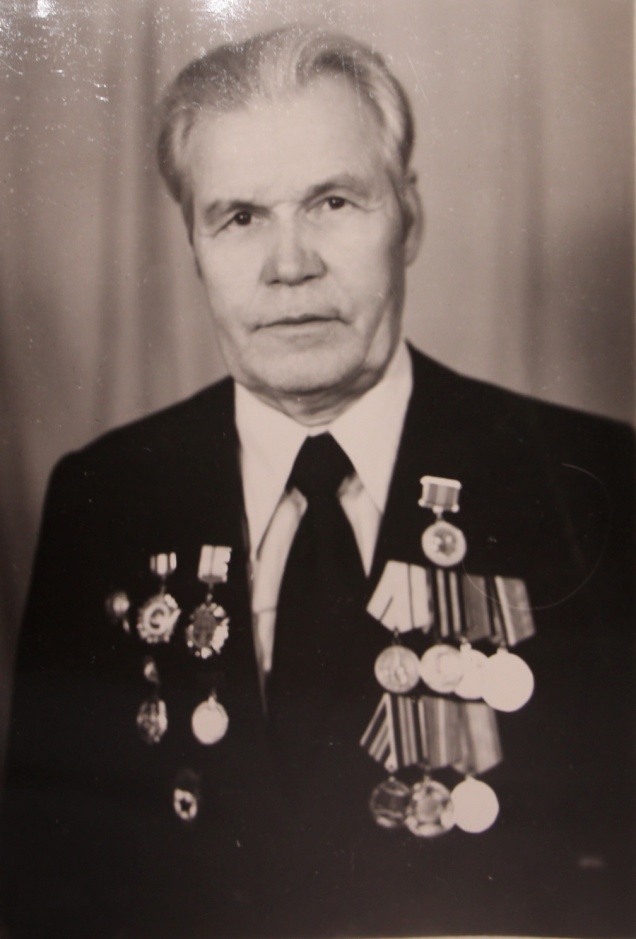 <НАЗАД
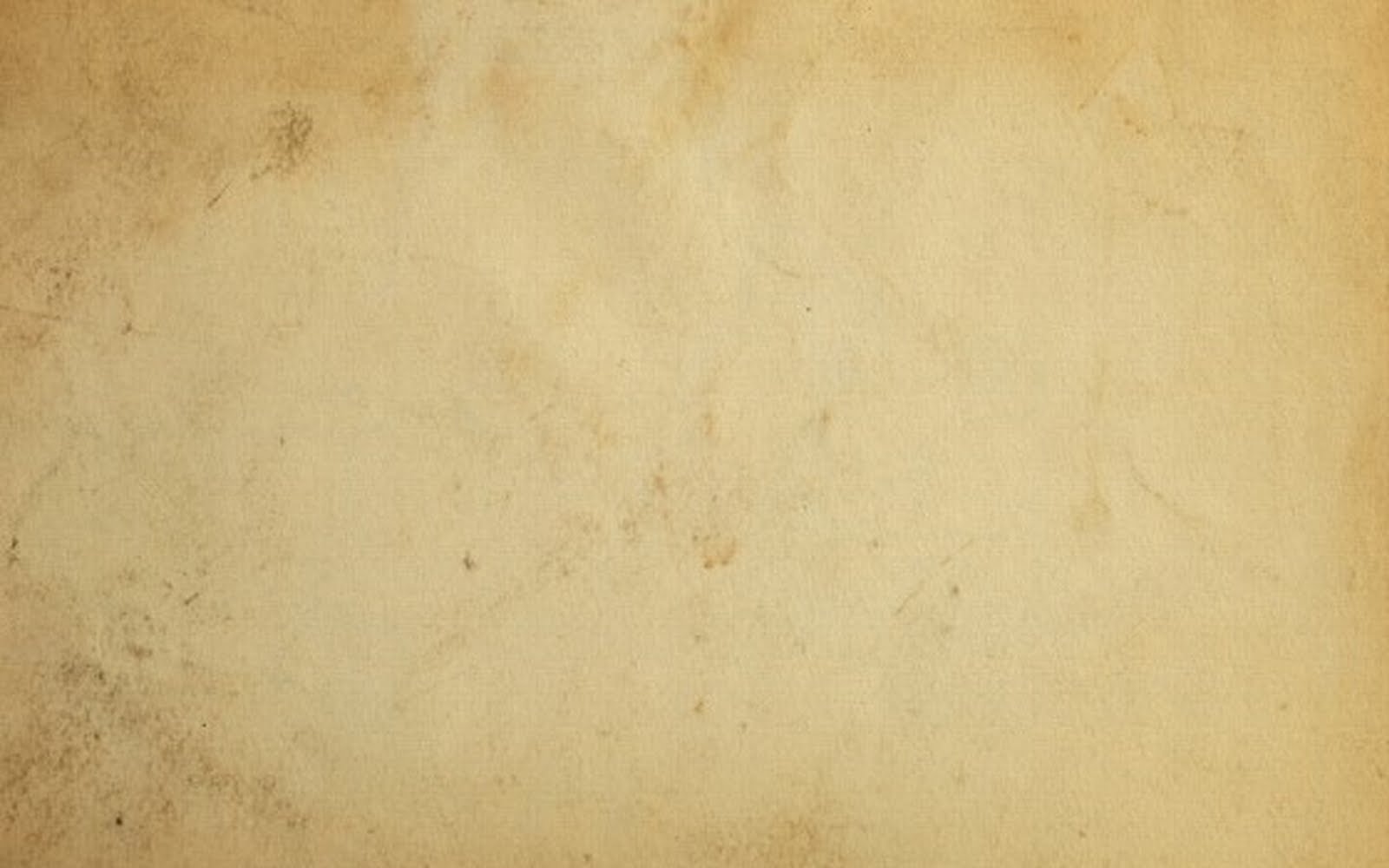 А.Д.Пугачева
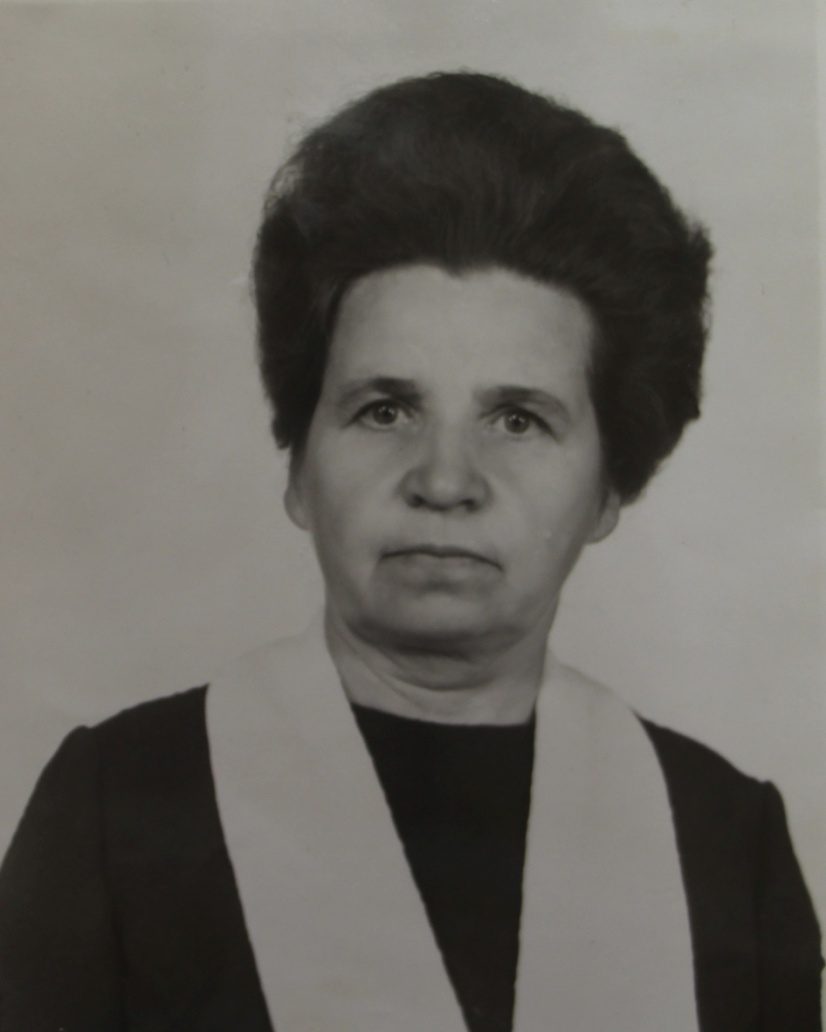 <НАЗАД
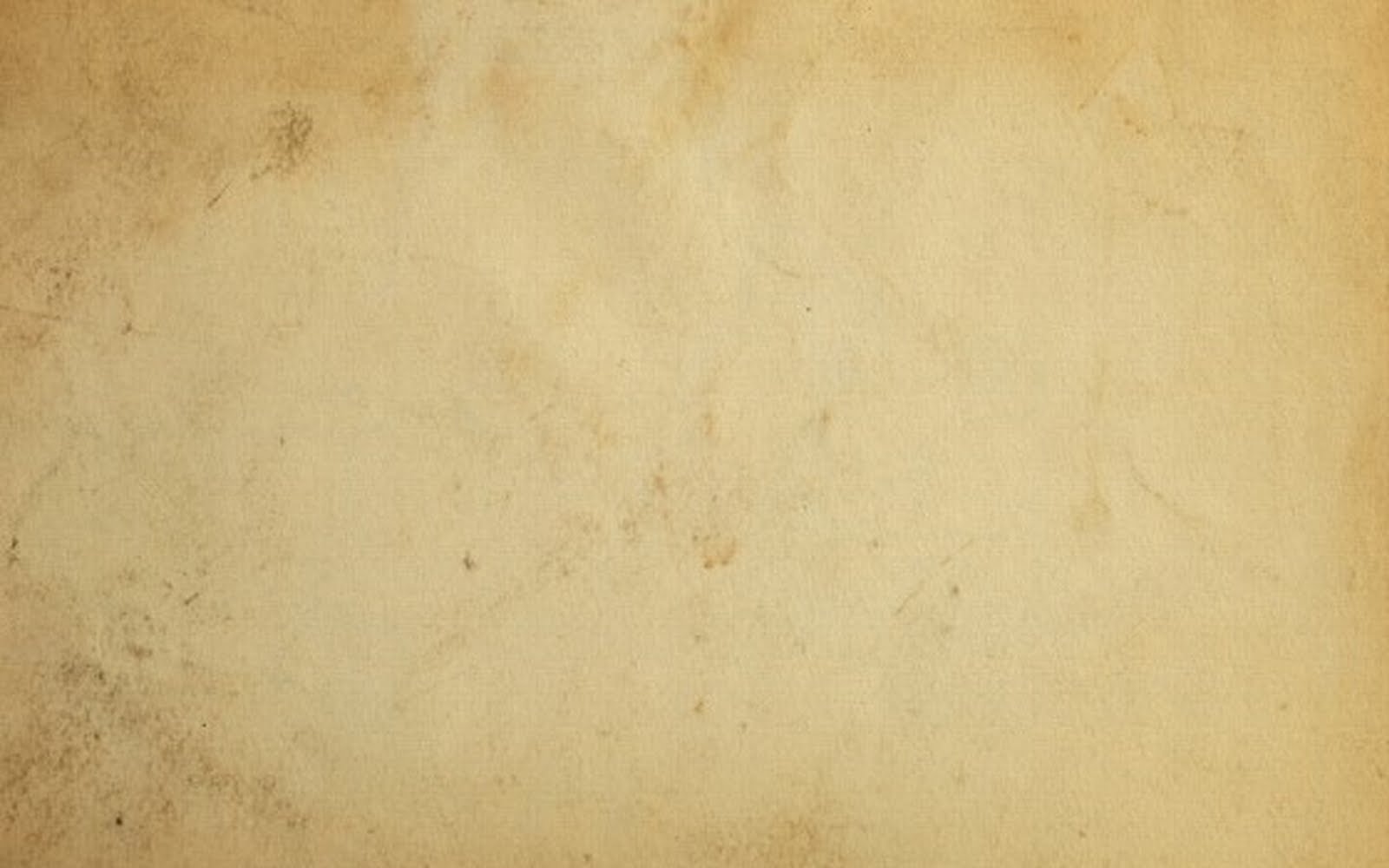 А.И.Рожкова
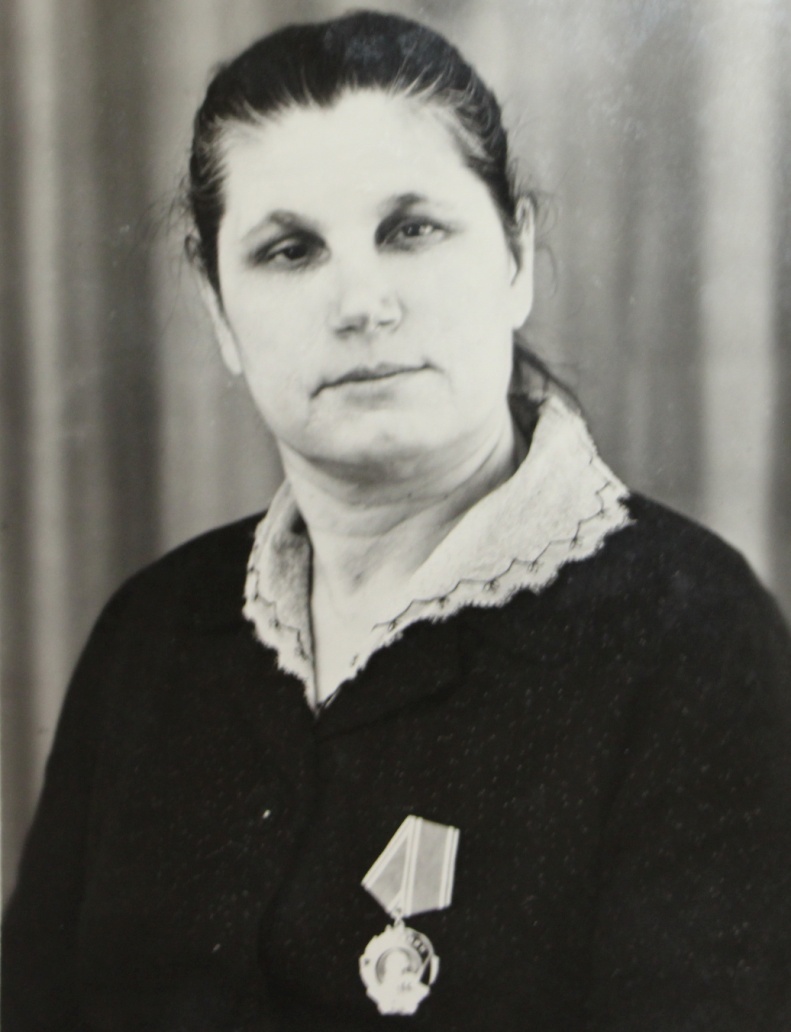 <НАЗАД
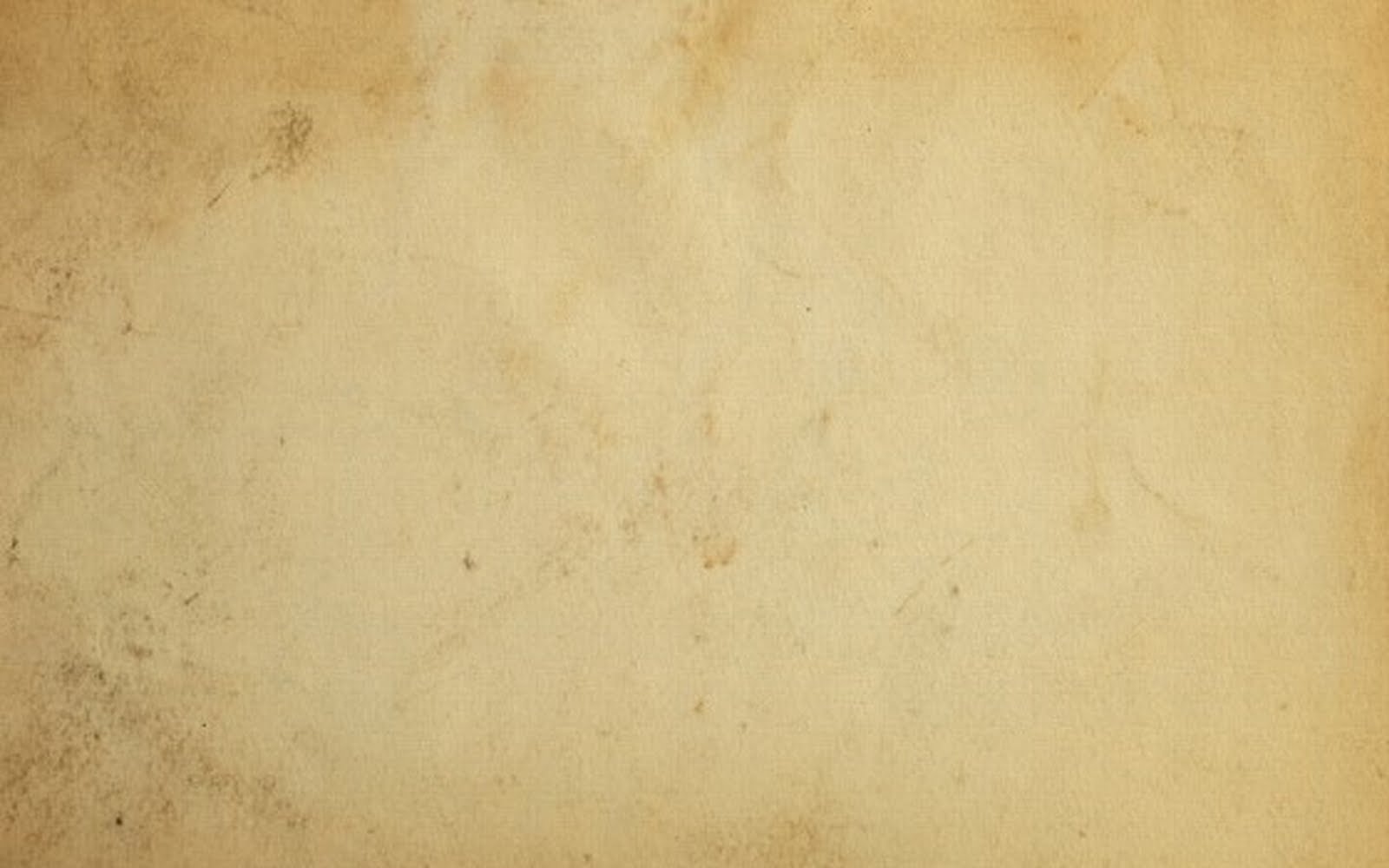 С.А.Савинов
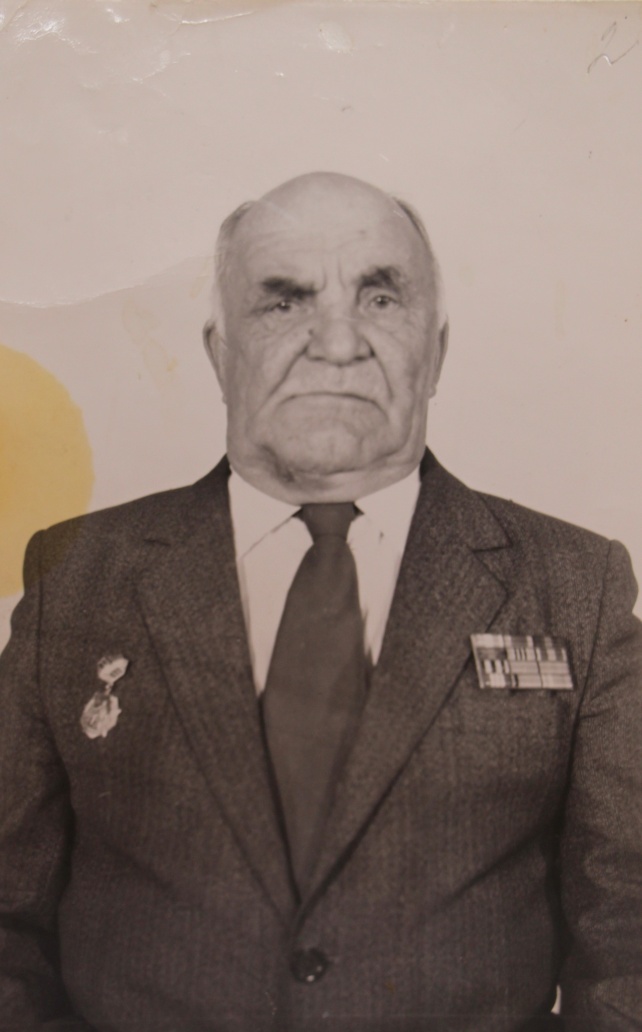 <НАЗАД
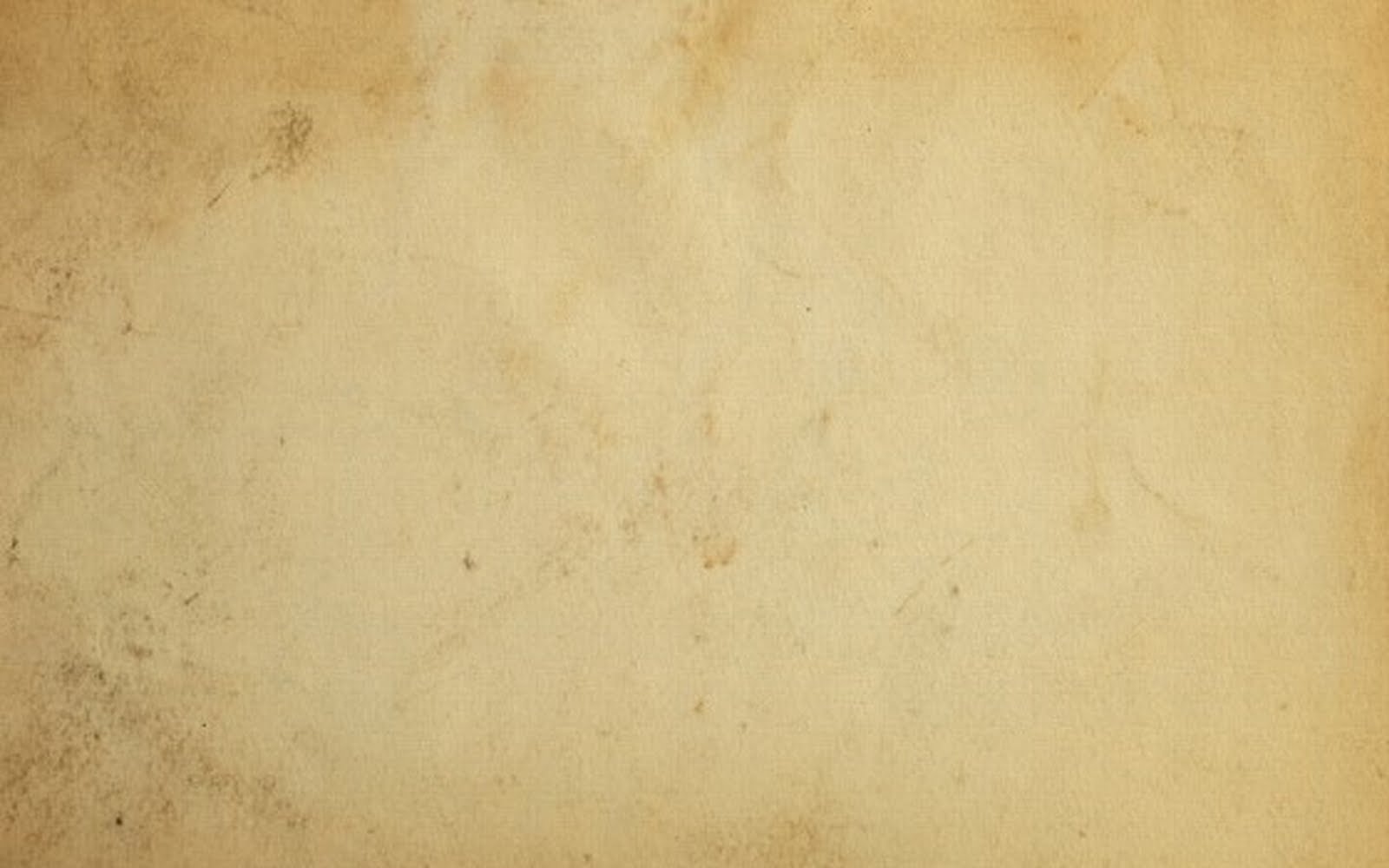 Столовая-ресторан
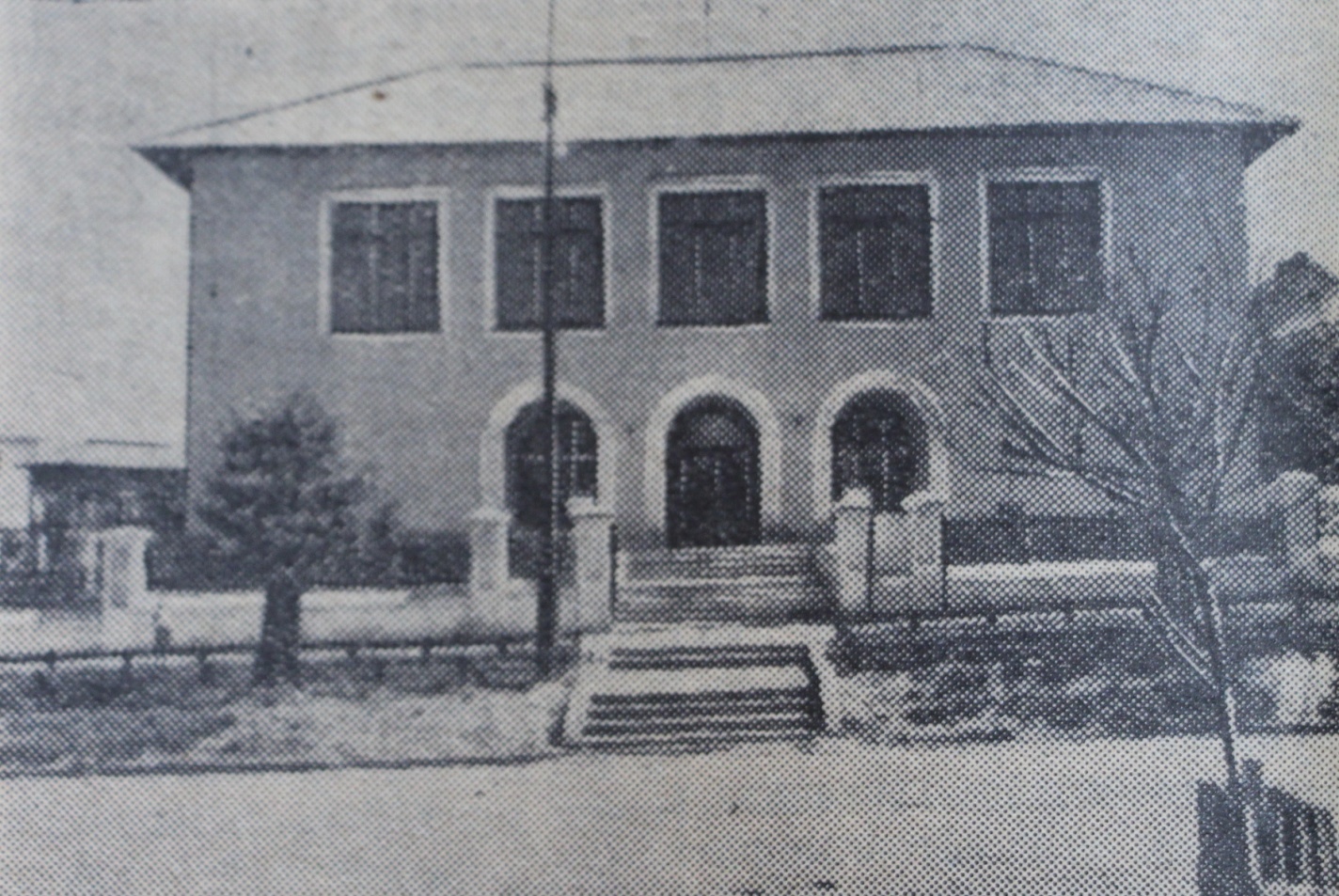 <НАЗАД
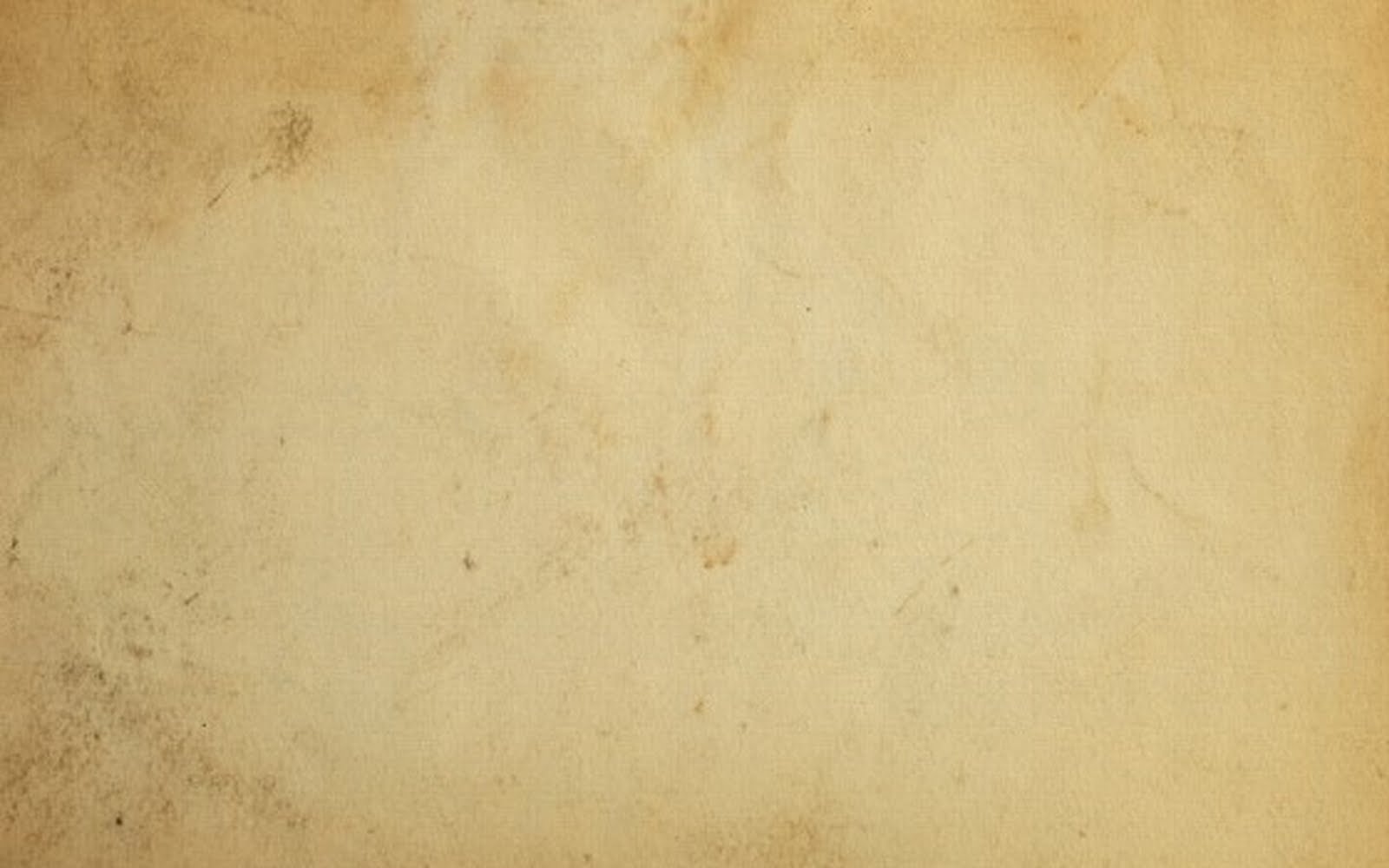 Губахинские теплицы
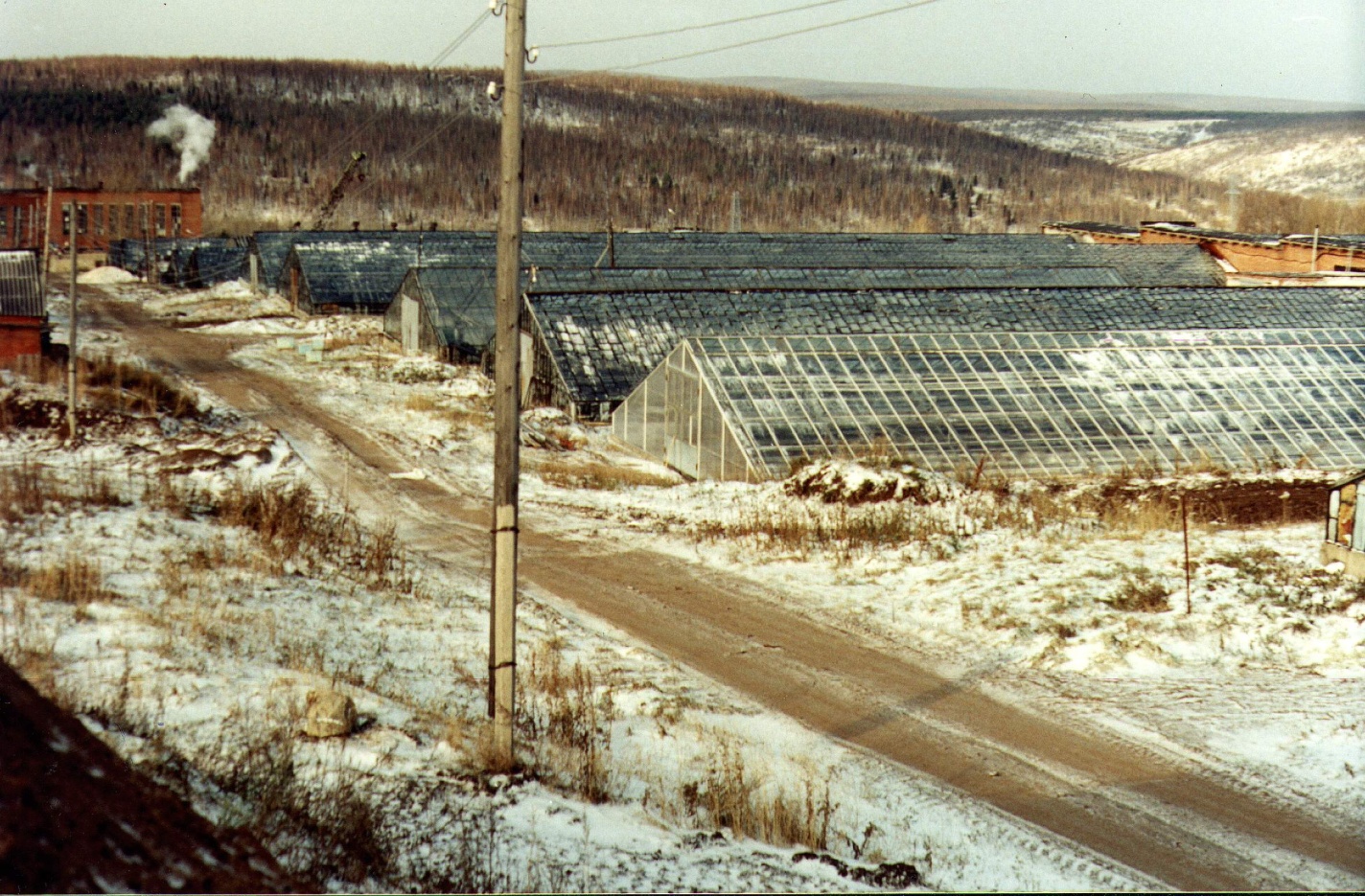 <НАЗАД
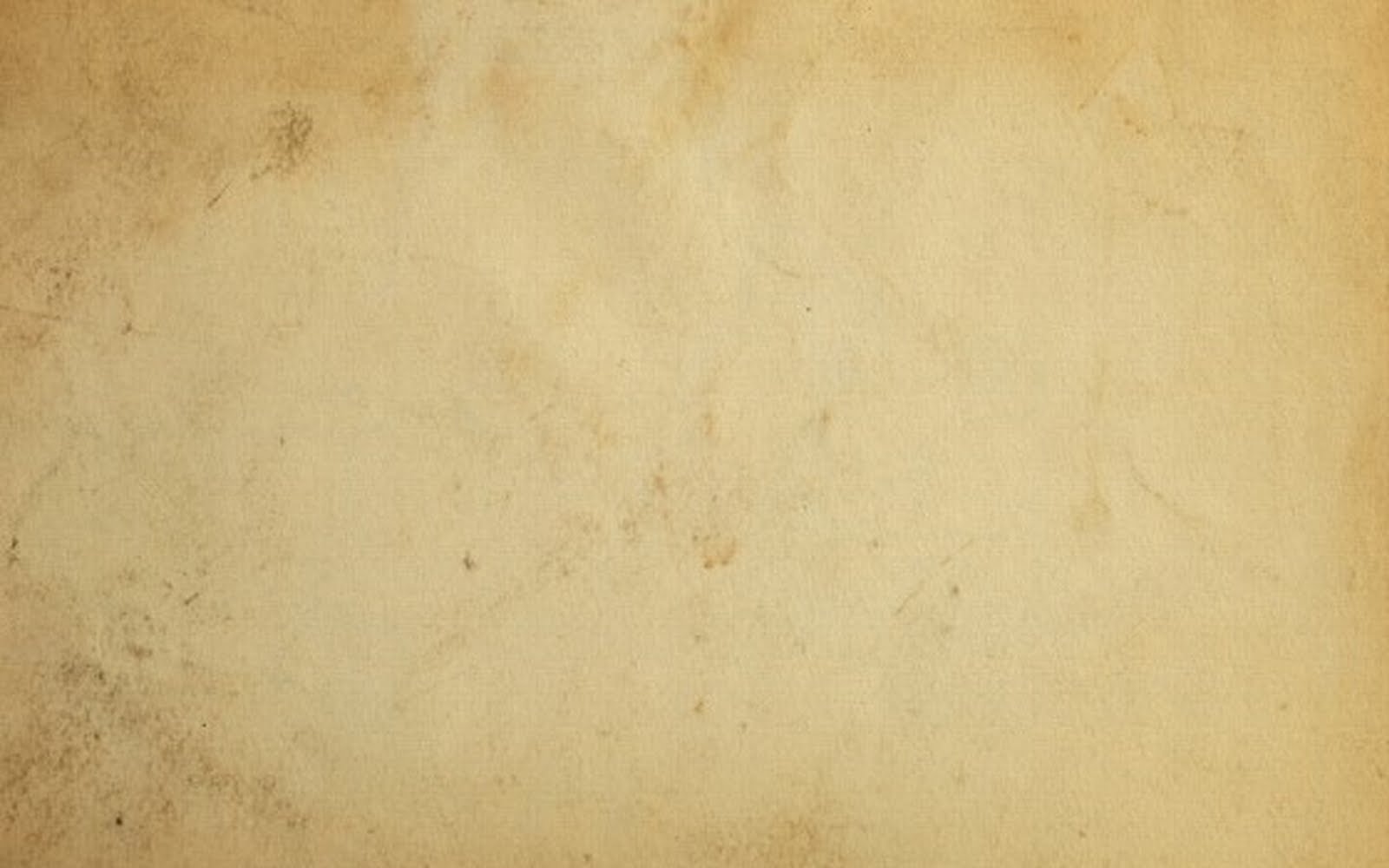 А.Е.Шарова
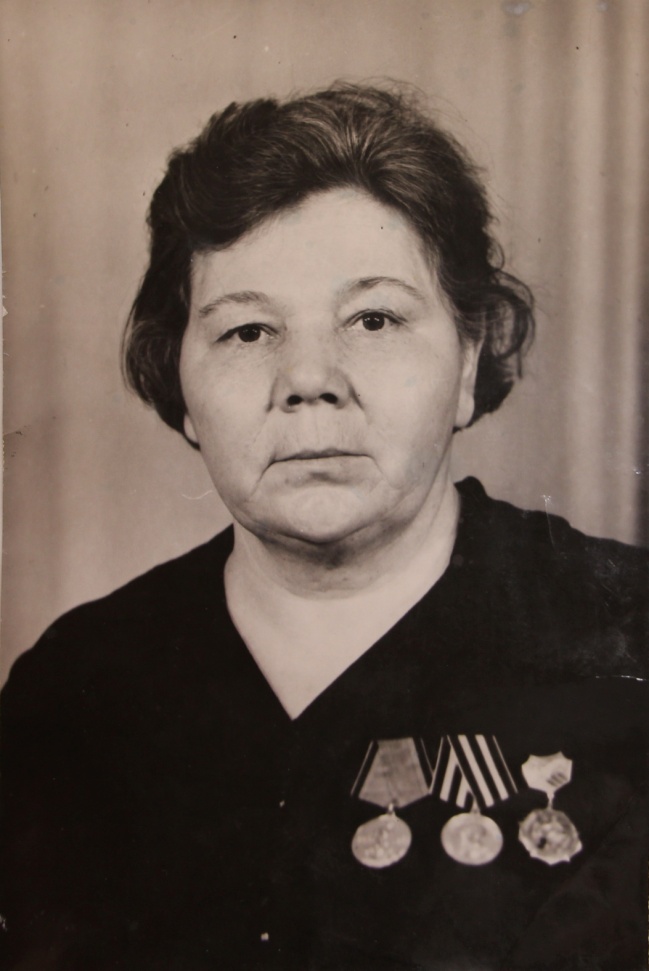 <НАЗАД
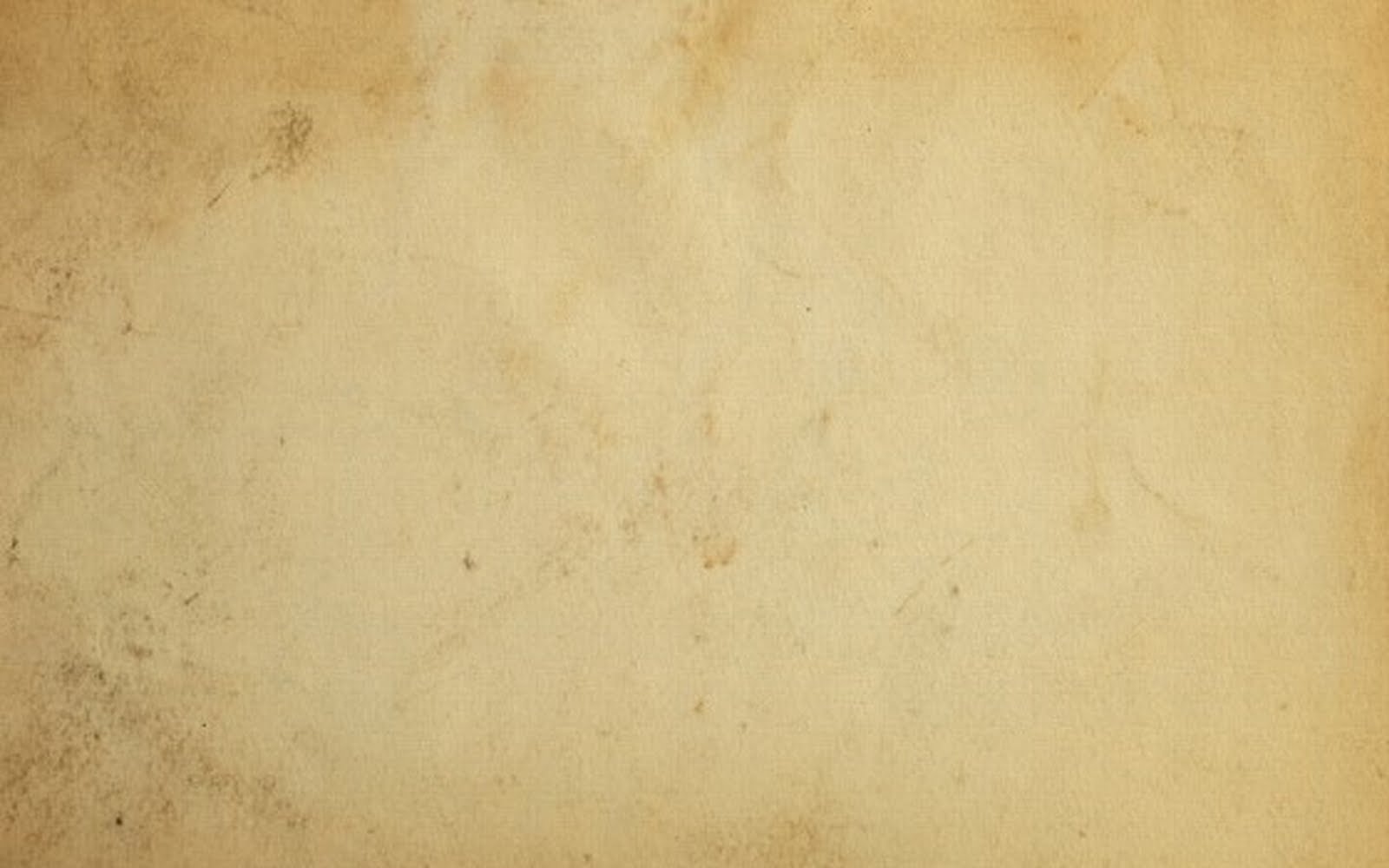 К.С.Яшина
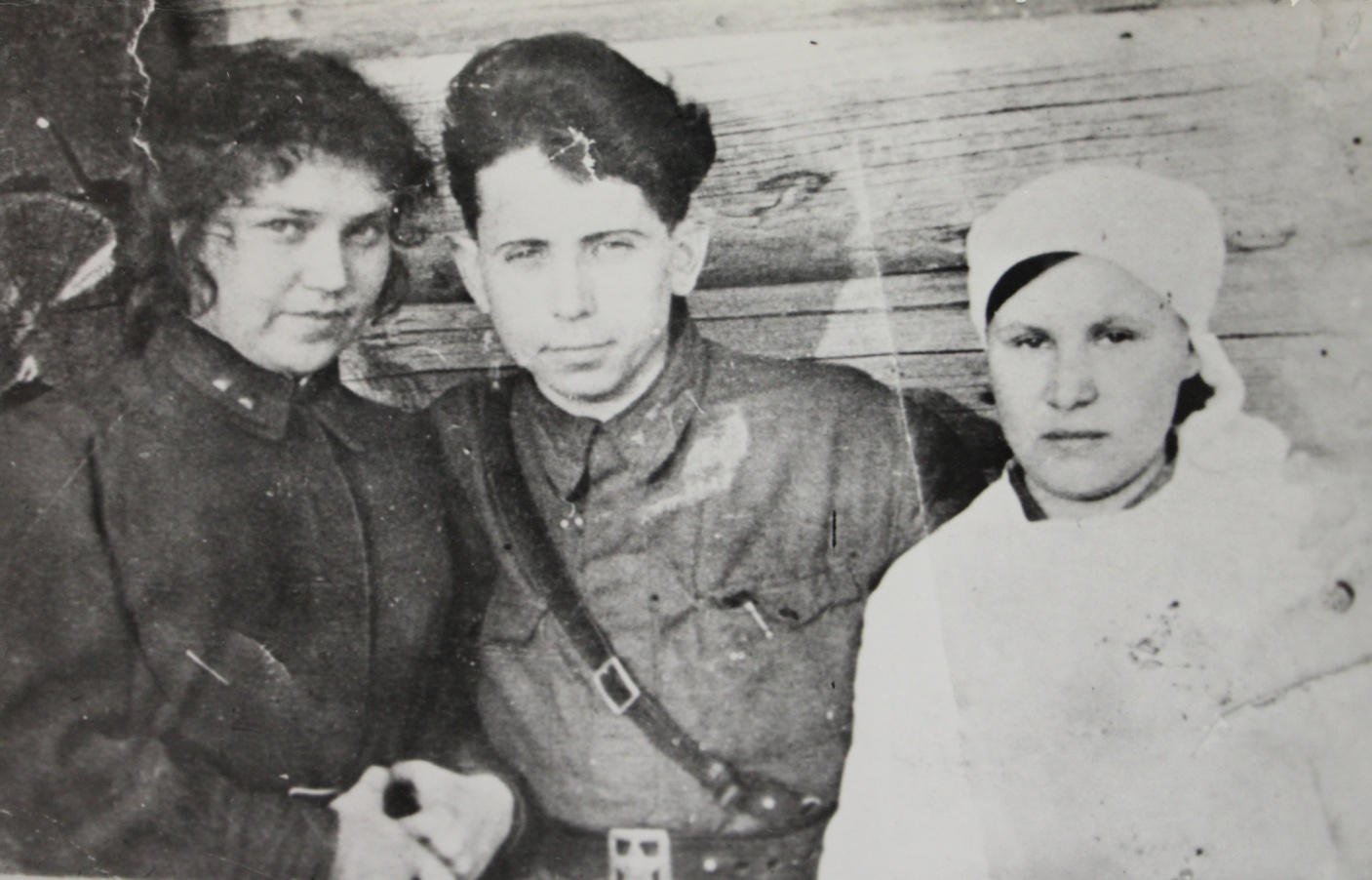 <НАЗАД
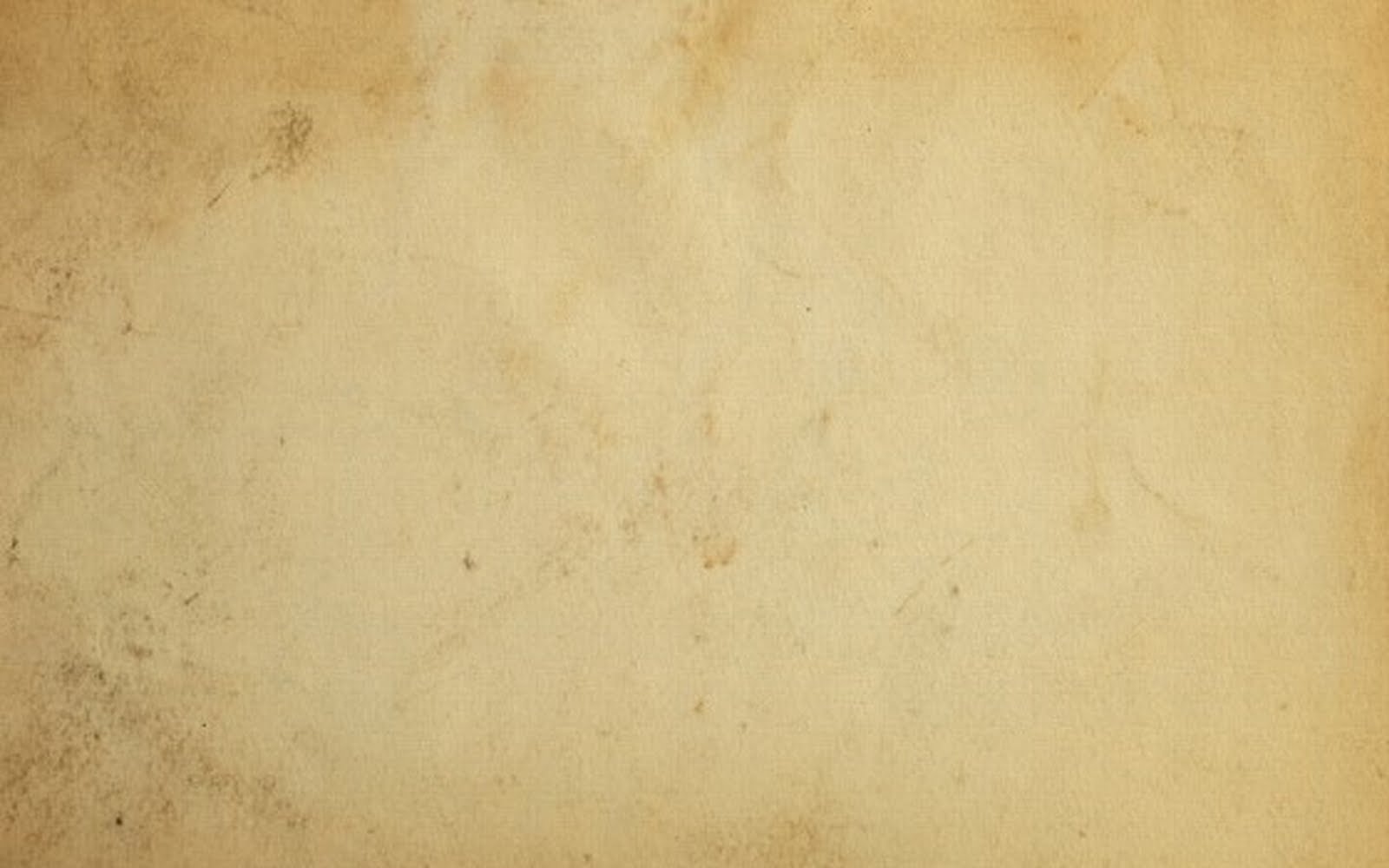 Плавательный бассейн
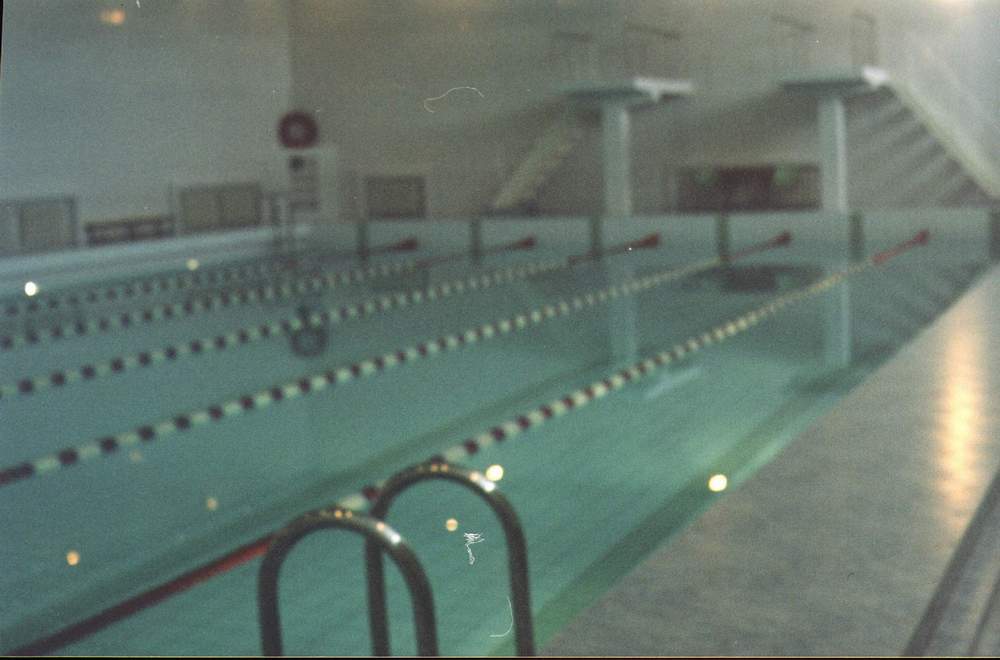 <НАЗАД